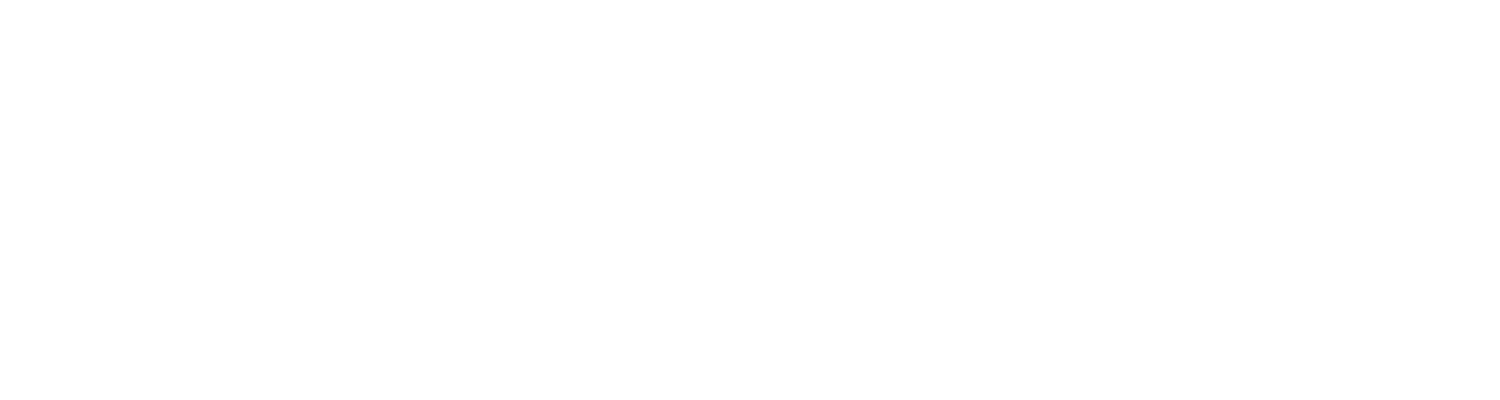 POA 2020
INFORME de EJECUCIÓN
Febrero 2021
Contenido
Resultados Plan de Gestión ADMINISTRATIVA - FINANCIERA
ACTIVIDADES RELEVANTES en 2020
1
4
Liquidación PRESUPUESTO 2020
EJECUCIÓN E INDICADORES de Insaforp en 2020
2
5
Resultados Plan de Gestión de FORMACIÓN PROFESIONAL
3
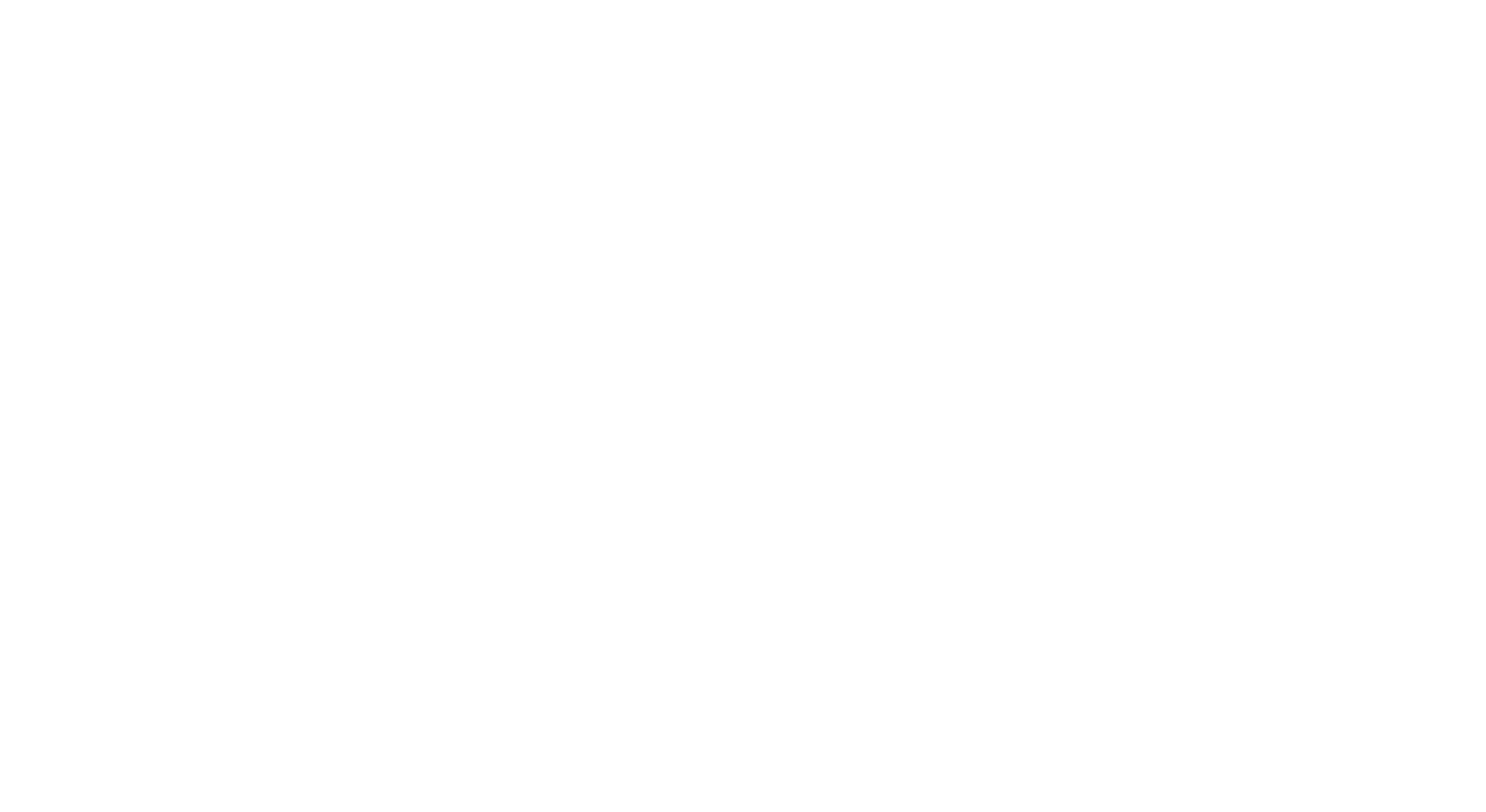 1
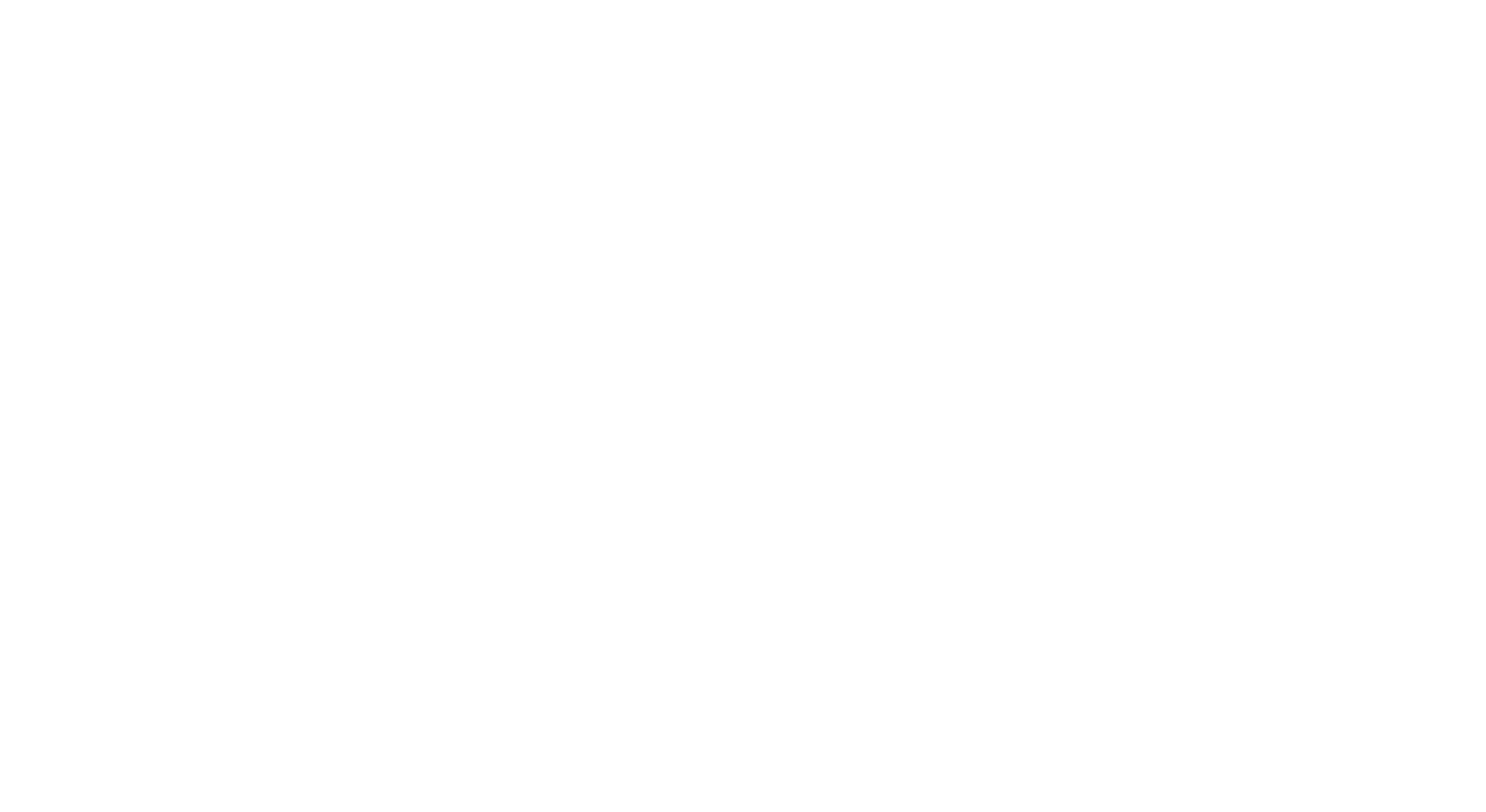 Actividades relevantes
en 2020
Febrero
2020
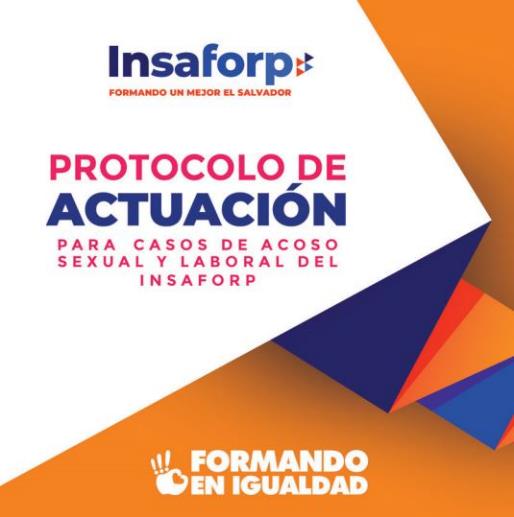 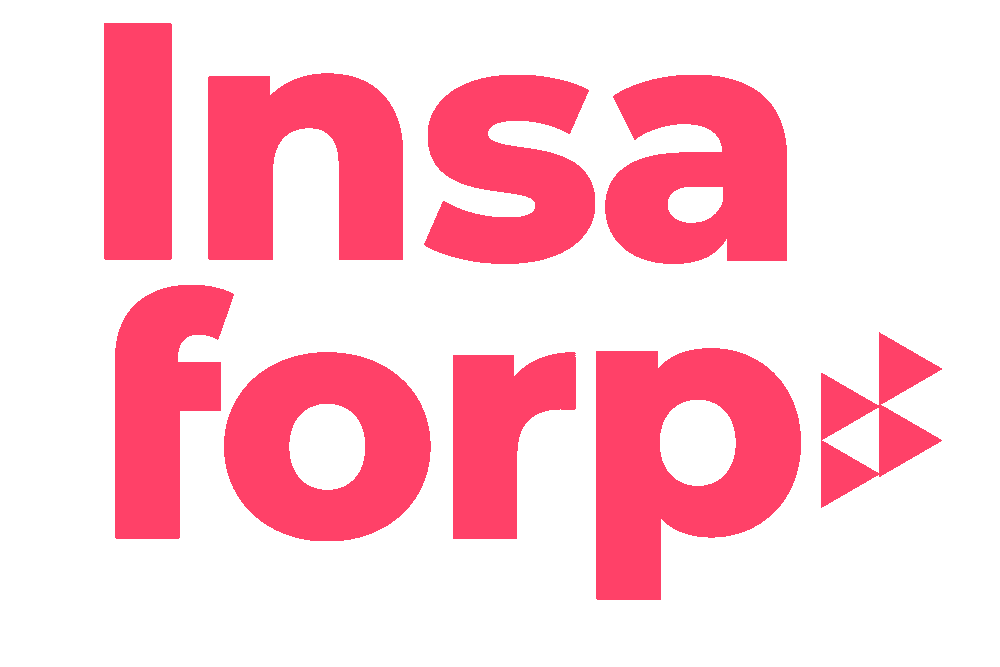 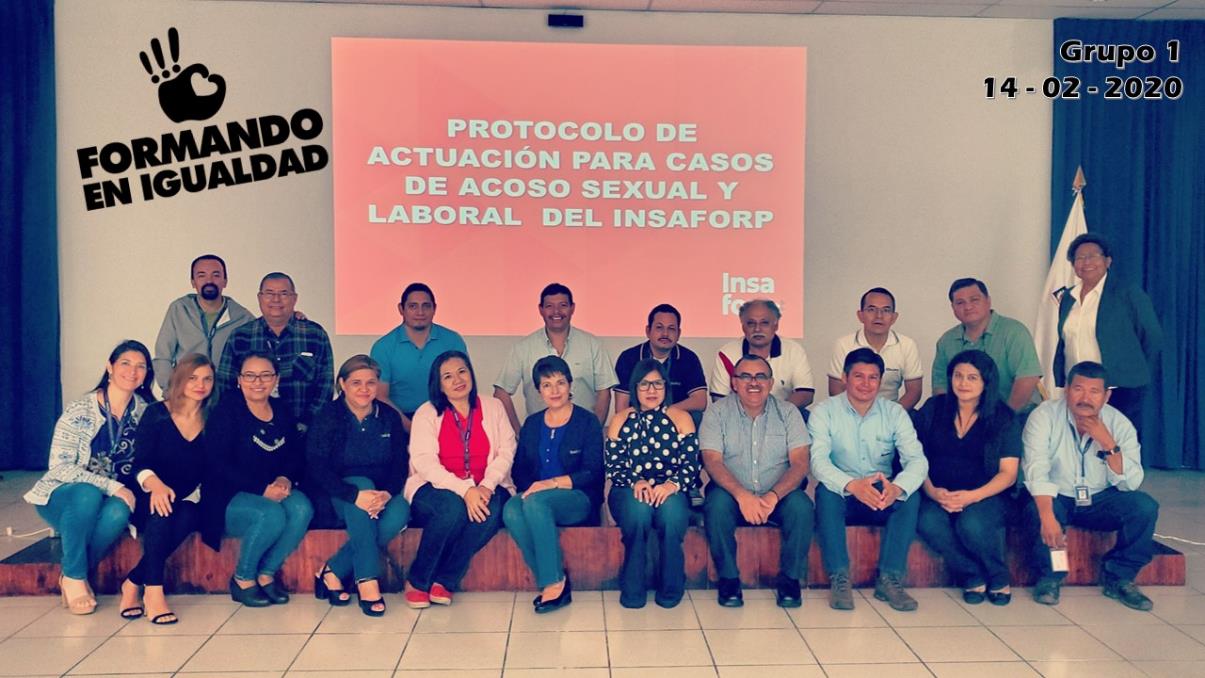 Jornadas de divulgación del “Protocolo de actuación 
para casos de acoso sexual y laboral”
Marzo
2020
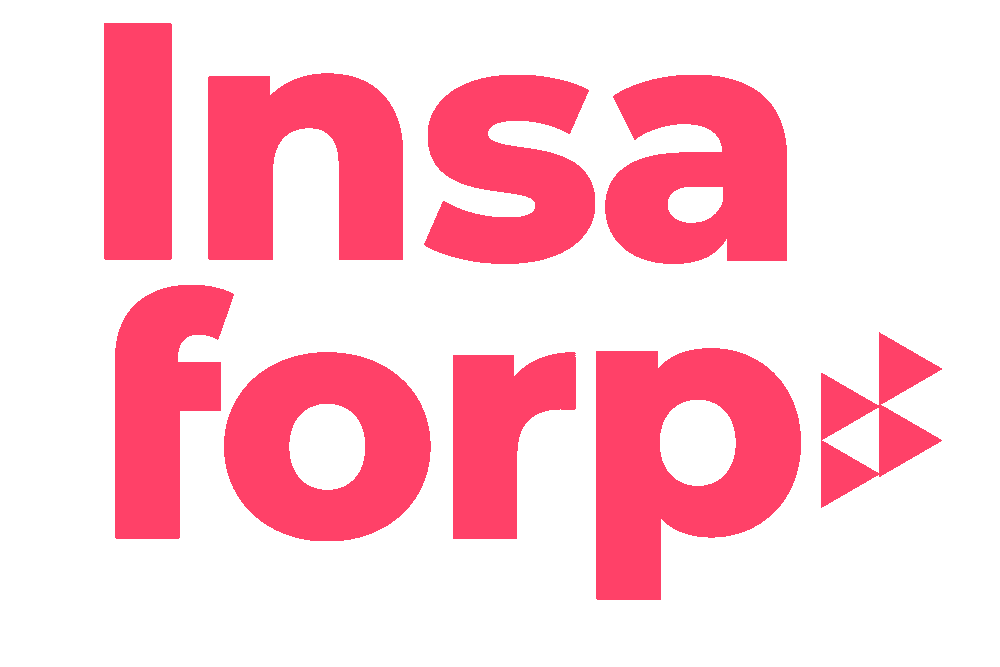 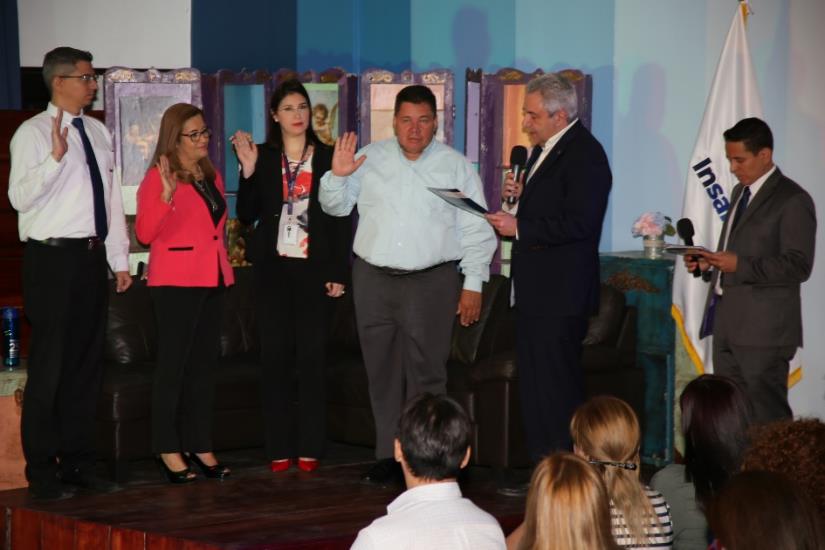 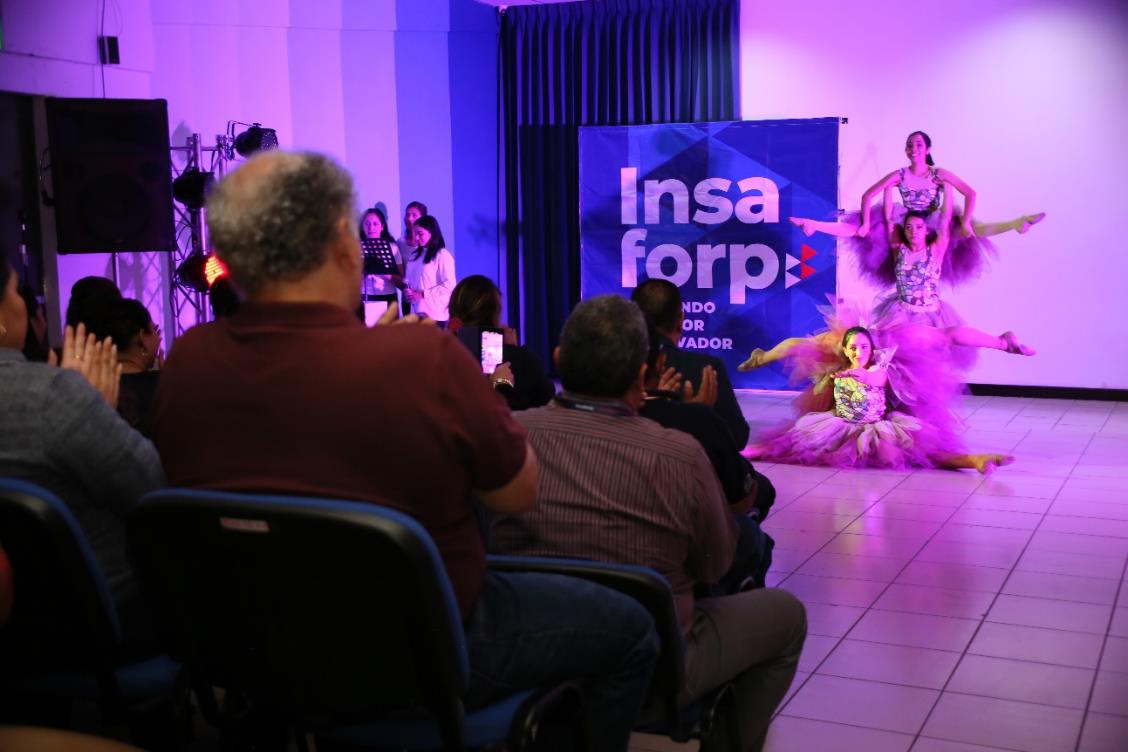 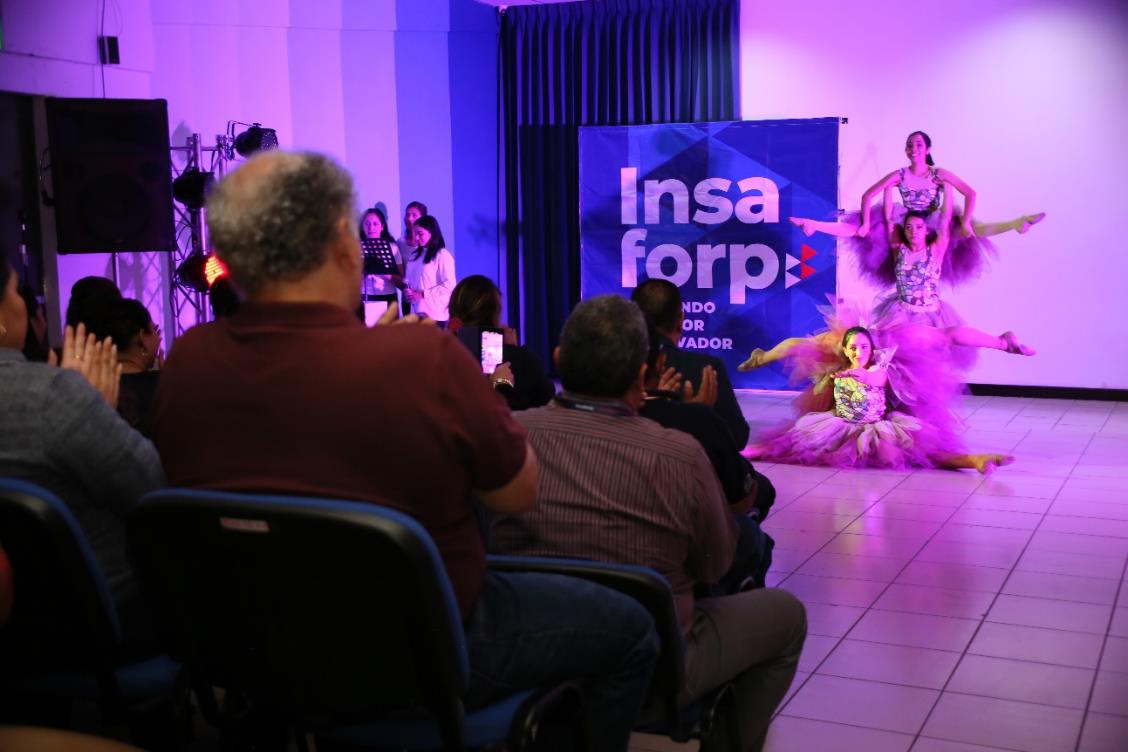 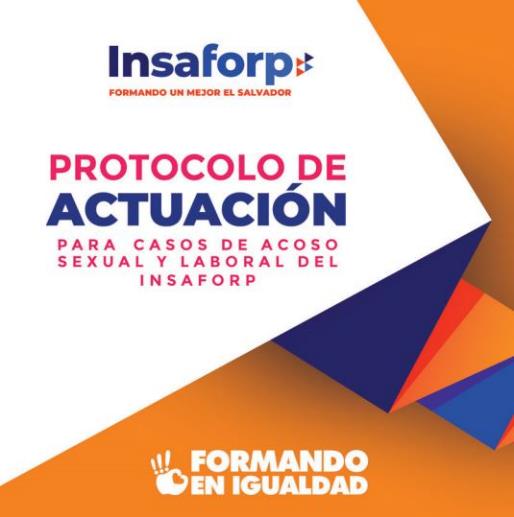 Conmemoración 8 de marzo
“Día internacional de la mujer” y  juramentación del Comité de acoso sexual y laboral de Insaforp
Marzo
2020
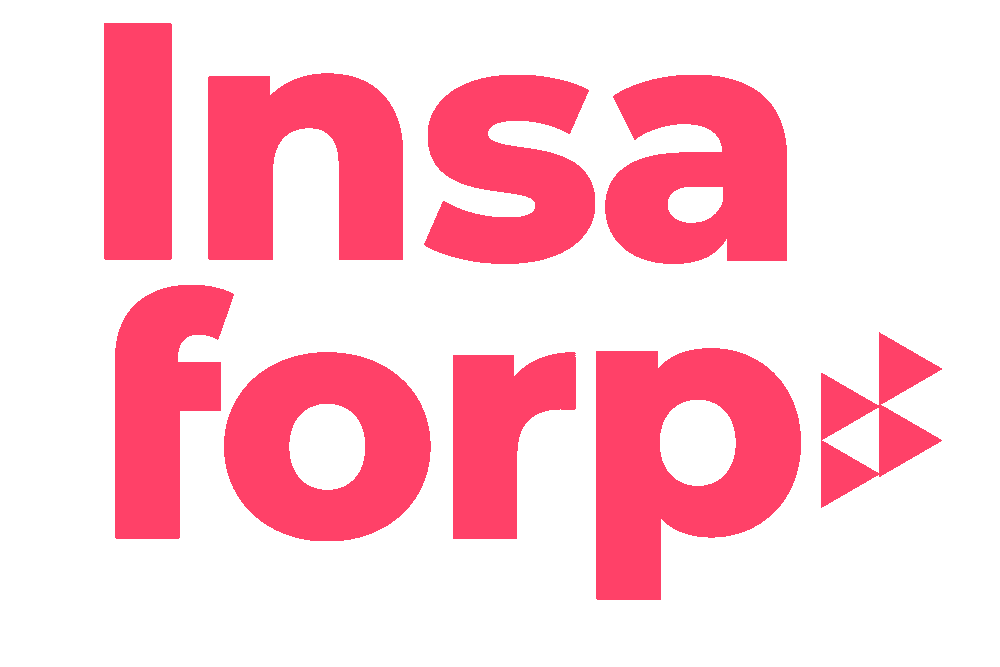 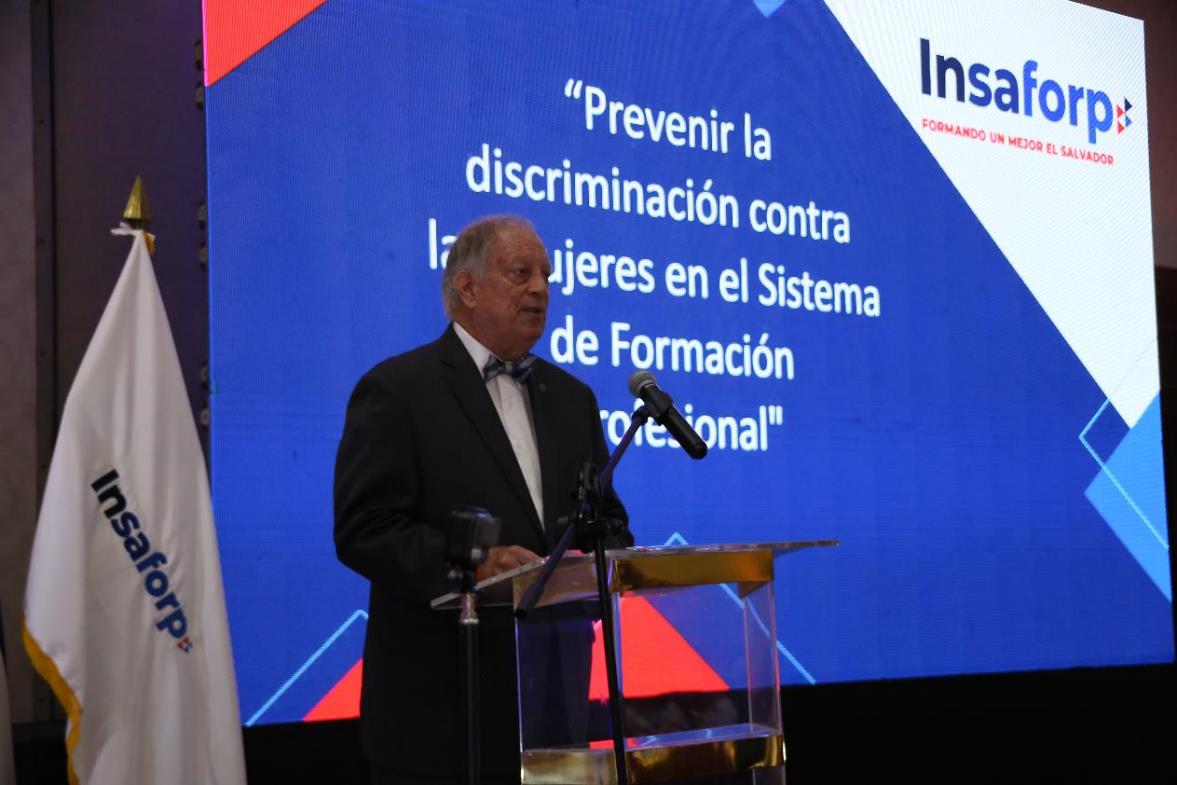 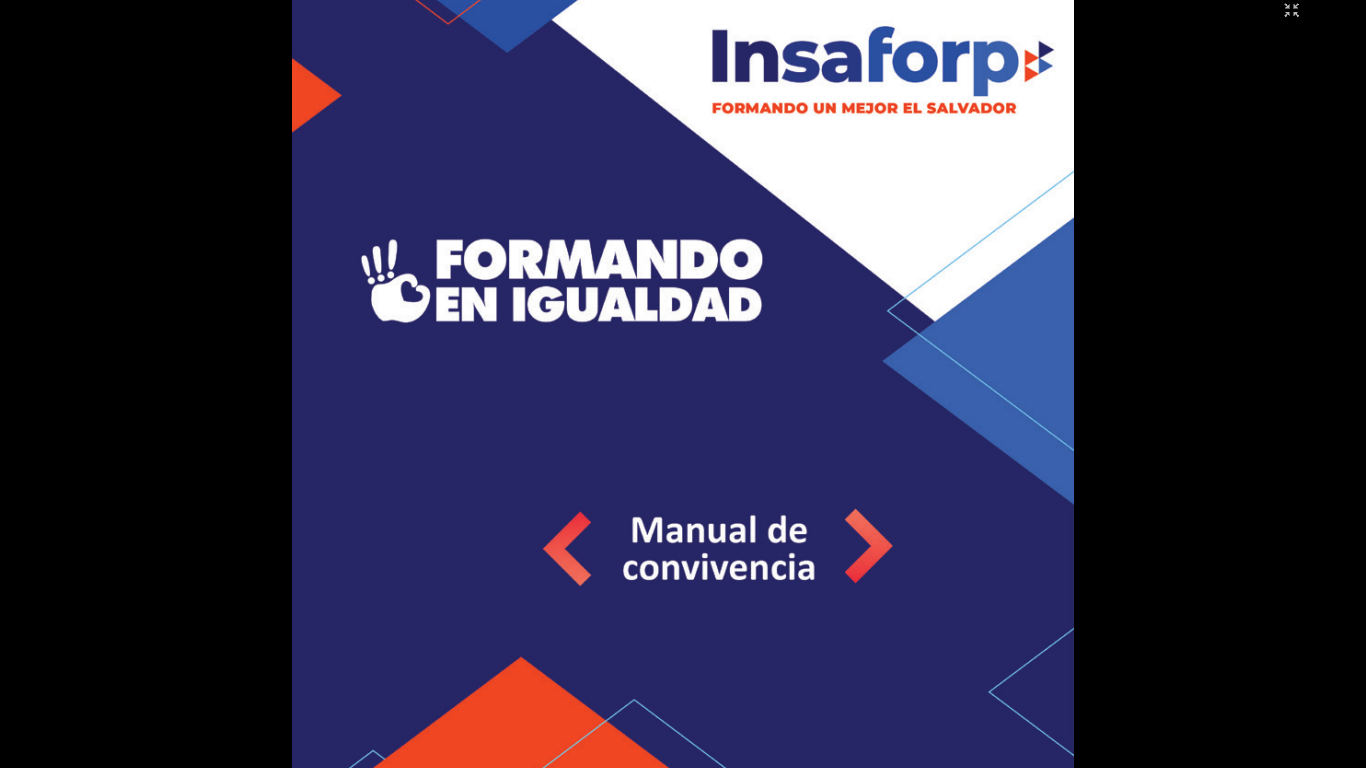 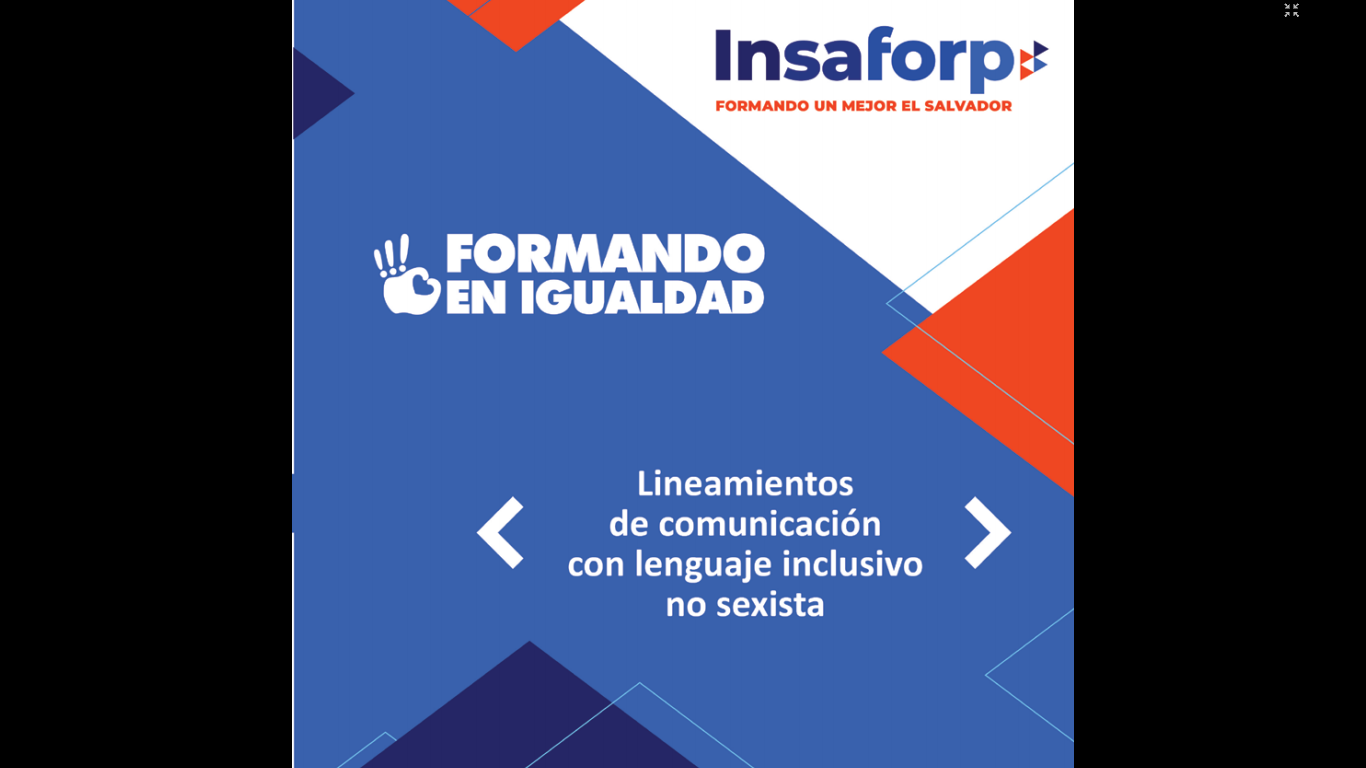 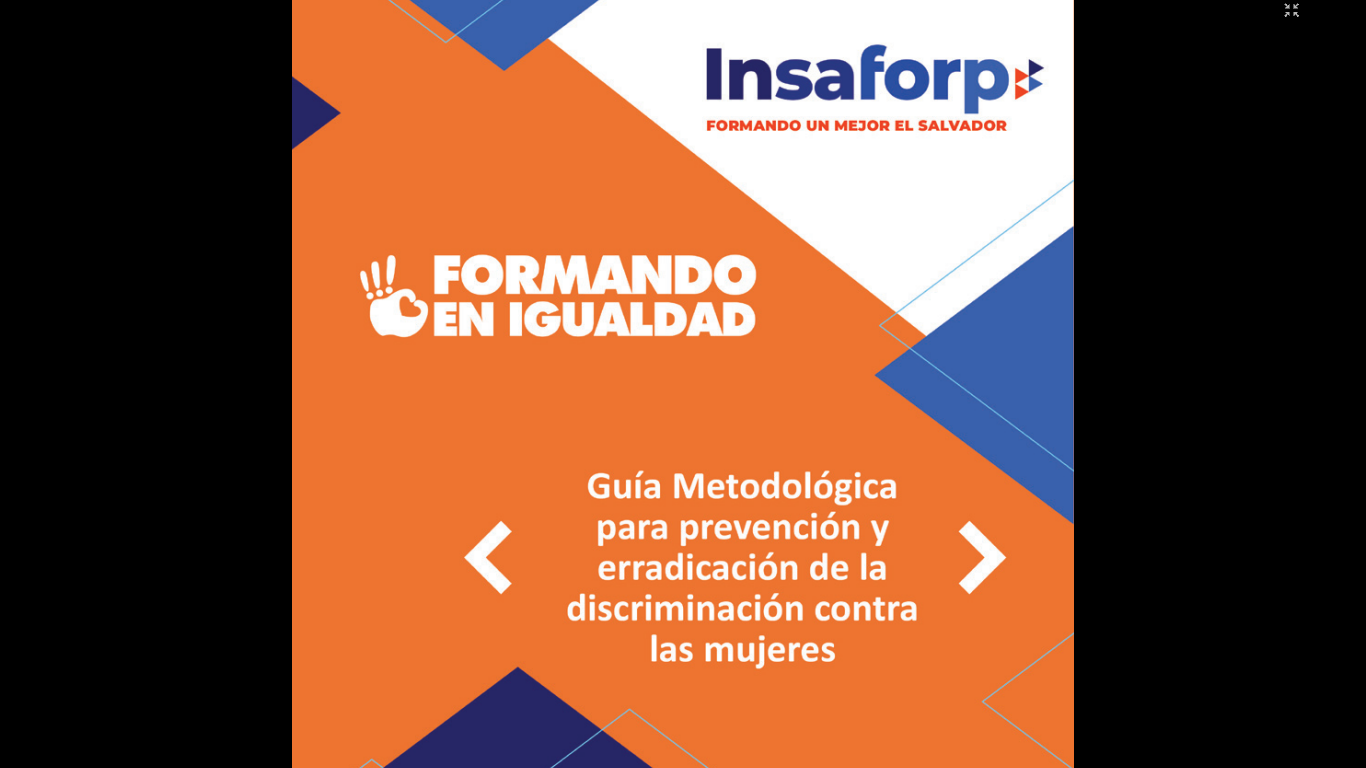 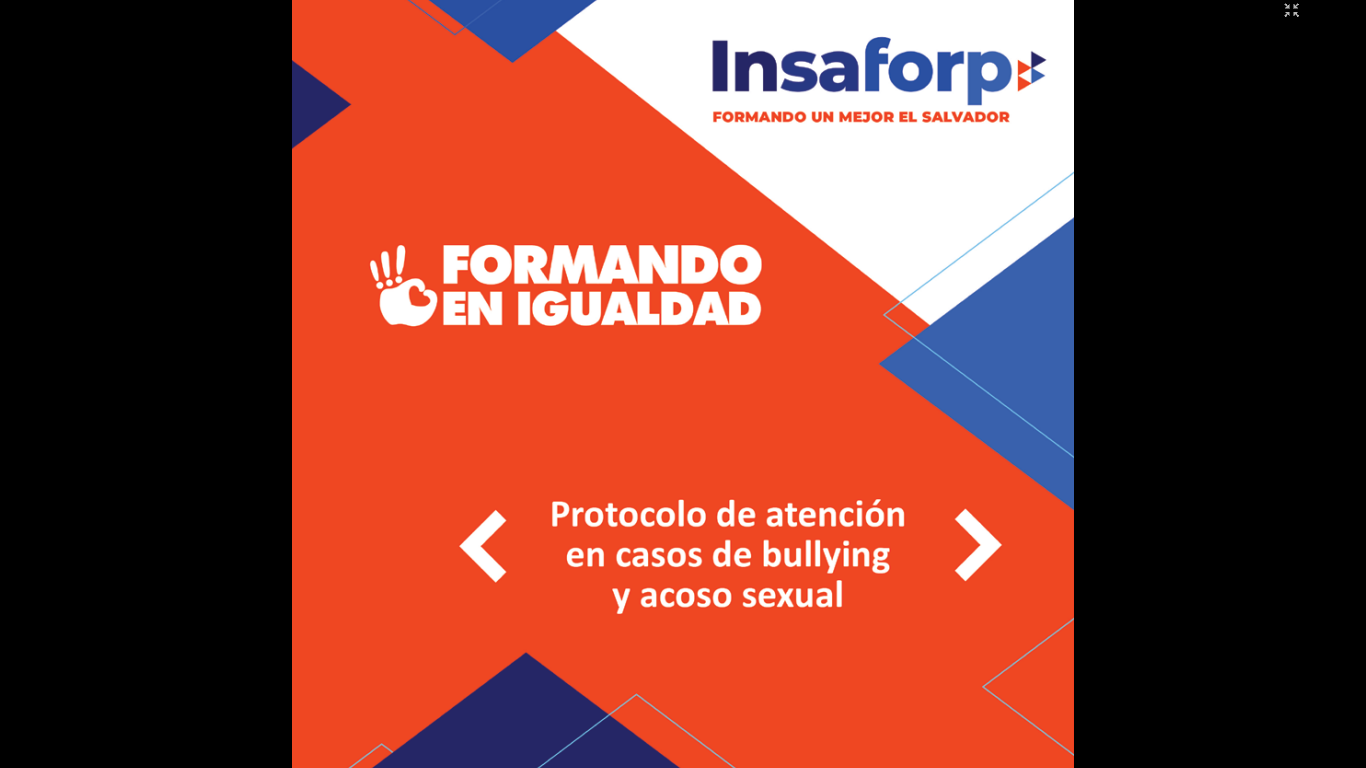 Evento Institucional: “Prevenir la discriminación contra las mujeres en el Sistema de Formación Profesional” y presentación “Kit de Herramientas” para prevenir la discriminación contra las mujeres en los CFP
Abril – Julio
2020
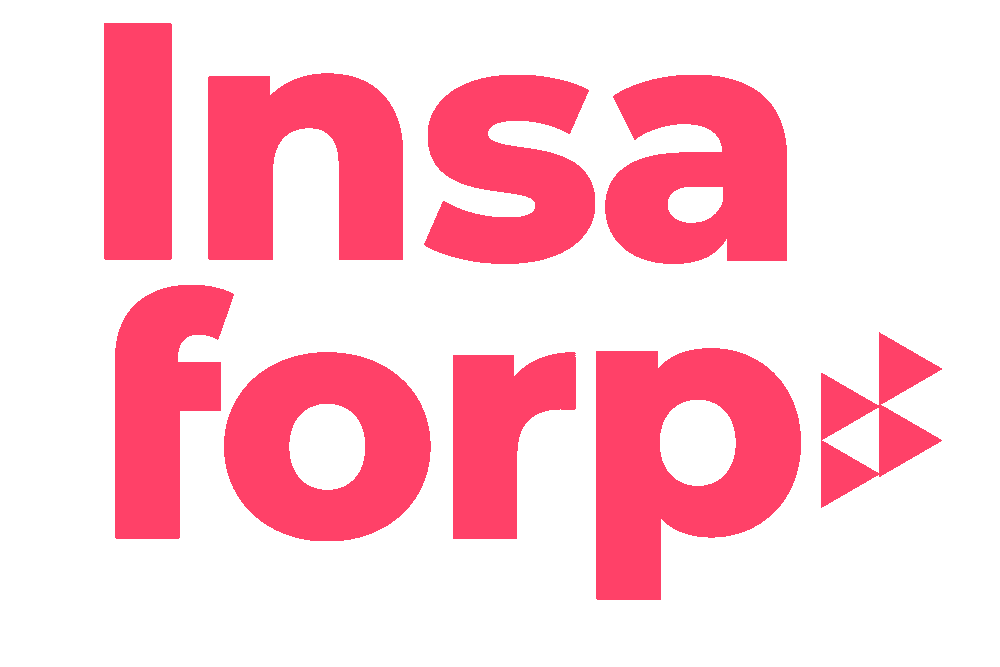 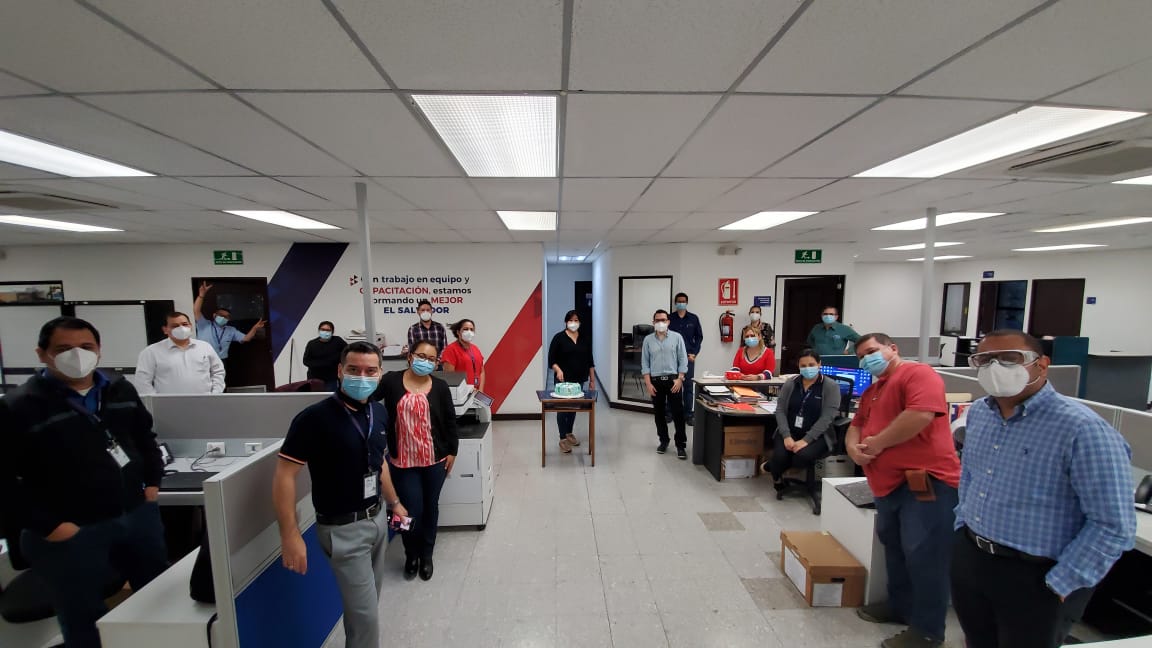 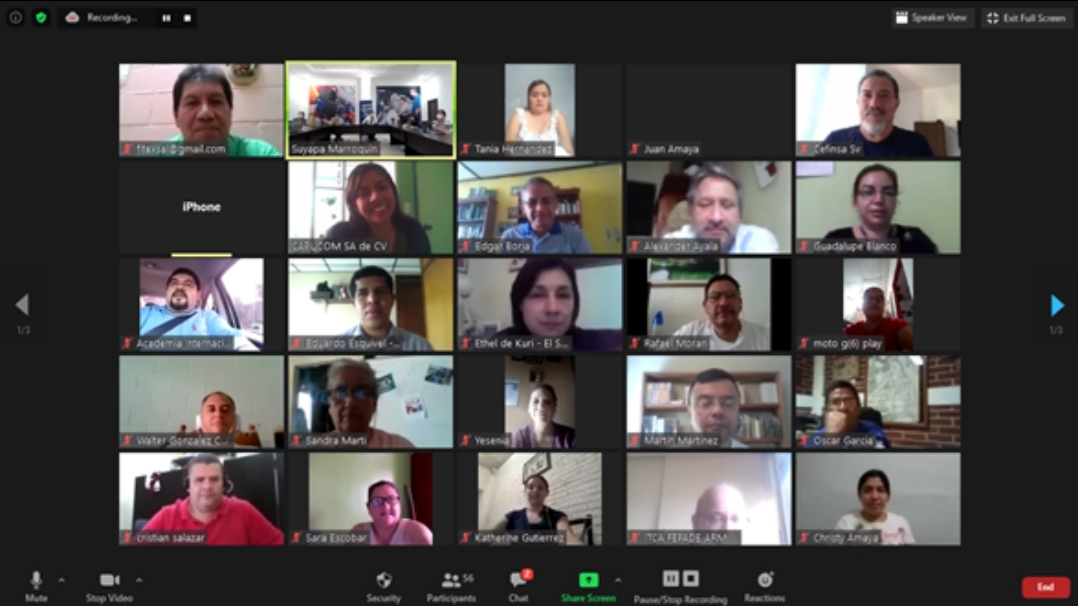 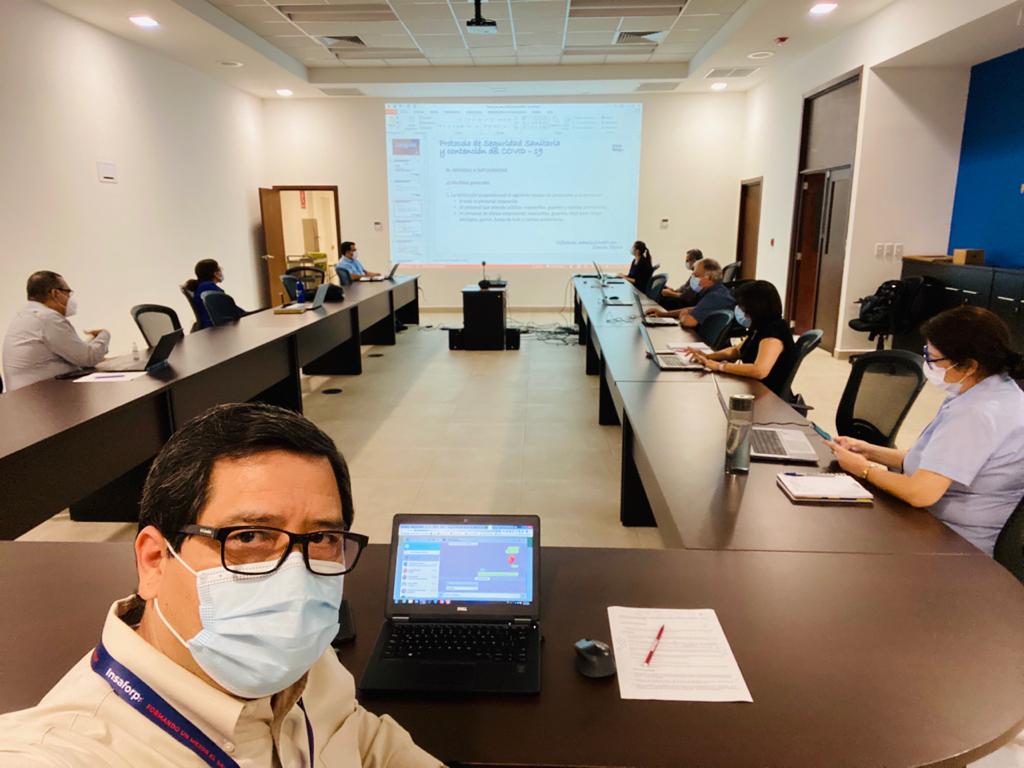 Continuidad en las operaciones de INSAFORP durante cuarentena, disponibilidad para trabajo modalidad presencial y a distancia.
Construcción de estrategia de ejecución de acciones formativas y planes de teletrabajo. 
Apoyo de organismos internacionales para conocer experiencias de otros países e invitaciones a presentar buenas prácticas de Insaforp en “nueva normalidad”.
Monitoreo y seguimiento a la salud de los colaboradores Insaforp durante la cuarentena.
Junio
2020
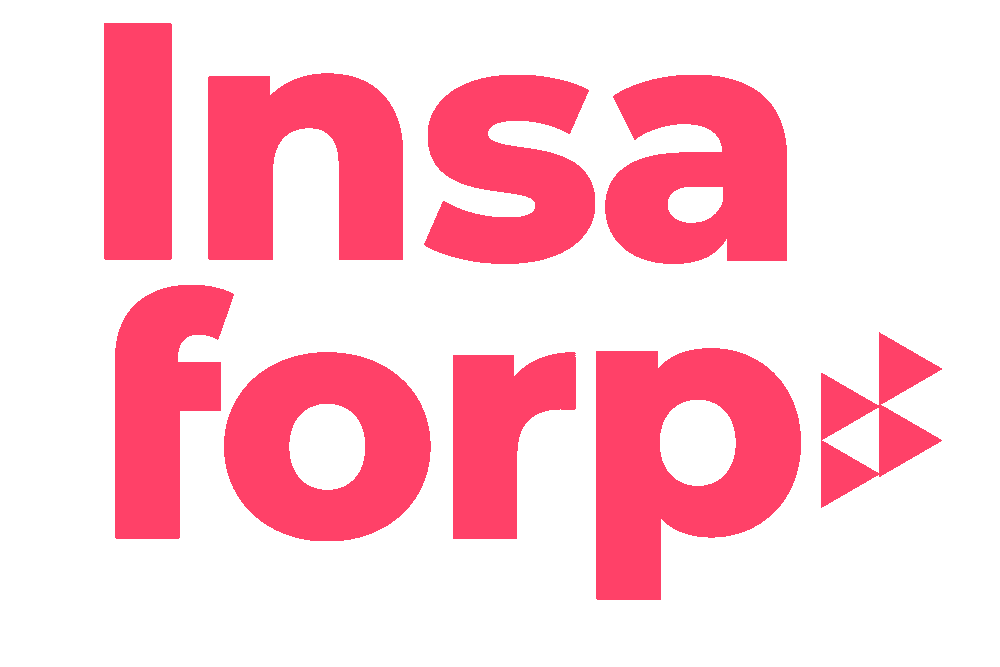 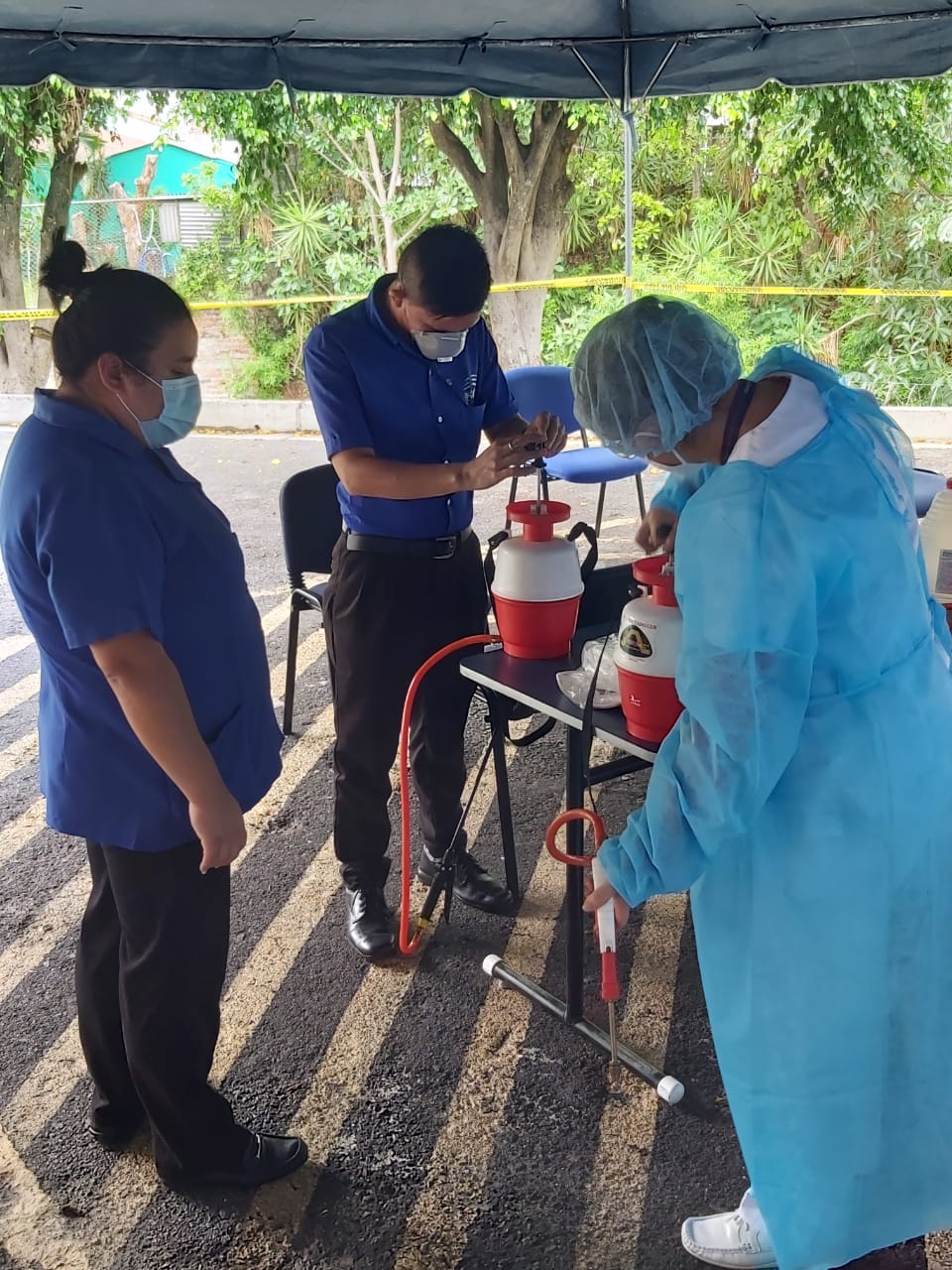 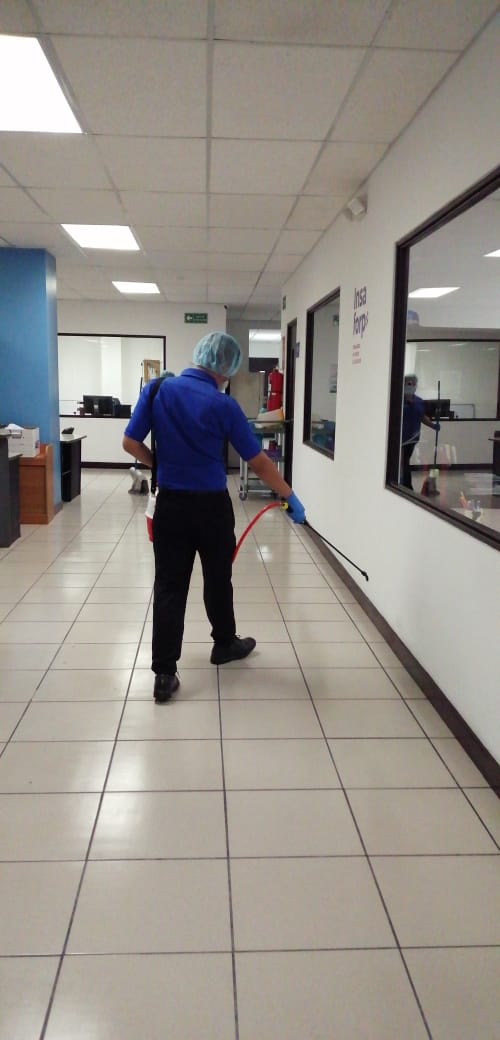 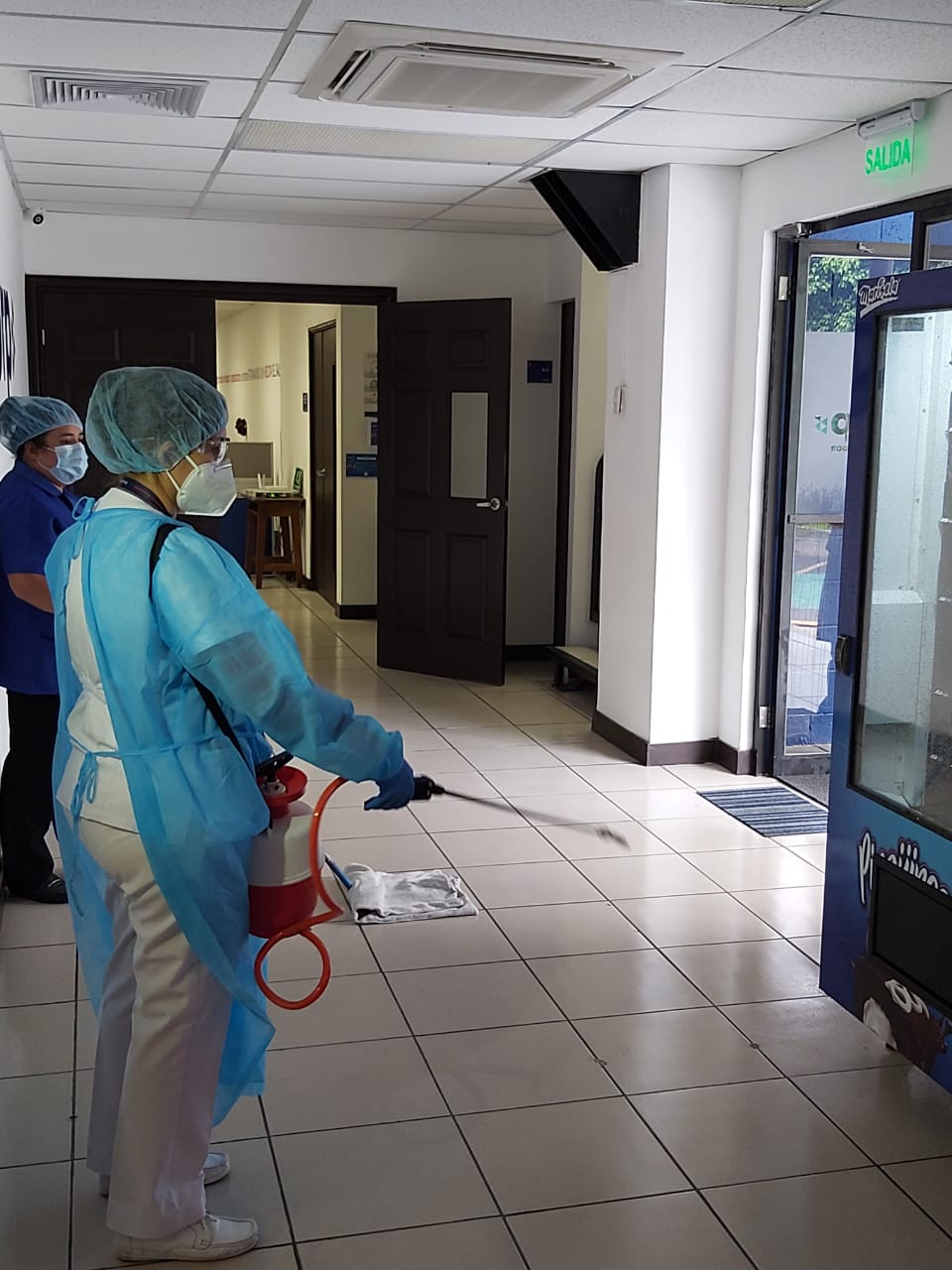 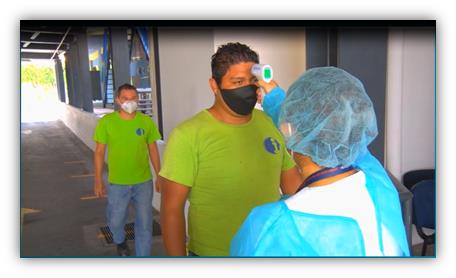 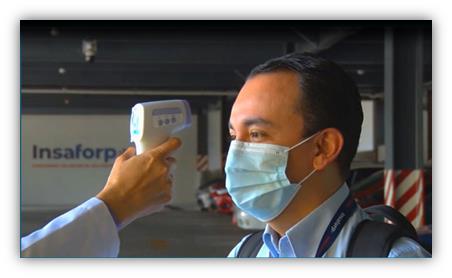 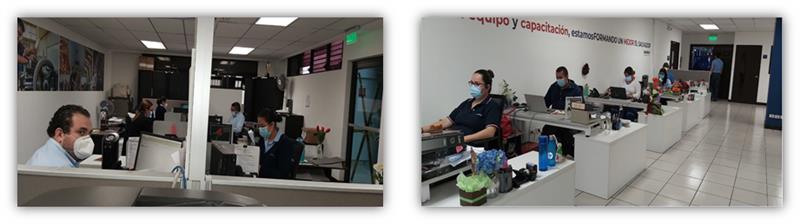 Reincorporación de todo el personal a las oficinas de Insaforp implementando el protocolo de bioseguridad COVID - 19
Agosto
2020
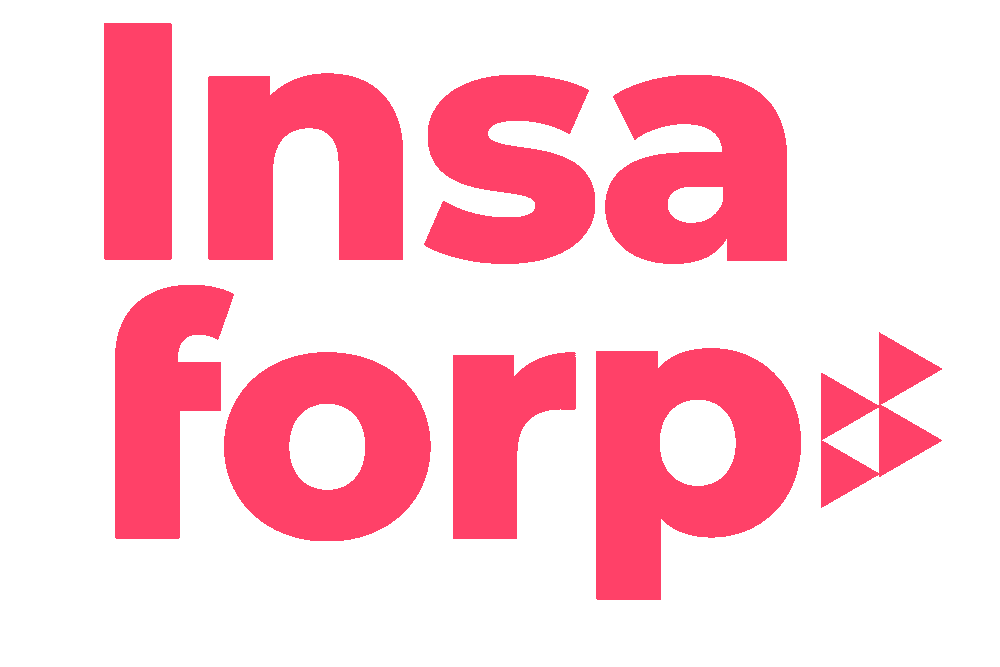 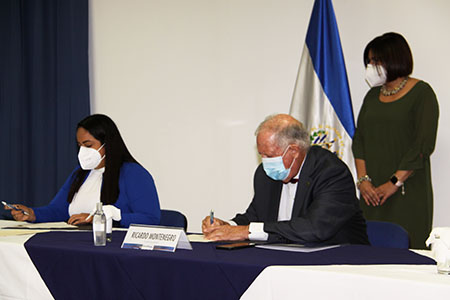 FIRMA DE CONVENIO para la promoción 
del empleo hacia los jóvenes entre INSAFORP e INJUVE
Septiembre
2020
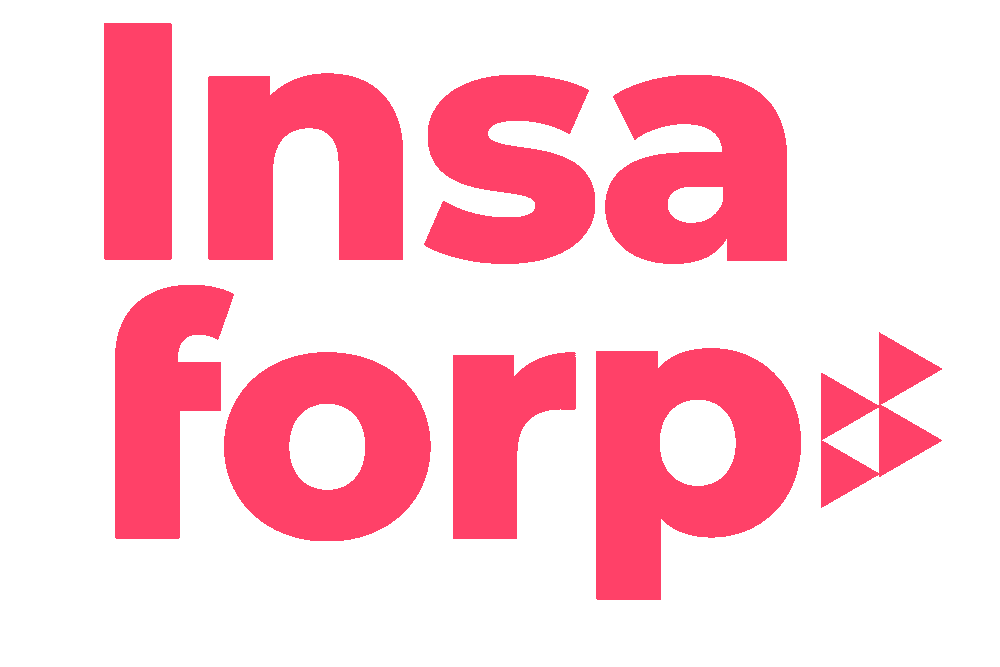 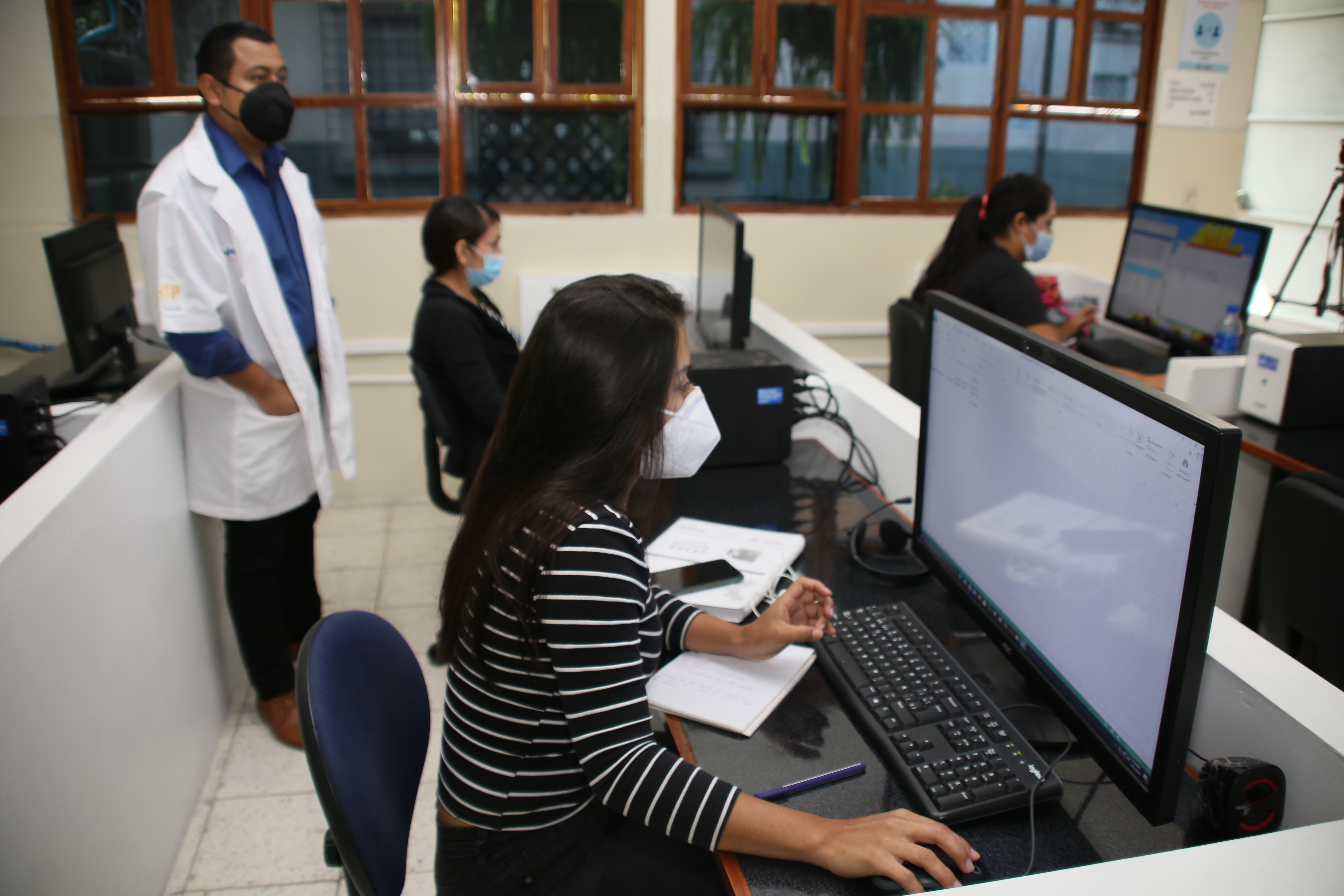 La formación PRESENCIAL se reinicia gradualmente, se realizan visitas a los CFP para verificar el cumplimiento del protocolo de bioseguridad autorizado por el MTPS.
Septiembre
2020
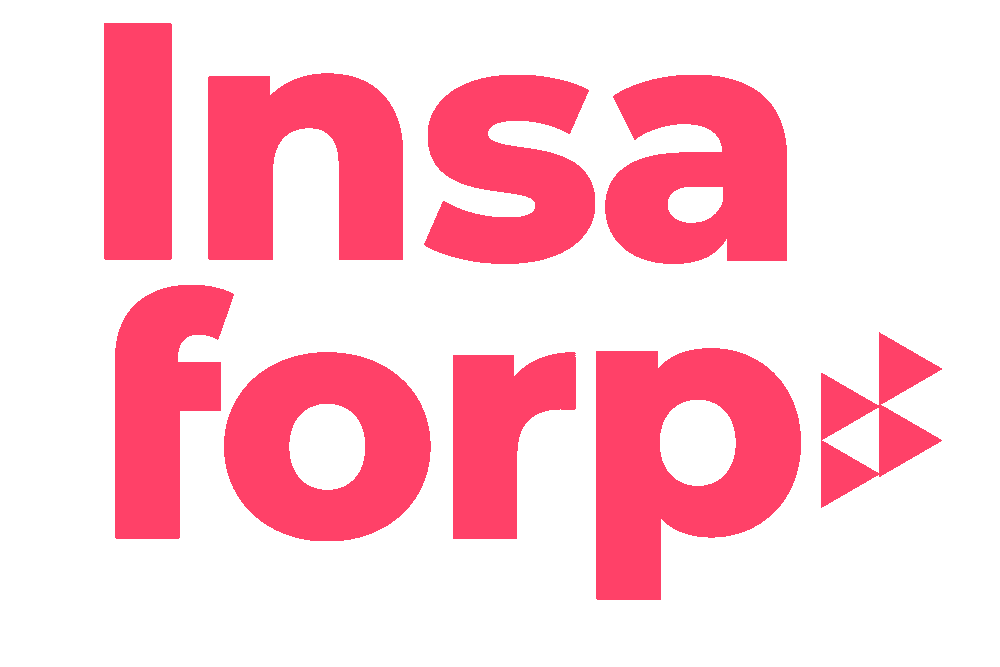 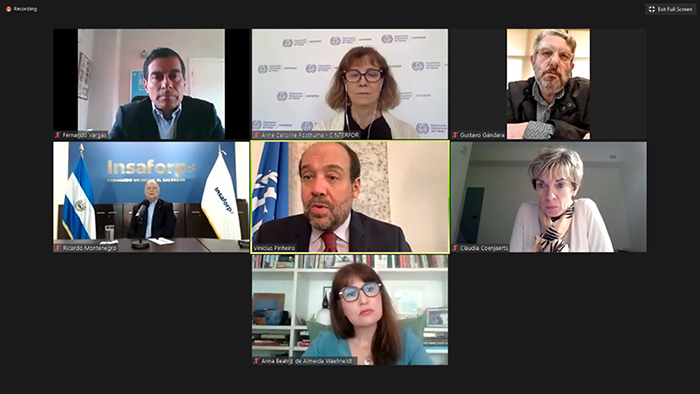 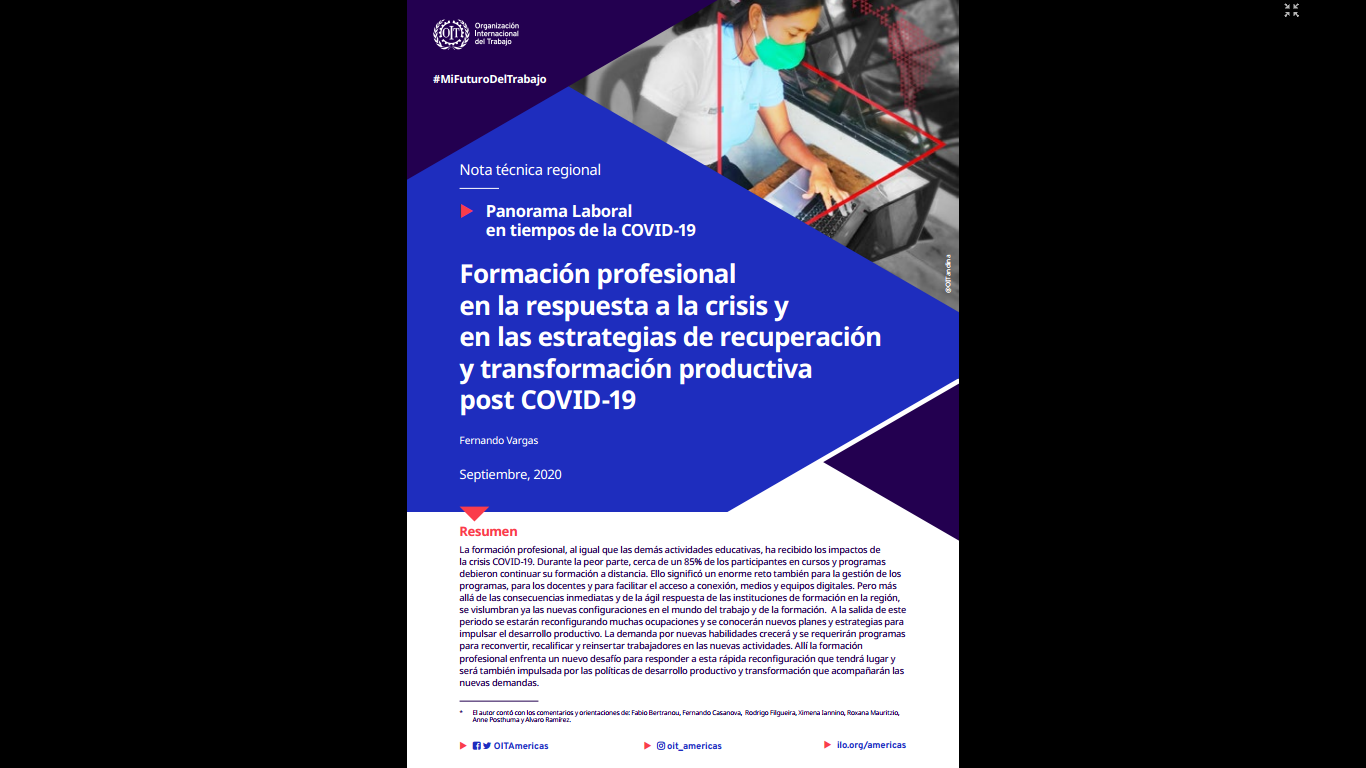 Insaforp participa en la presentación de la 
NOTA TÉCNICA REGIONAL Panorama laboral en tiempos de la COVID-19:“Formación profesional en la respuesta a la crisis y en las estrategias de recuperación y transformación productiva post COVID-19”.
Septiembre
2020
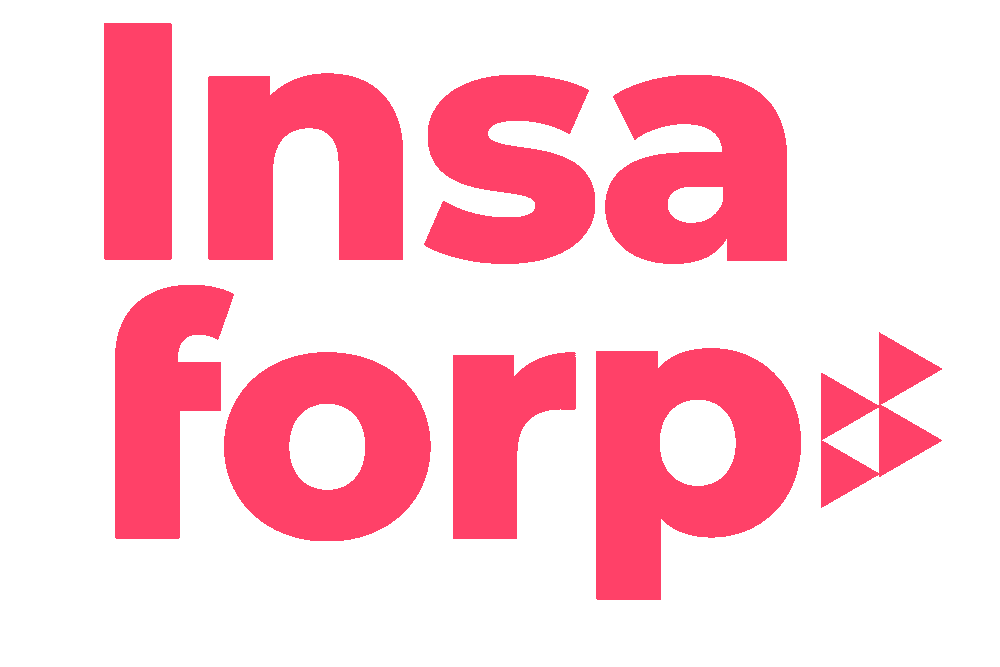 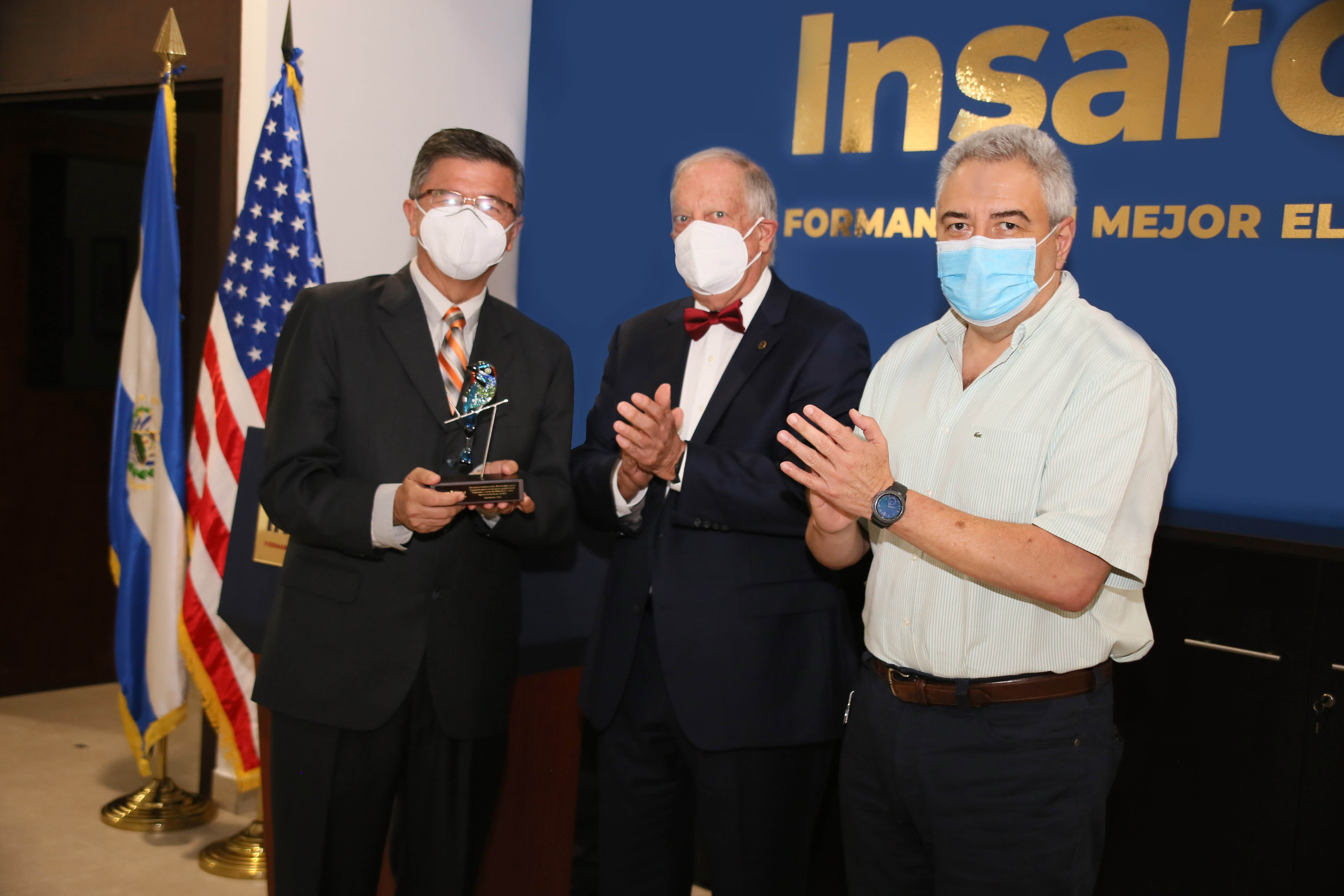 Insaforp entregó reconocimiento a FOMILENIO II por su compromiso a mejorar la calidad de la educación en El Salvador, a través del componente capital humano.
Noviembre
2020
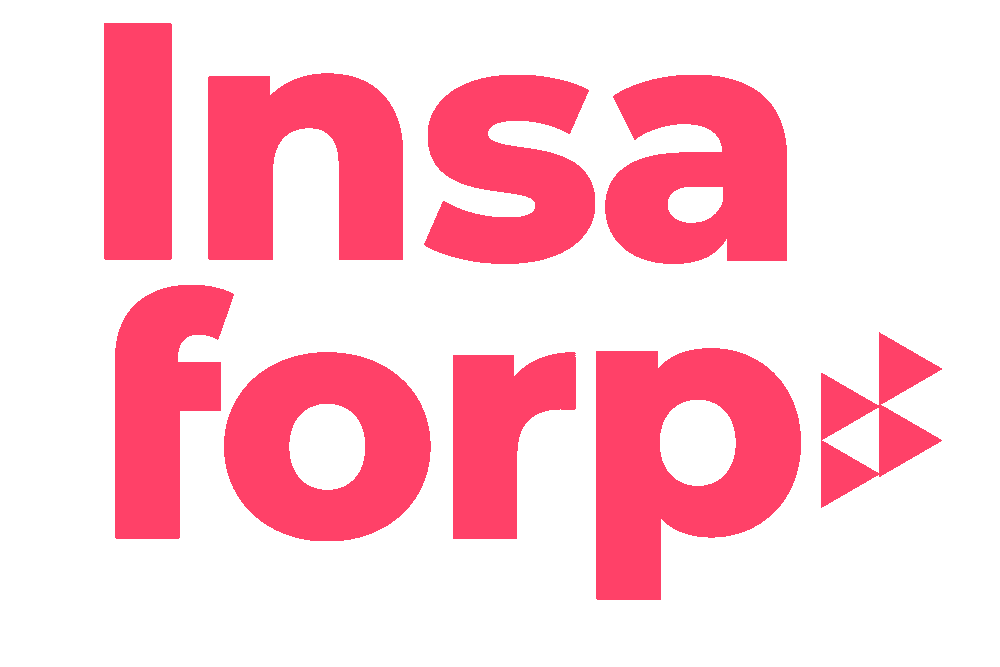 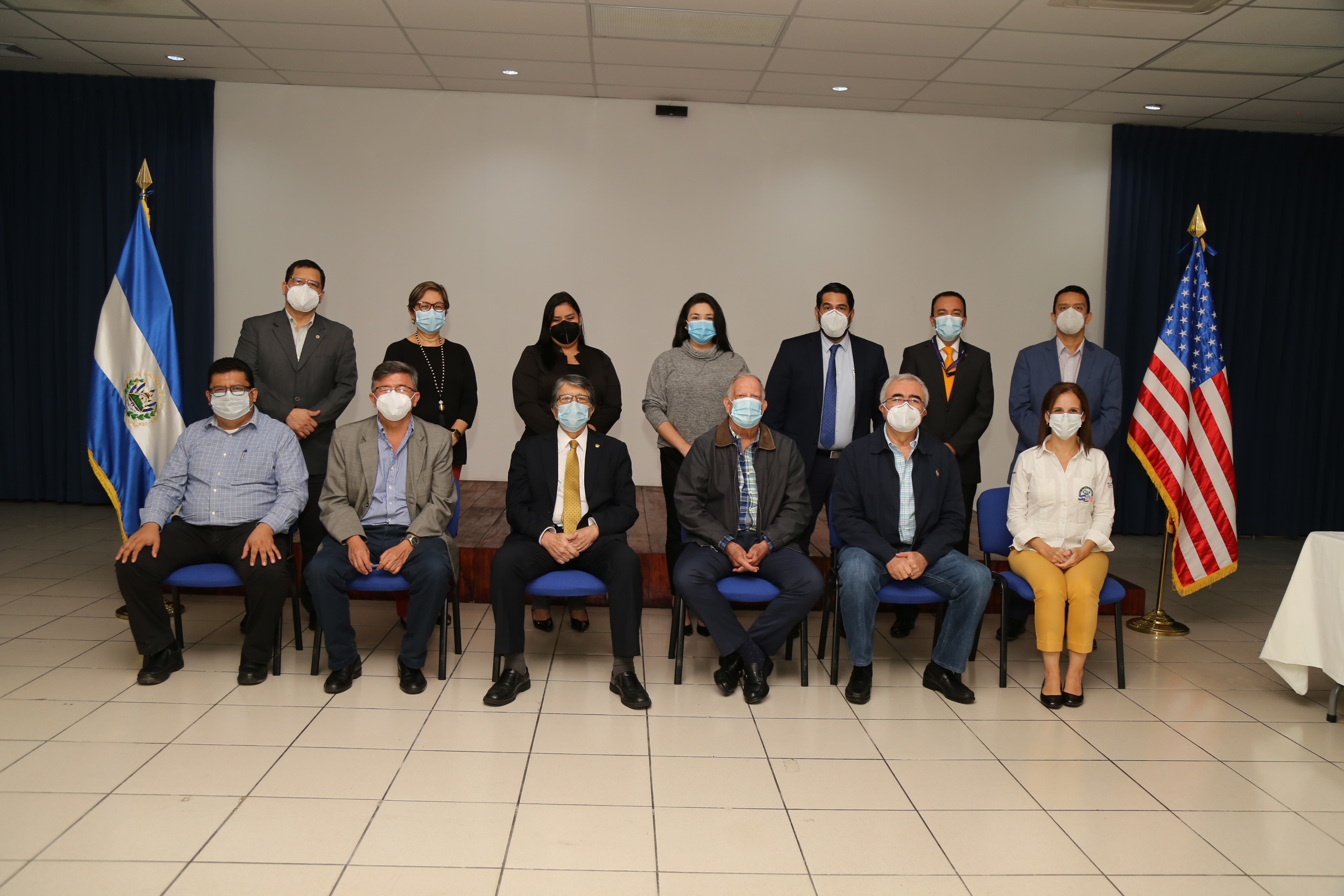 FOMILENIO II transfiere “herramientas de ejecución” para el Consejo de Coordinación de la Educación Técnica, Formación Profesional y el aparato productivo.
Noviembre
2020
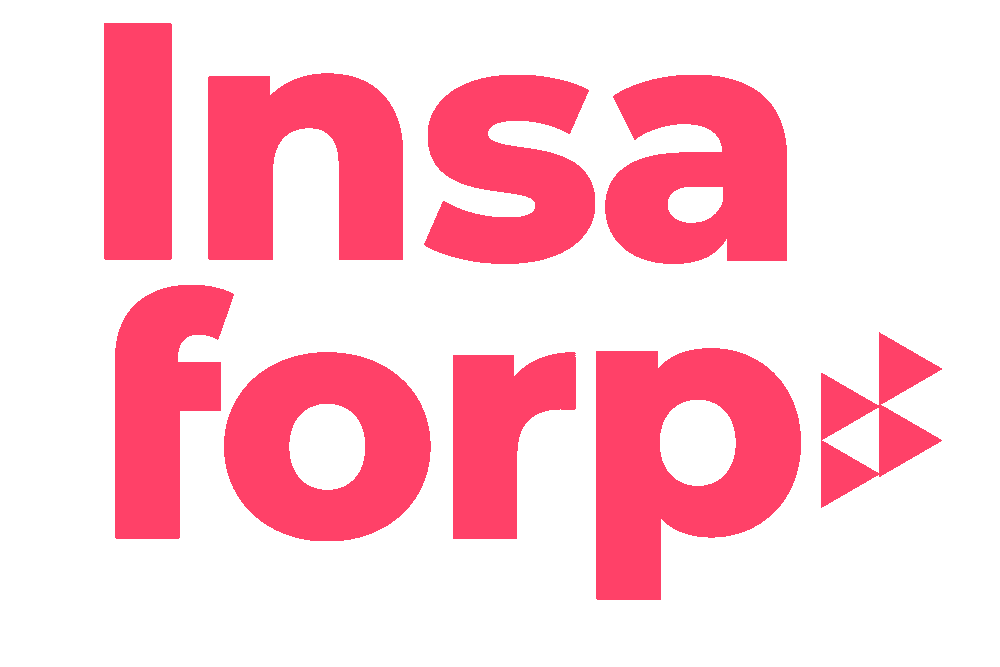 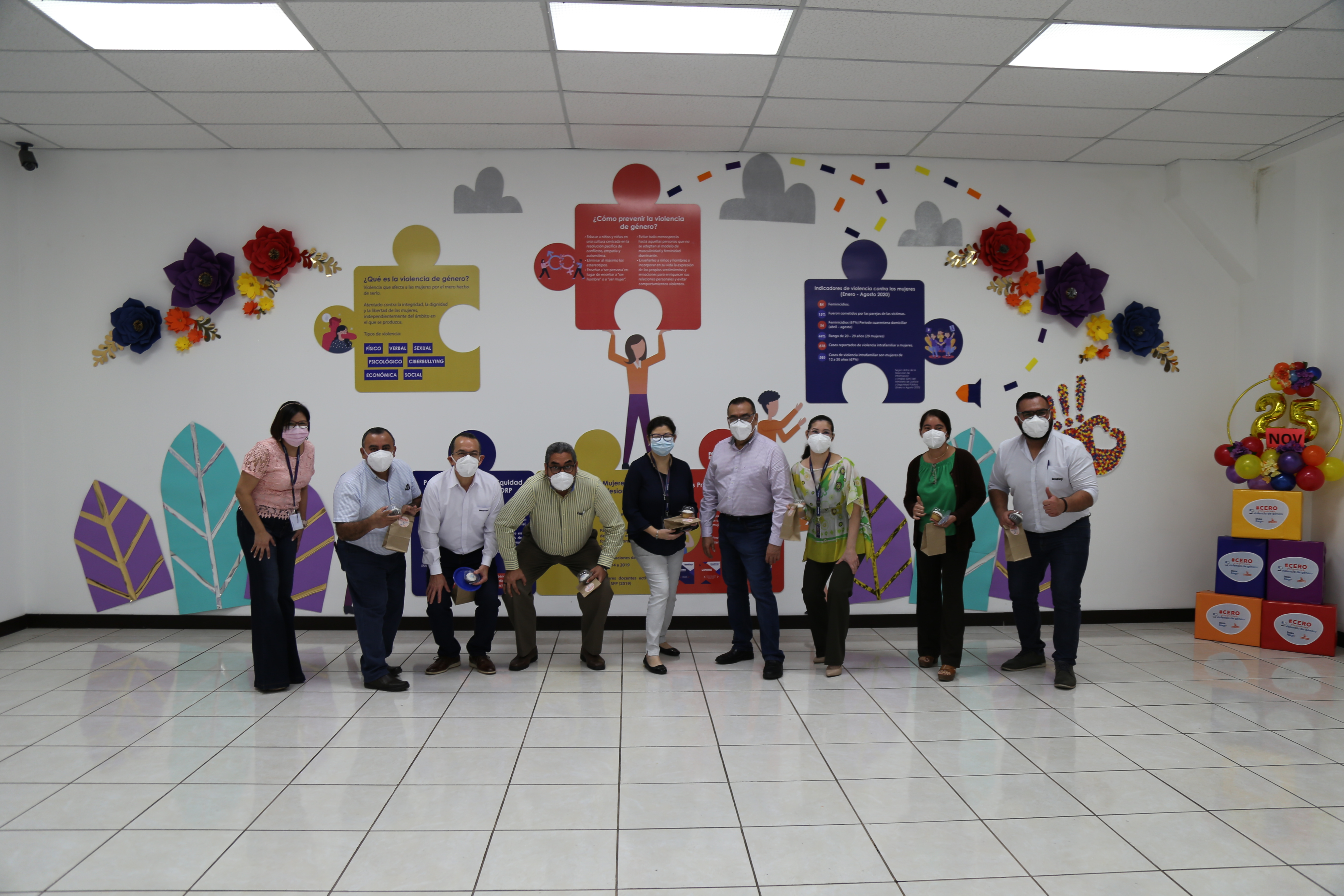 Conmemoración 25 de Noviembre:
 “Día internacional de la no violencia contra la mujer”
Diciembre
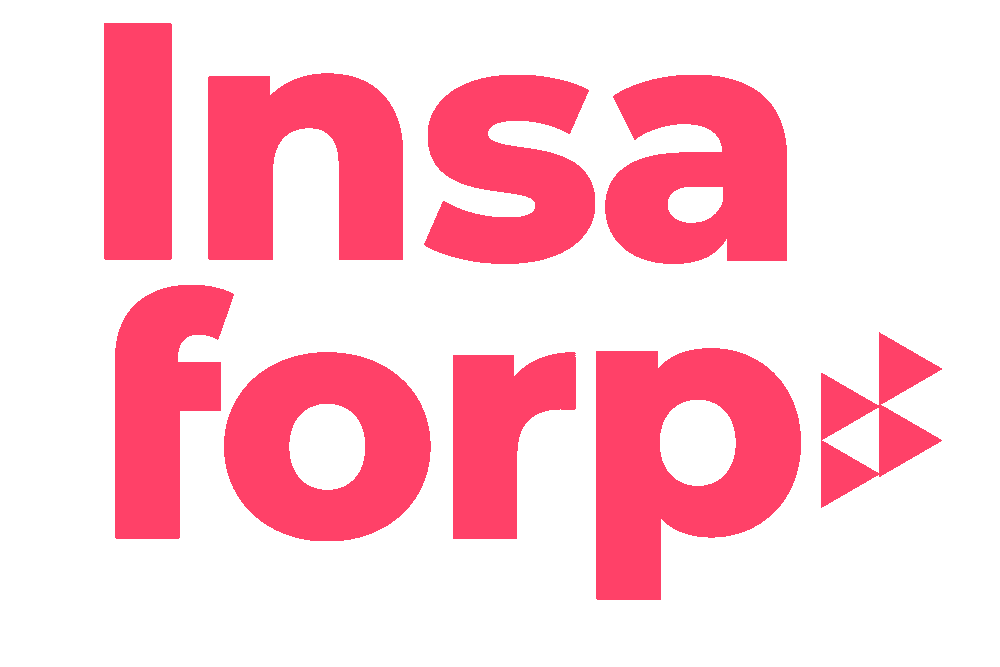 2020
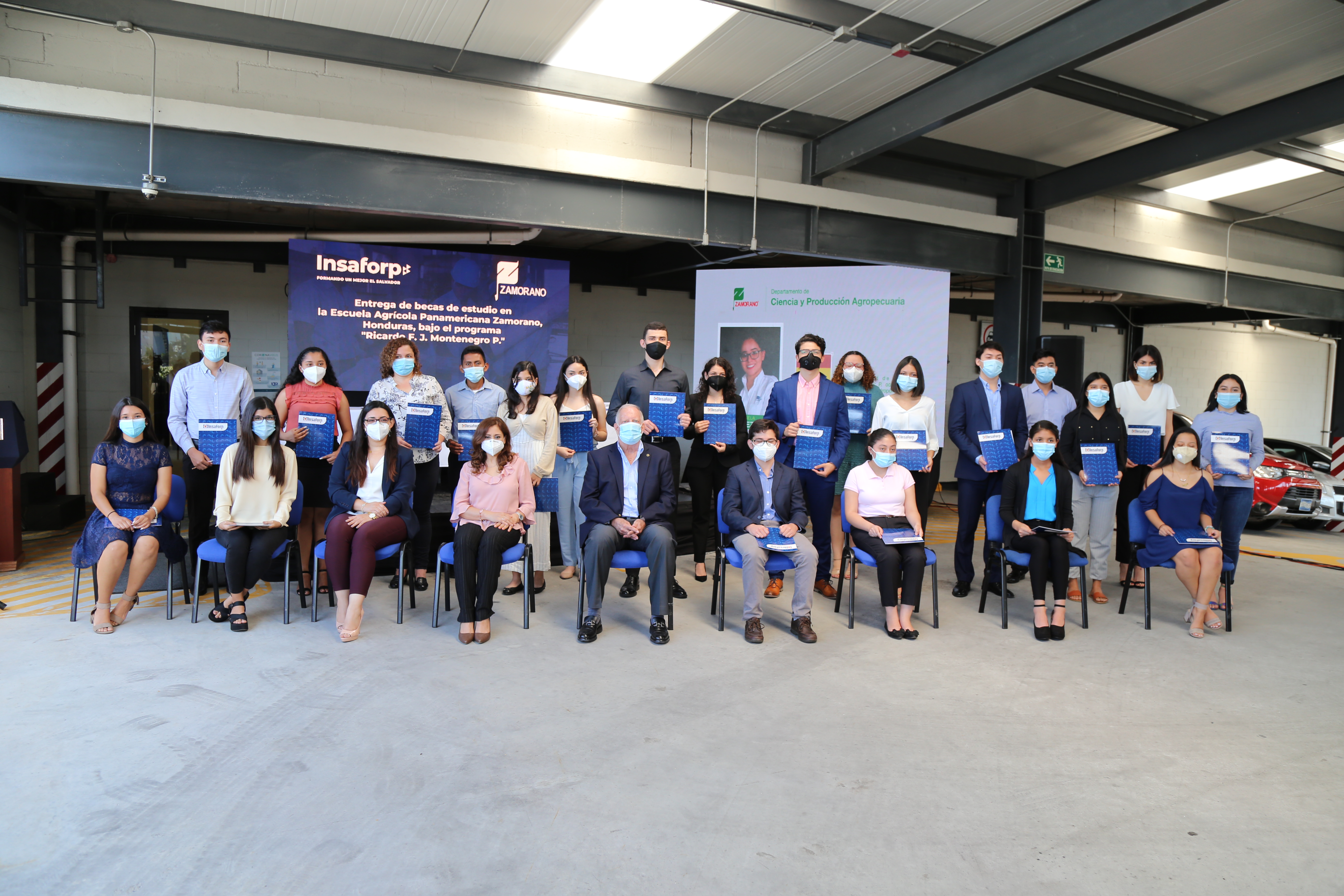 Entrega becas Ricardo F. J. Montenegro P.” 
para la Escuela Agrícola Panamericana Zamorano.
Diciembre
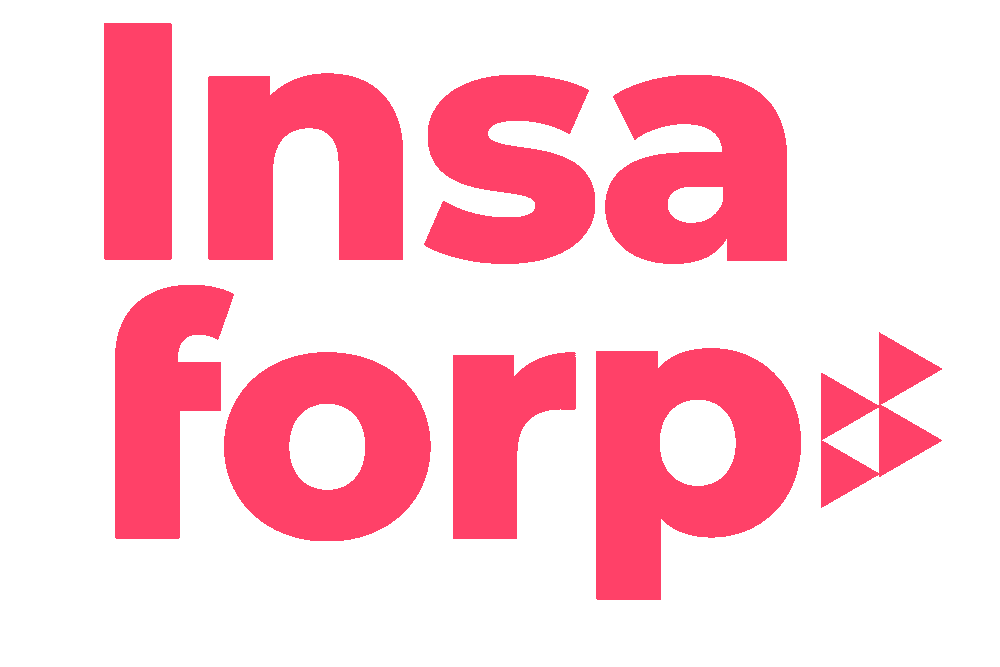 2020
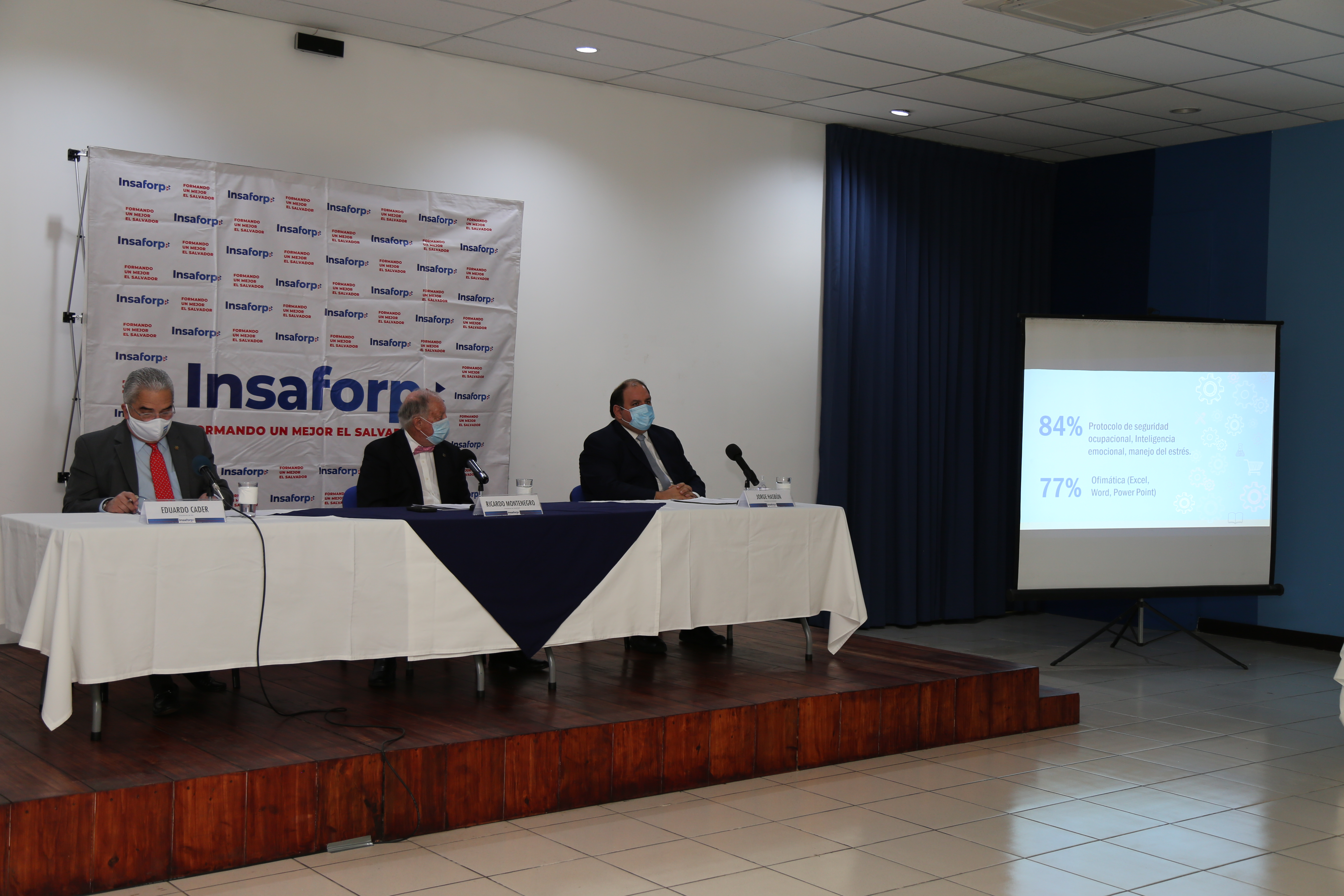 Divulgación de resultados de consulta de necesidades de capacitación
 de los Sectores Productivos bajo el contexto COVID-19
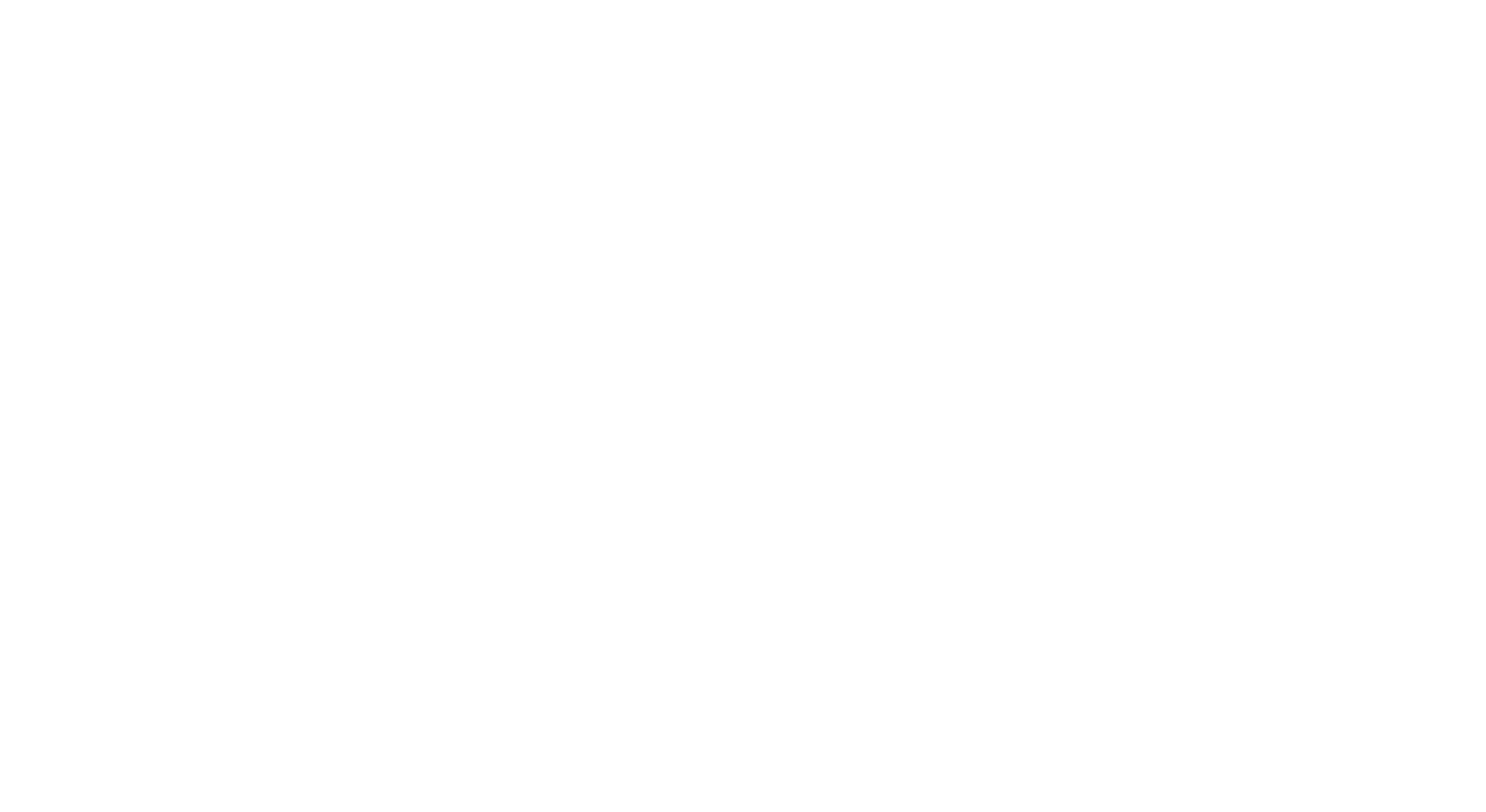 2
Ejecución e indicadores
de Insaforp en 2020
Algunas consideraciones en la
FORMACIÓN PROFESIONAL COVID 19
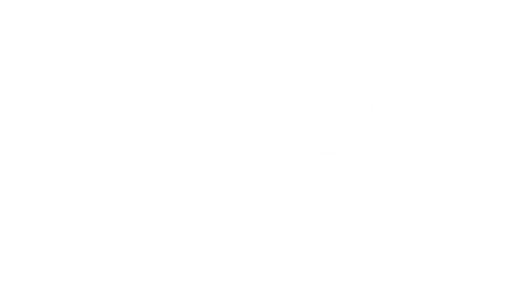 Metas mensuales ajustadas a partir de julio.
Metas POA planificadas originalmente.
2° Trimestre – Énfasis Plan Teletrabajo y formación presencial: reprocesos y estrategias.
Fortalecimiento de actores del sistema en competencias digitales.
Uso de nuevas modalidades de ejecución: herramientas tecnológicas.
Búsqueda y análisis de alternativas de ejecución.
Reapertura gradual de Centros de Formación Profesional, a  partir de 16 septiembre.
Ejecución de acciones formativas mínima en el 2° trimestre.
Metas Informe POA 2020: METAS ORIGINALES 1° SEMESTRE + METAS ajustadas 2° SEMESTRE.
Formación E – Learning fortalecida e ininterrumpida.
[Speaker Notes: Preocupación de la administración por la salud de los empleados. 
Apoyo de organismos (OIT) para conocer experiencias de otros países y mostrar lo que se estaba haciendo 
Invitación para hacer presentaciones como ejemplos en buenas prácticas]
Ejecución INSAFORP
RESULTADOS 2020
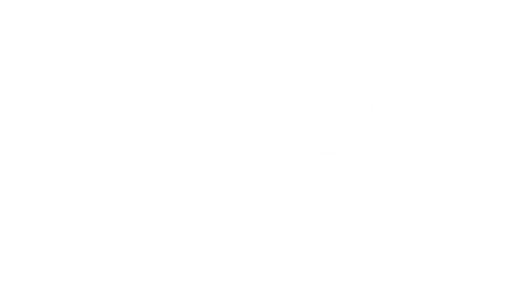 METAS Y EJECUCIÓN PARTICIPACIONES – 2020
PARTICIPACIONES
140,069
INVERSIÓN
$16,925,826
PARTICIPACIONES/ INVERSIÓN (Millones) POR SEXO
PARTICIPACIONES/ INVERSIÓN POR TIPO DE POBLACIÓN
89,368
50,701
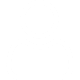 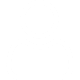 $7,082,309
PARTICIPACIONES
JÓVENES Y POBLACIÓN VULNERABLE
TRABAJADORES DE EMPRESAS
$9,843,517
[Speaker Notes: Los 3 rubros mas grandes en inversión para población vulnerable]
Metas / Ejecución por Trimestre 2020 - INSAFORP
PARTICIPACIONES E INVERSIÓN
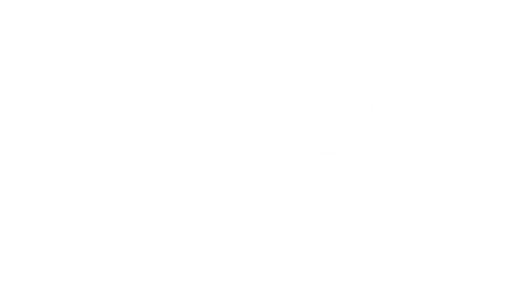 PARTICIPACIONES
INVERSIÓN (Millones)
Ejecución INSAFORP
PARTICIPACIONES / INVERSIÓN POR MODALIDAD DE EJECUCIÓN
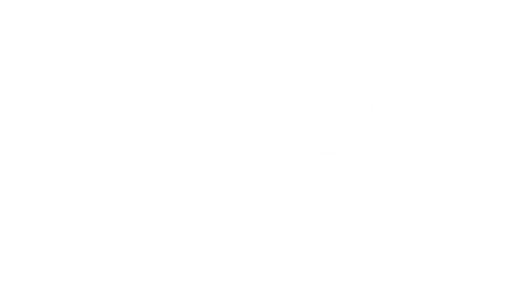 INVERSIÓN
(EN MILLONES)
PARTICIPACIONES
3
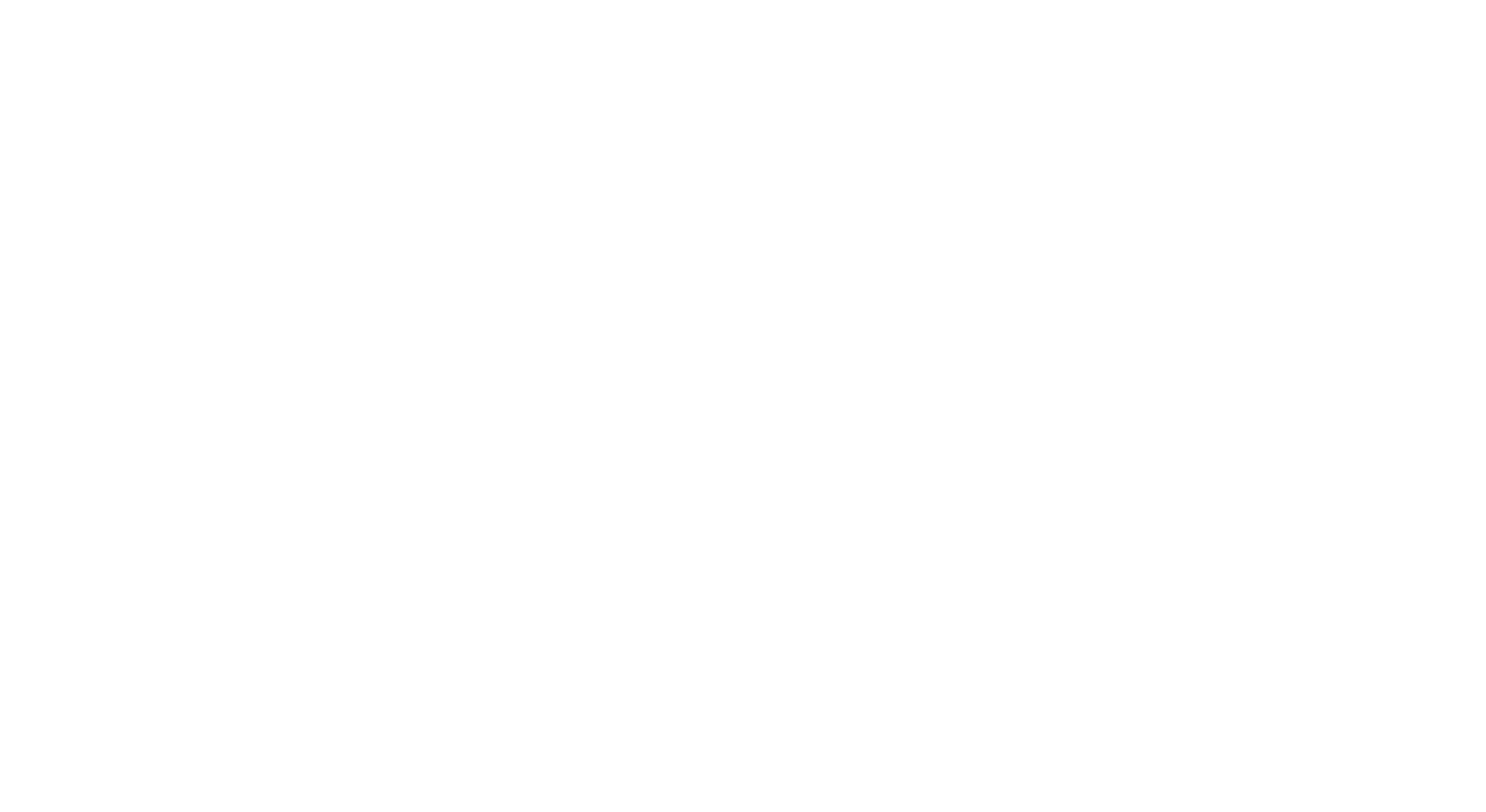 Resultados Plan de Gestión de
Formación Profesional
Gerencia de
Formación Continua
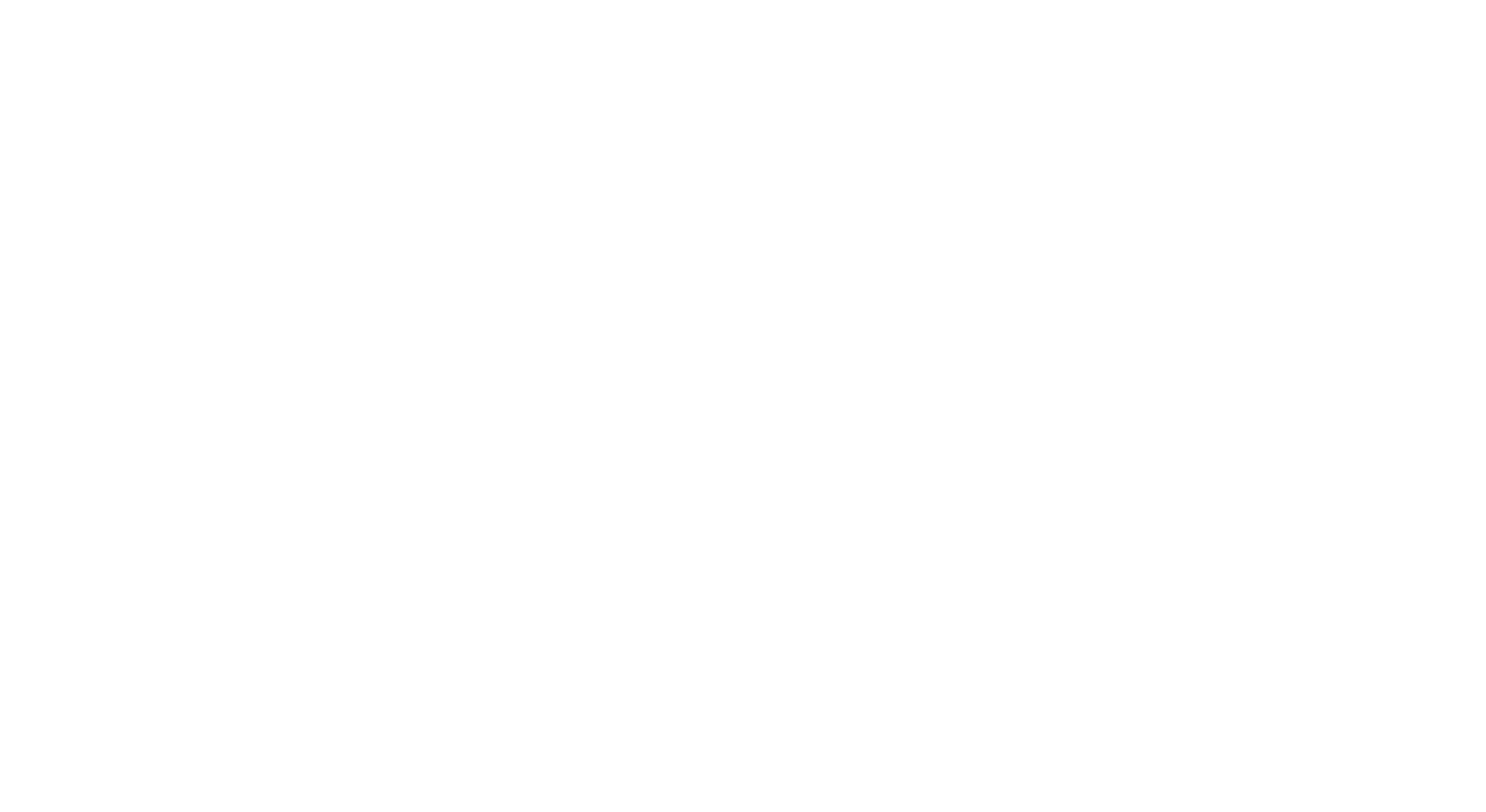 Ejecución GERENCIA DE FORMACIÓN CONTINUA
RESULTADOS ACUMULADOS 2020
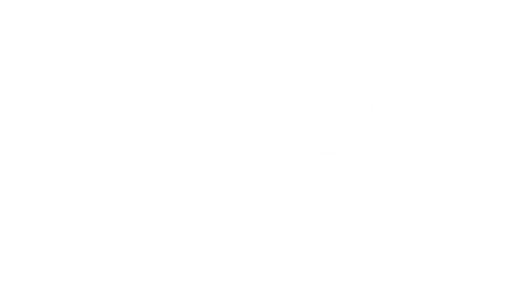 METAS ACTUALIZADAS Y EJECUCIÓN PARTICIPACIONES ACUMULADAS
PORCENTAJE EJECUCIÓN
PARTICIPACIONES
57%
78,546
$13,595,160
Inversión 
META
$5,985,866 (44%)
Inversión
EJECUCIÓN
EJECUCIÓN PARTICIPACIONES / INVERSIÓN (Millones) POR TRIMESTRE 2020
PARTICIPACIONES / INVERSIÓN (Millones) POR SEXO
PARTICIPACIONES
Gerencia de
Formación Inicial
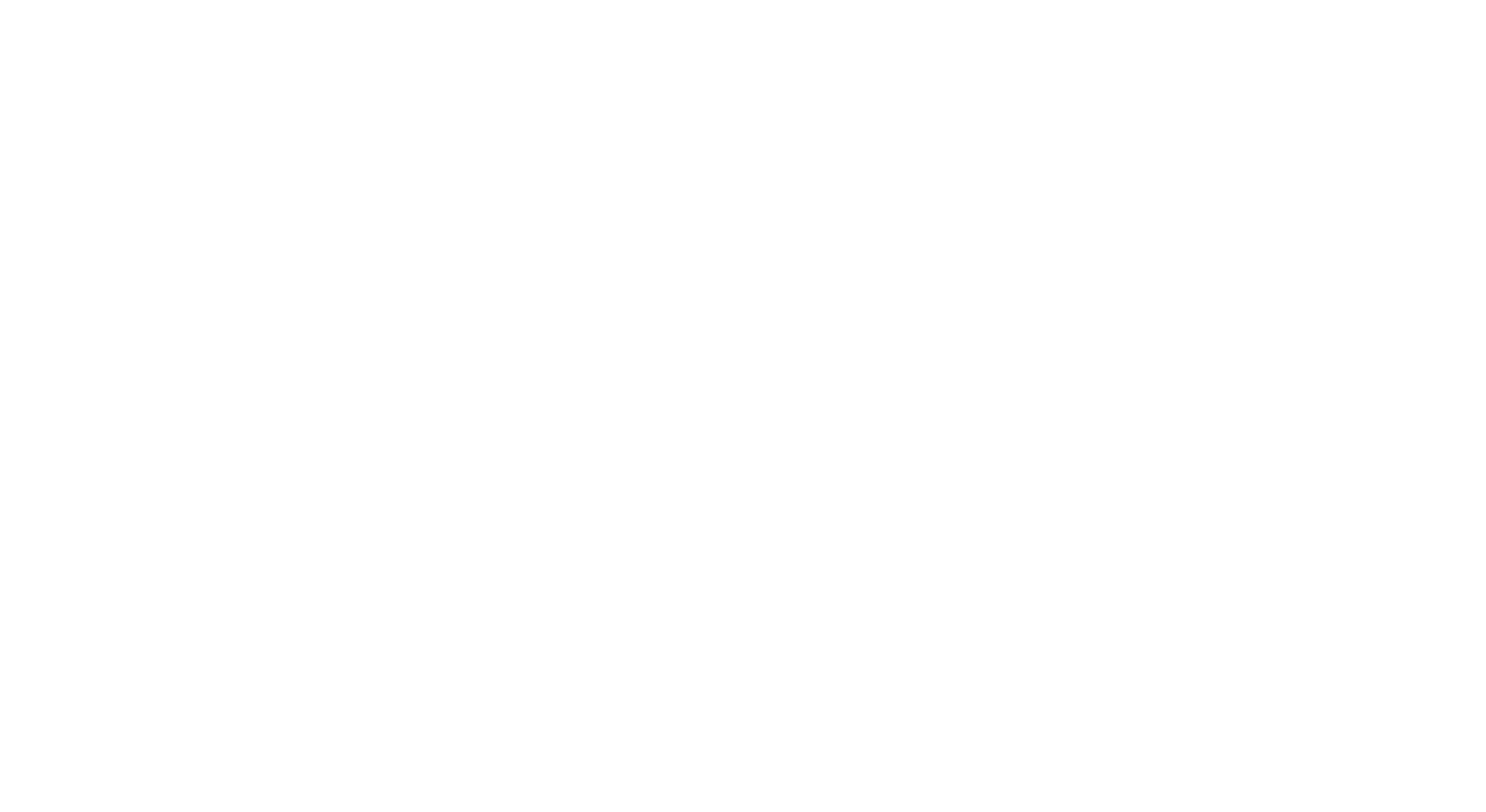 Ejecución GERENCIA DE FORMACIÓN INICIAL
RESULTADOS ACUMULADOS 2020
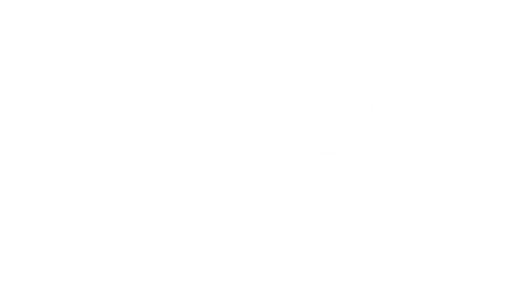 METAS ACTUALIZADAS Y EJECUCIÓN PARTICIPACIONES ACUMULADAS
PARTICIPACIONES
PORCENTAJE EJECUCIÓN
52%
40,575
$12,575,228
Inversión 
META
$8,026,921 (64%)
Inversión
EJECUCIÓN
EJECUCIÓN PARTICIPACIONES / INVERSIÓN (Millones) POR TRIMESTRE 2020
PARTICIPACIONES / INVERSIÓN (Millones) POR SEXO
PARTICIPACIONES
CFP Insaforp
en San Bartolo
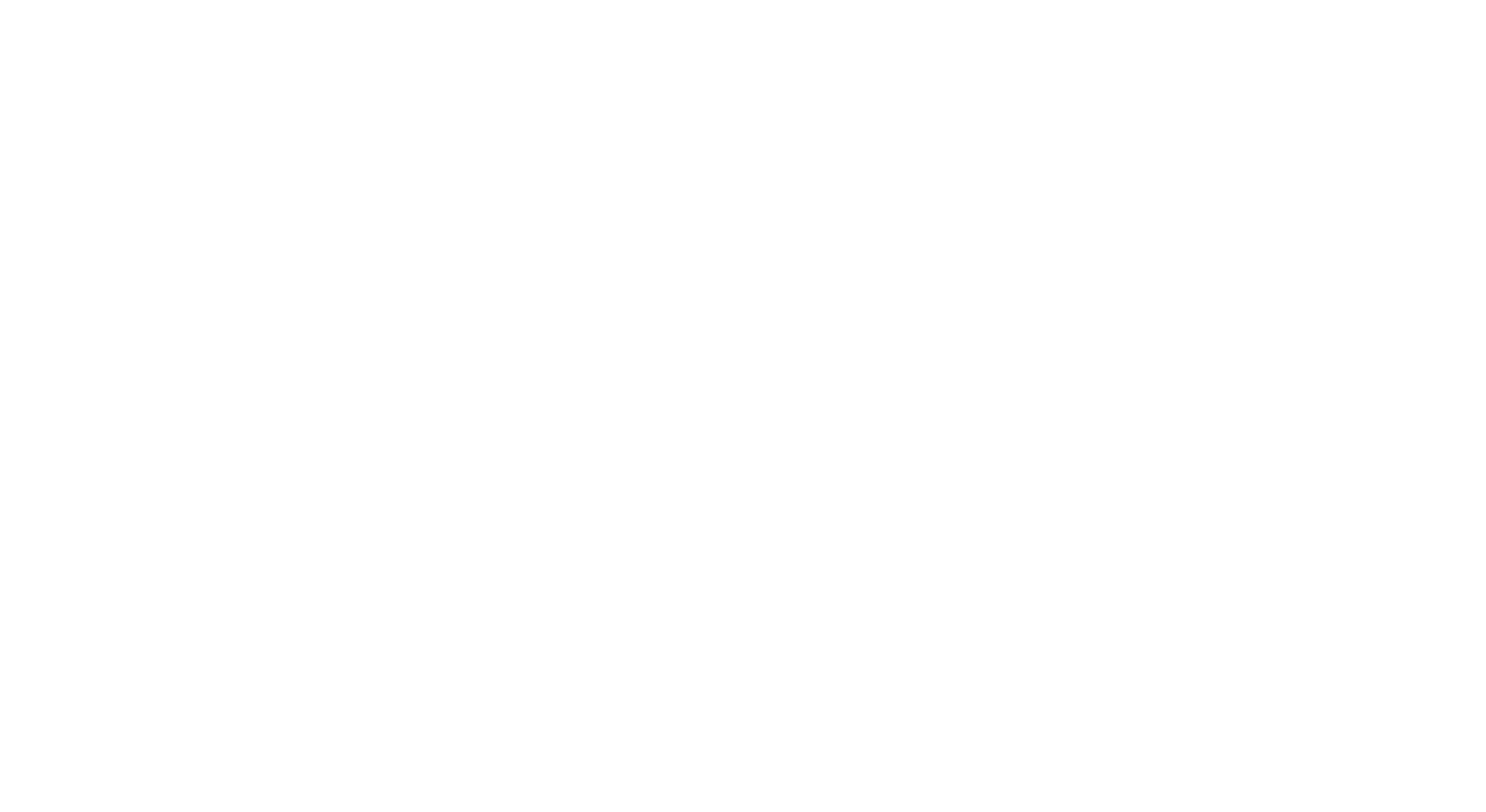 Ejecución GERENCIA CFP en SAN BARTOLO
RESULTADOS ACUMULADOS 2020
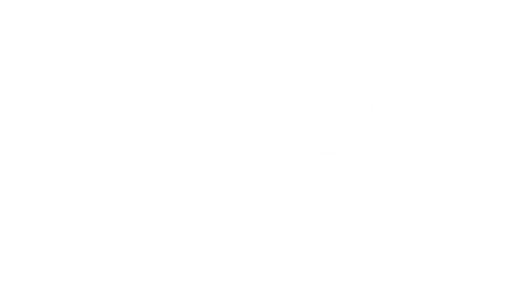 METAS ACTUALIZADAS Y EJECUCIÓN PARTICIPACIONES ACUMULADAS
PORCENTAJE EJECUCIÓN
PARTICIPACIONES
40%
2,567
$1,675,876
Inversión 
META
$1,293,216 (77%)
Inversión
EJECUCIÓN
EJECUCIÓN PARTICIPACIONES / INVERSIÓN POR TRIMESTRE 2020
PARTICIPACIONES / INVERSIÓN (Millones) POR SEXO
PARTICIPACIONES
Unidad de
Formación a Distancia
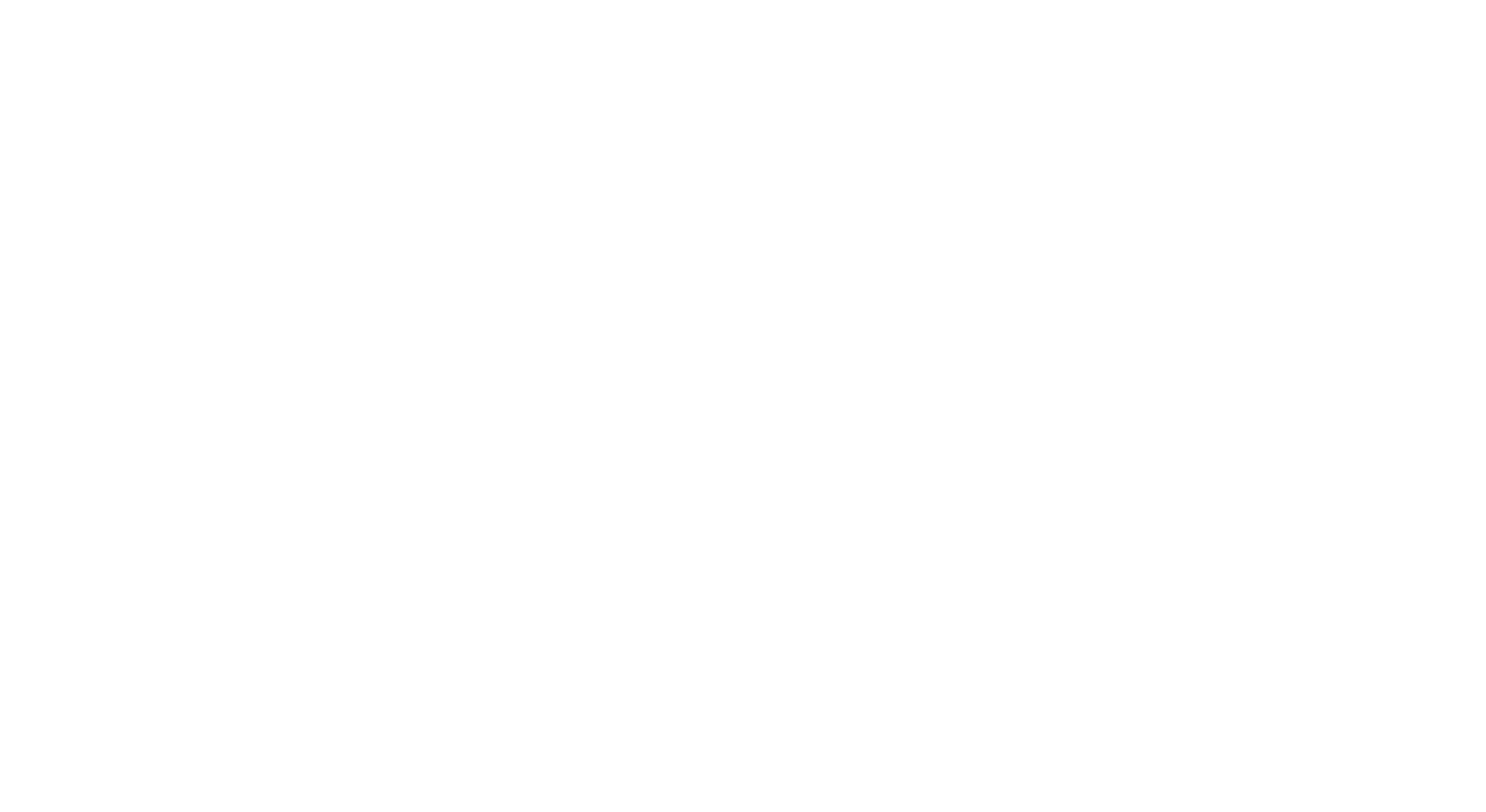 Ejecución UNIDAD DE FORMACIÓN A DISTANCIA
RESULTADOS ACUMULADOS 2020
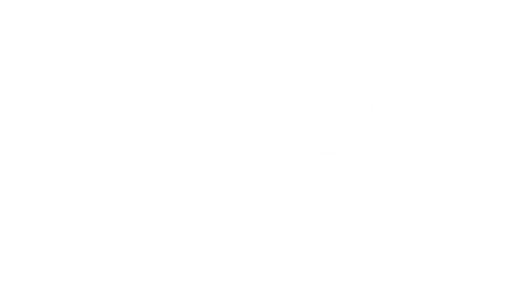 METAS Y EJECUCIÓN PARTICIPACIONES ACUMULADAS
PORCENTAJE EJECUCIÓN
PARTICIPACIONES
135%
18,381
Inversión 
META
$1,466,446
Inversión
EJECUCIÓN
$1,619,821 (110.4%)
EJECUCIÓN PARTICIPACIONES / INVERSIÓN POR TRIMESTRE 2020
PARTICIPACIONES/ INVERSIÓN POR SEXO
PARTICIPACIONES
[Speaker Notes: Se solicita cambiar las participaciones que fueron pagadas en meses atrasados en los meses que correspondan]
Ejecución UNIDAD DE FORMACIÓN A DISTANCIA
COMPARATIVO PARTICIPACIONES EN 2020 Y 2019
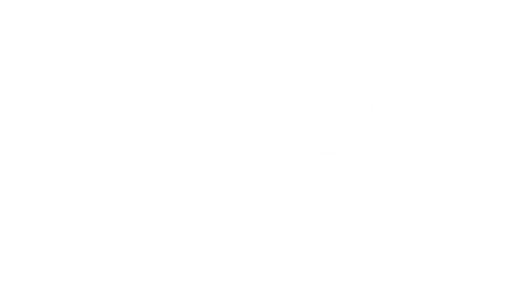 EJECUCIÓN PARTICIPACIONES ACUMULADAS 2019 Y 2020
PORCENTAJE INCREMENTO
PARTICIPACIONES 2019
PARTICIPACIONES 2020
12,119
18,381
+51.7%
Nota: en 2018, la ejecución en participaciones fue de 8,495
[Speaker Notes: Se solicita cambiar las participaciones que fueron pagadas en meses atrasados en los meses que correspondan]
Ejecución UNIDAD DE FORMACIÓN A DISTANCIA
COMPARATIVO INVERSIÓN EN 2020 Y 2019
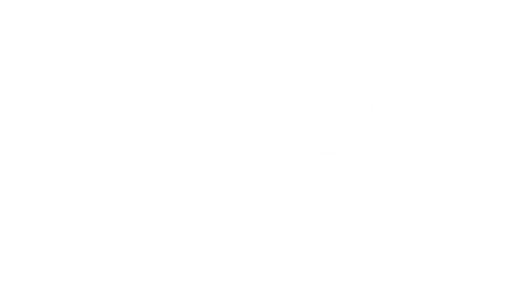 EJECUCIÓN INVERSIÓN ACUMULADAS 2019 Y 2020
PORCENTAJE INCREMENTO
INVERSIÓN 2019
PARTICIPACIONES 2020
$920,137
+76%
$1,619,822
Nota: en 2018, la inversión ejecutada fue de $629,200
[Speaker Notes: Se solicita cambiar las participaciones que fueron pagadas en meses atrasados en los meses que correspondan]
Ejecución UNIDAD DE FORMACIÓN A DISTANCIA
RESULTADOS ACUMULADOS 2020 – CAPACÍTATE PARA EL EMPLEO
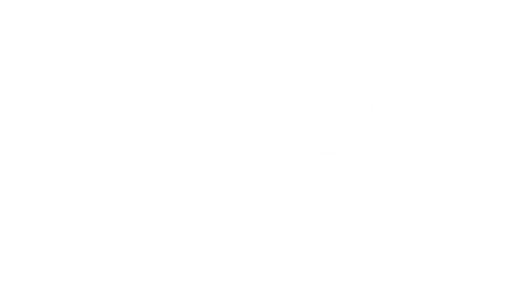 PERSONAS INSCRITAS
CERTIFICADOS ENTREGADOS
PERSONAS INCRITAS / CERTIFICADOS ENTREGADOS
86,896
51,812
PERSONAS INSCRITAS
 POR SEXO
TOP 5 CURSOS MAS DEMANDADOS
TOP 5 CURSOS FINALIZADOS (DIPLOMAS ENTREGADOS)
17,563 – 20.2%
Técnico en Informática
Protocolo de atención y servicio - 2,434
16,247 - 18.7%
Auxiliar Contable
Técnico en Informática – 2,204
PERSONAS
INSCRITAS
Administrador de base de datos
12,350 - 14.2%
Disciplina en el trabajo – 2,003
Cocinero
12,226 - 14.1%
Ortografía y redacción – 2,346
Cómputo básico - 2,024
Asesor de Belleza
11,902- 13.7%
Gerencia
Técnica
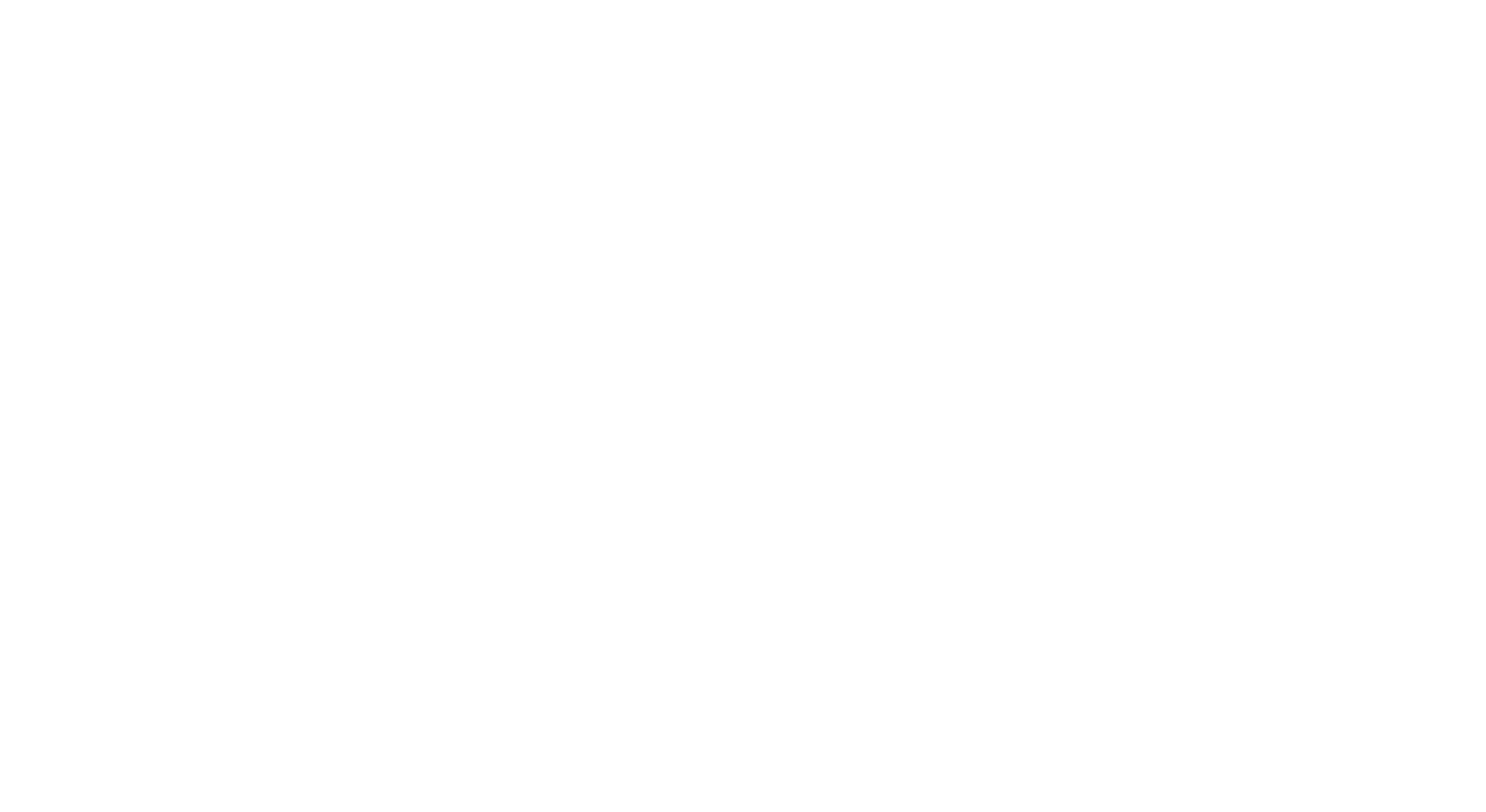 Ejecución GERENCIA TÉCNICA
RESULTADOS ACUMULADOS 2020
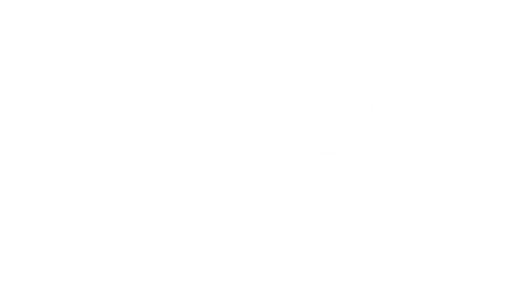 157 - 94%
167
VALIDACION DE FACILITADORES Y PROVEEDORES
DISEÑO CURRICULAR (DOCUMENTOS)
EJECUCIÓN
META
CURSOS Y CARRERAS ACTIVAS: 
137
CURSOS Y CARRERAS 
REVISADAS: 
94 – 69%
CURSOS Y CARRERAS EN PROCESO DE REVISIÓN: 43 – 31%
92 - 46%
200
1,194 – 35.2%
3,396
MONTO EJECUTADO
CERTIFICACIÓN NTCL
FORMACIÓN DE ACTORES
META
EJECUCIÓN
EJECUCIÓN
META
51.2%
EJECUCIÓN
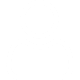 340
Programa CIIF - OIT
Fortalecimiento de actores: competencias metodológicas y transversales
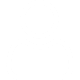 779
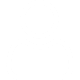 75
Evaluar la competencia laboral
[Speaker Notes: Validación de facilitadores y proveedores: 439 Meta; 230 – 52% Ejecución]
Gerencia de
Investigación y Estudios
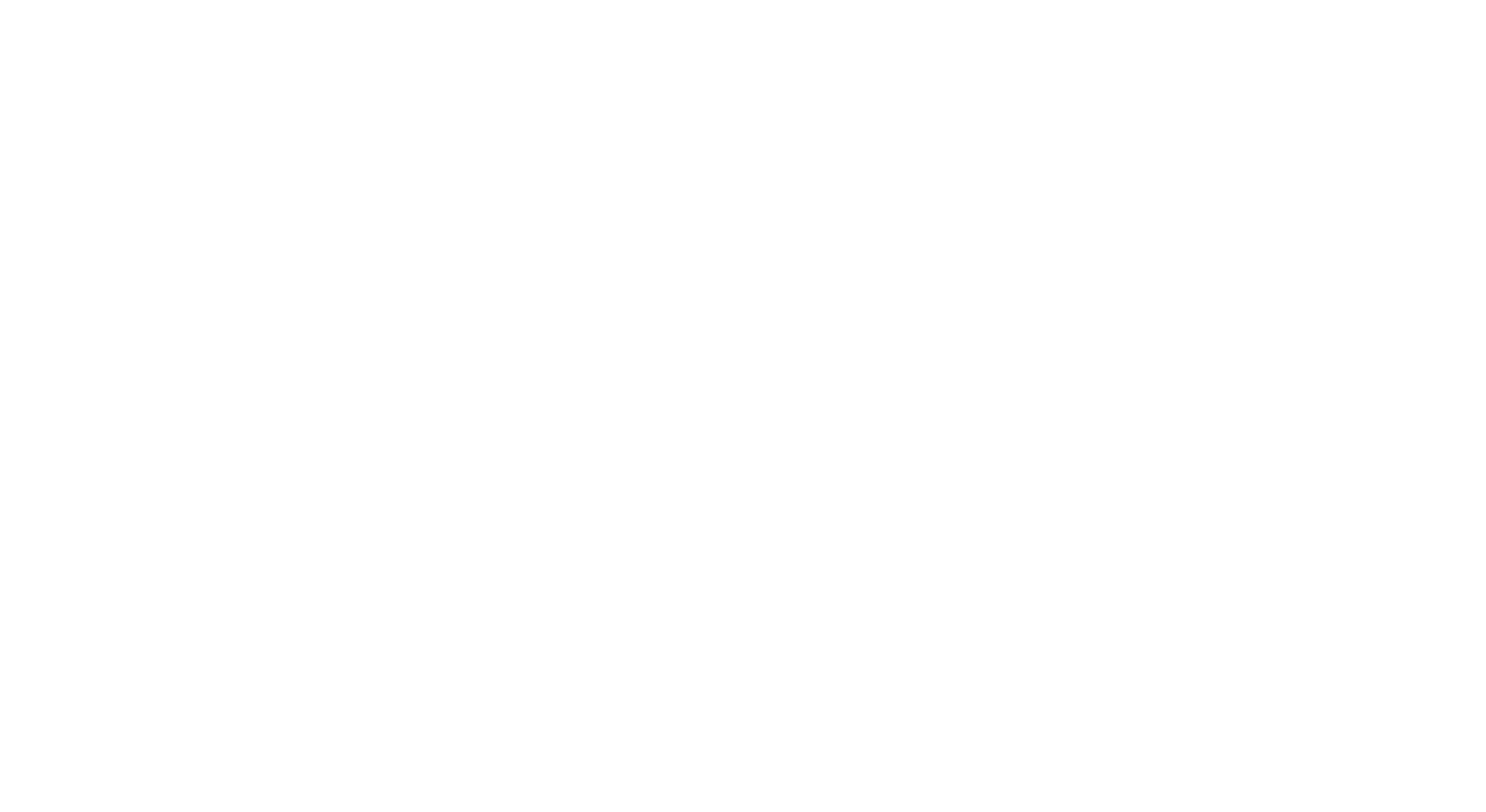 Ejecución GERENCIA INVESTIGACIÓN Y ESTUDIOS
RESULTADOS ACUMULADOS 2020
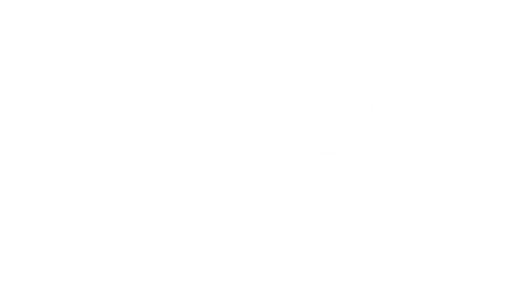 DIAGNÓSTICOS TERRITORIALES 
Y EMPRESARIALES
35
ESTUDIOS, INVESTIGACIONES Y 
ACCIONES DE DIVULGACIÓN
23 - 66%
28 - 112%
25
META
EJECUCIÓN
EJECUCIÓN
META
MONTO EJECUTADO
GESTIÓN DOCUMENTAL
52.3%
EJECUCIÓN
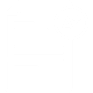 15,790
Expedientes en el proceso de conservación documental finalizado.
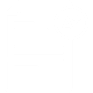 6
Informes de noticias en: Mercado Laboral, Economía, Educación y Formación
Unidad de
Monitoreo y Evaluación
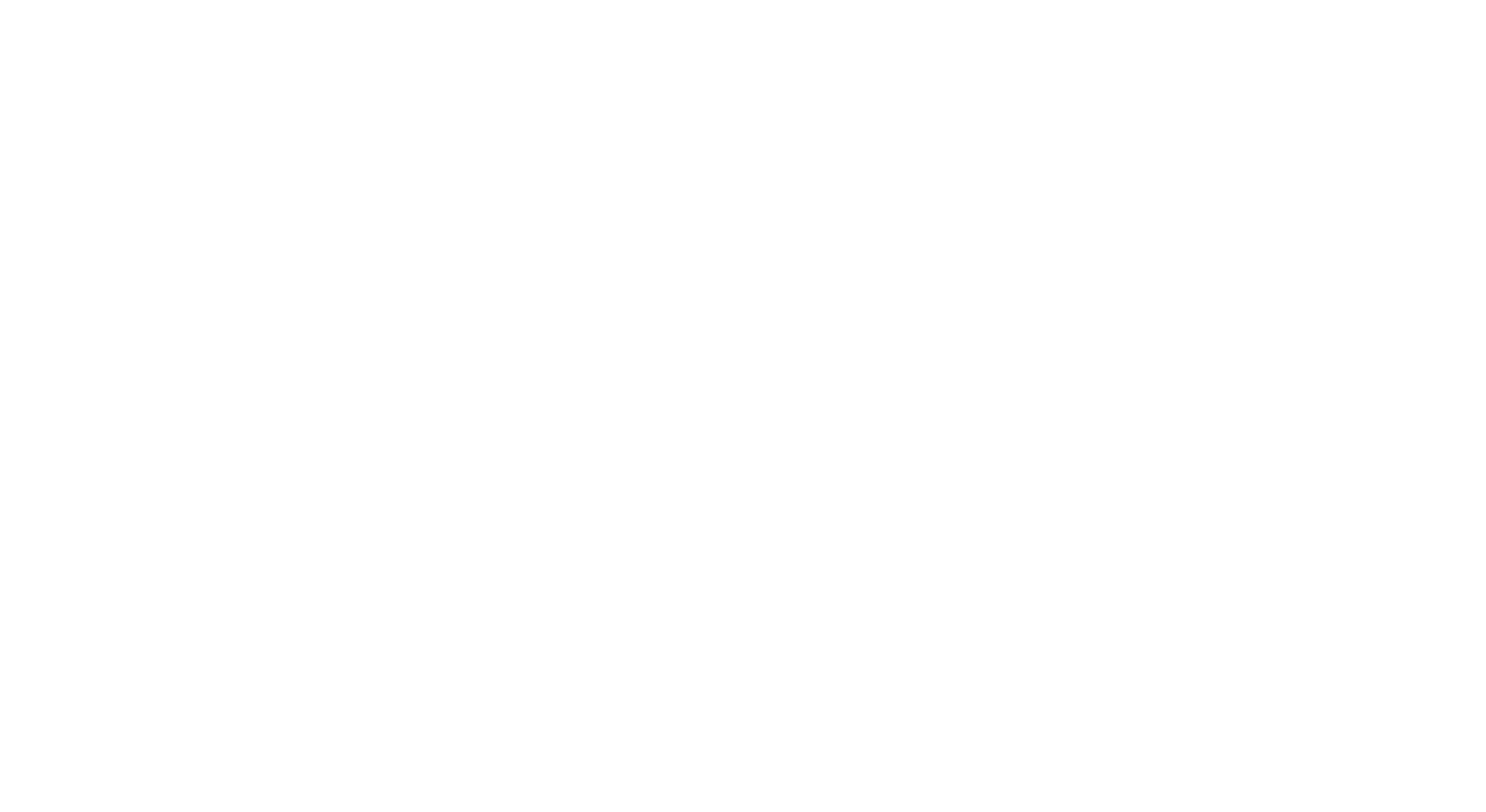 Ejecución UNIDAD DE MONITOREO Y EVALUACIÓN
RESULTADOS ACUMULADOS 2020
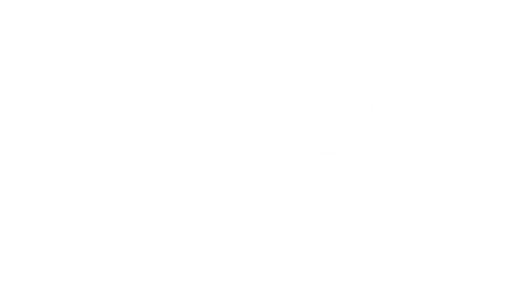 EVALUACIONES REALIZADAS A PROGRAMAS
MONITOREO ACCIONES FORMATIVAS
977 – 138%
708
1,818 – 71.4%
486 – 175.5%
2,548
277
META
EJECUCIÓN
EJECUCIÓN
EJECUCIÓN
META
META
ASESORÍAS METODOLÓGICAS A PERSONAL DOCENTE
MONTO EJECUTADO
78.6%
EJECUCIÓN
286 
Facilitadores - instructores y coordinadores asesorados
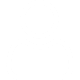 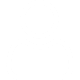 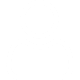 154 – Mujeres
 
132 - Hombres
64.6%  Formación Inicial 
35.4%  Formación Continua
[Speaker Notes: Mencionar el proceso de reconversión de visitas presenciales a virtuales. 
Cambiar de personas atendidas a Facilitadores/instructores atendidos.
Datos por trimestre]
4
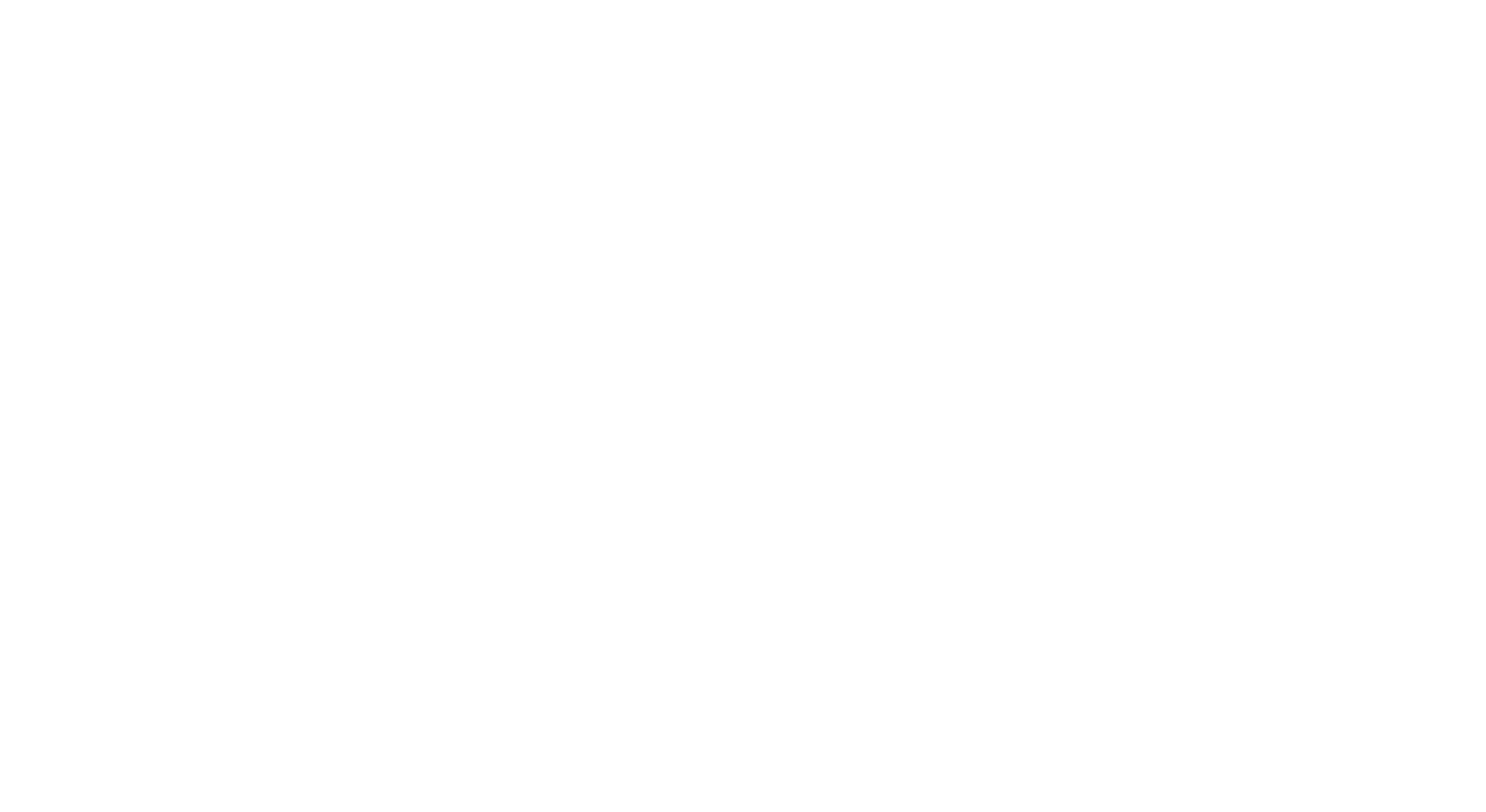 Resultados Plan de Gestión de
Administrativa - Financiera
Auditoría
Interna
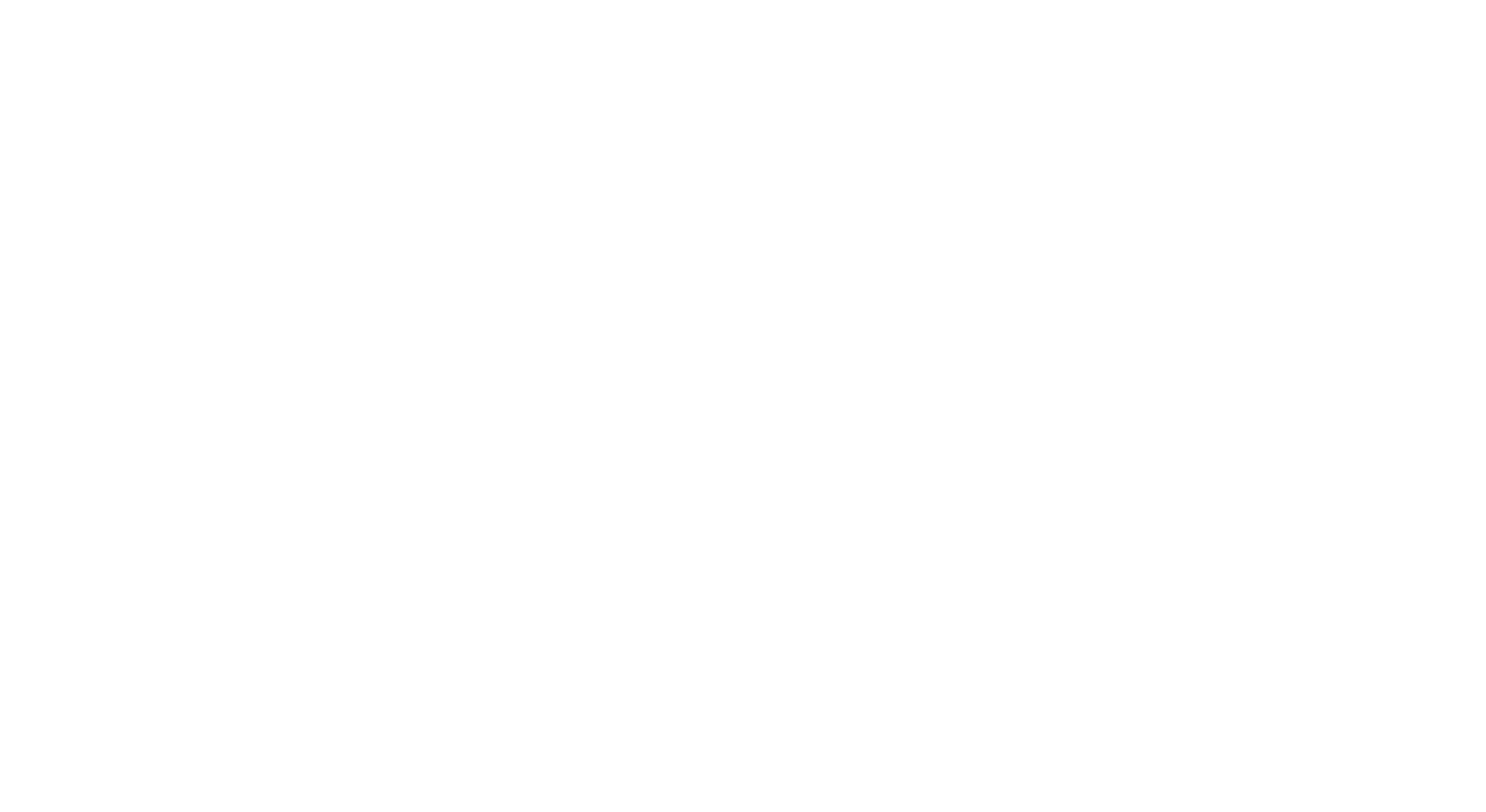 Ejecución AUDITORÍA INTERNA
RESULTADOS ACUMULADOS 2020
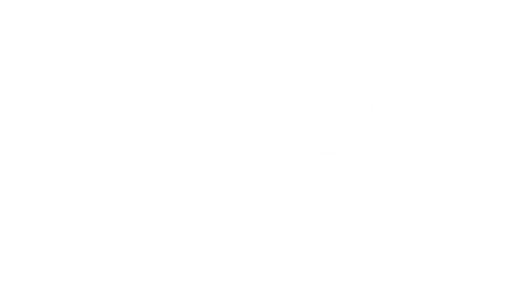 SEGUIMIENTO A PARTICIPANTES /CURSOS
27
AUDITORÍAS REALIZADAS
24
CONSULTORIAS REALIZADAS
AUDITORIAS ADMINISTRATIVAS 
FINANCIERAS POR AUDITOR
6
MONTO EJECUTADO
COBERTURA FINANCIERA (US$) DE ACCIONES FORMATIVAS AUDITADAS
85.6%
EJECUCIÓN
Gerencia de
Comunicación Institucional
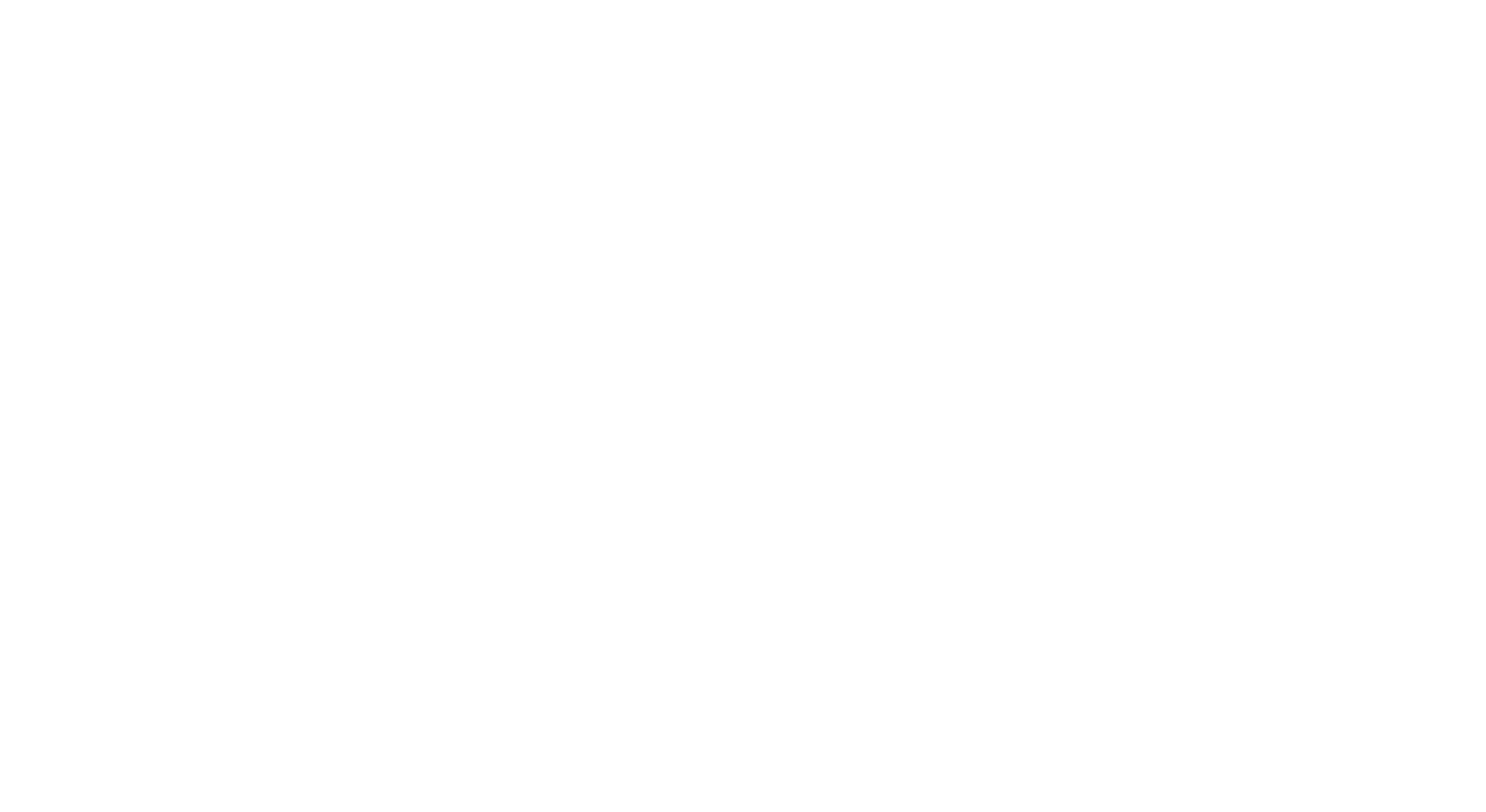 Ejecución GERENCIA DE COMUNICACIÓN INSTITUCIONAL
RESULTADOS ACUMULADOS 2020
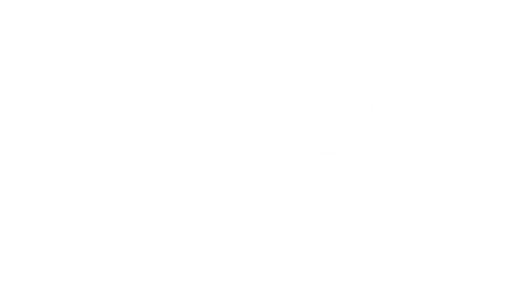 INCREMENTO FANS REDES SOCIALES en 2020
POSICIONAMIENTO DE MARCA INSAFORP
ESPACIOS / PUBLICITY
Seguidores / fans
162,922
183
Espacios en diferentes medios 
de comunicación
30,009 
nuevos seguidores
Campañas Ejecutadas
66
60
57
4
Publicaciones en revista y prensa escrita.
Entrevistas y espacios en radio.
Espacios en televisión.
MONTO EJECUTADO
COSTO PROMEDIO / PUBLICITY
MONTO PUBLICITY EN 2020 (Miles)
44.4%
EJECUCIÓN
$440,900
Anual
Gerencia de
Tecnologías de
la Información
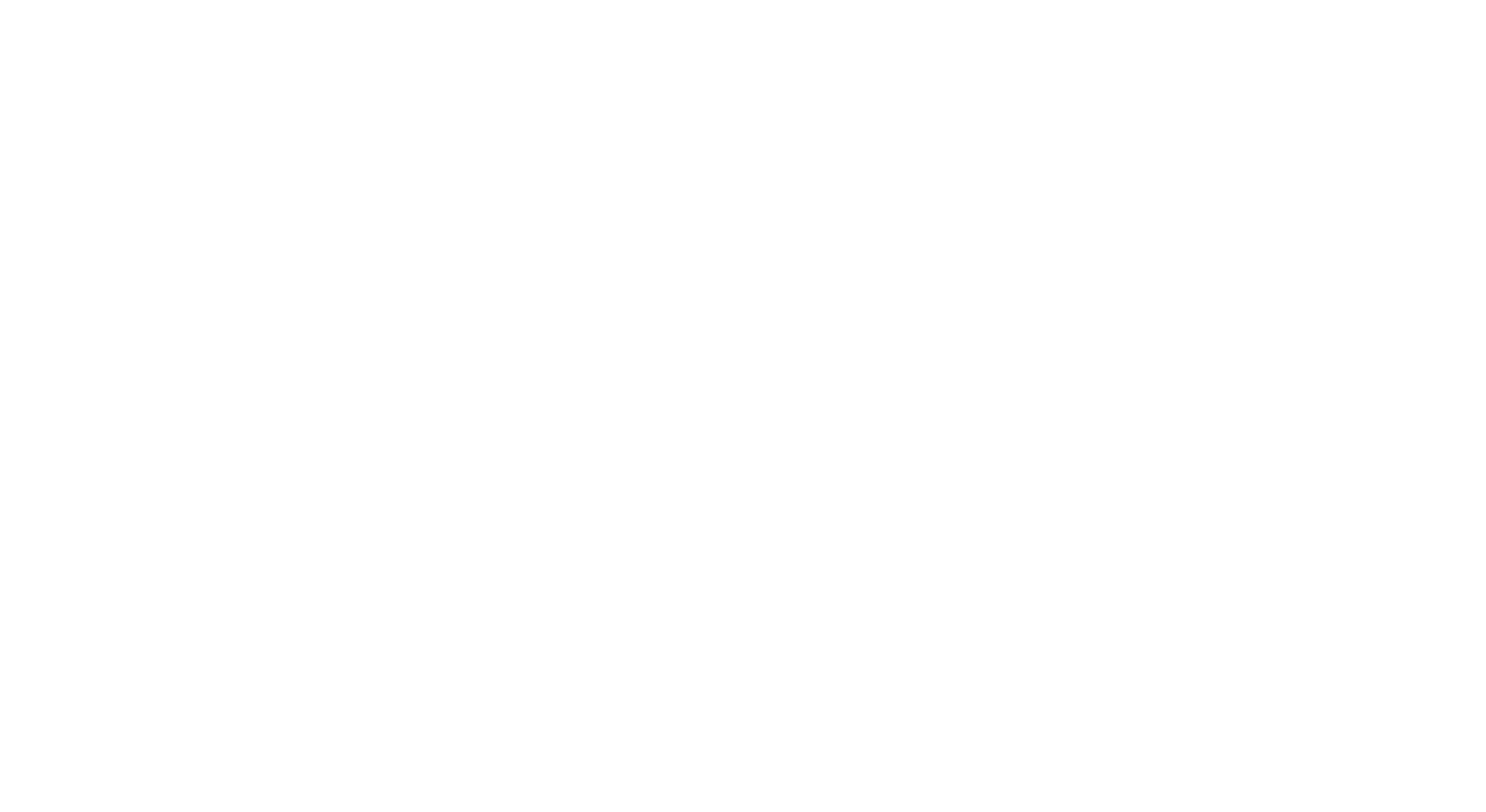 Ejecución GERENCIA DE TECNOLOGÍAS DE LA INFORMACIÓN
RESULTADOS ACUMULADOS 2020
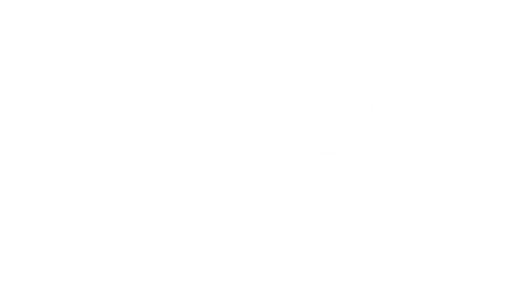 REQUERIMIENTOS 
RECIBIDOS - TICKETS
REQUERIMIENTOS ATENDIDOS 
AL AÑO
REQUERIMIENTOS ATENDIDOS / PENDIENTES en 4° Trimestre
680
669
98%
REQUERIMIENTOS ATENDIDOS
PROMEDIO DE REQUERIMIENTOS MENSUALES ATENDIDOS
75
MONTO EJECUTADO
27%
EJECUCIÓN
CLASIFICACIÓN 
REQUERIMIENTOS ATENDIDOS
Gerencia
Financiera
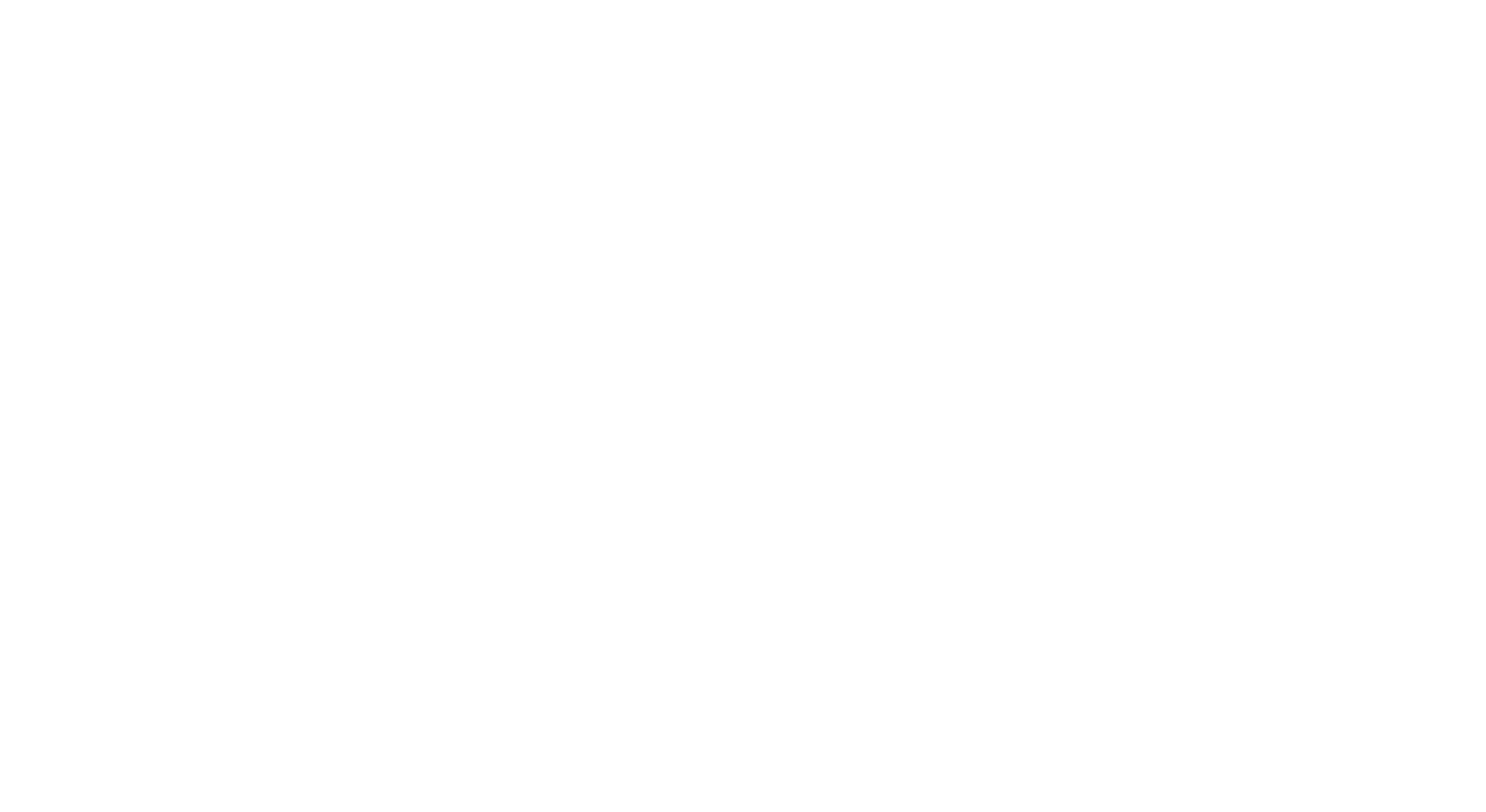 Ejecución GERENCIA FINANCIERA
RESULTADOS ACUMULADOS 2020
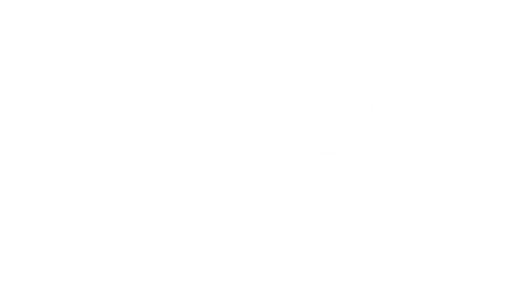 PORCENTAJE DE PAGOS REALIZADOS EN 8 DÍAS HÁBILES
PAGOS REALIZADOS CON CHEQUE
2.5%
2,728
Pagos
3
días
MONTO EJECUTADO
PAGADO / EJECUCIÓN ACCIONES FORMATIVAS
97%
EJECUCIÓN
$16,436,317
Monto Acciones Formativas
$9,857,923
Total pagado
60%
Acciones Formativas pagadas
Gerencia de
Recursos Humanos
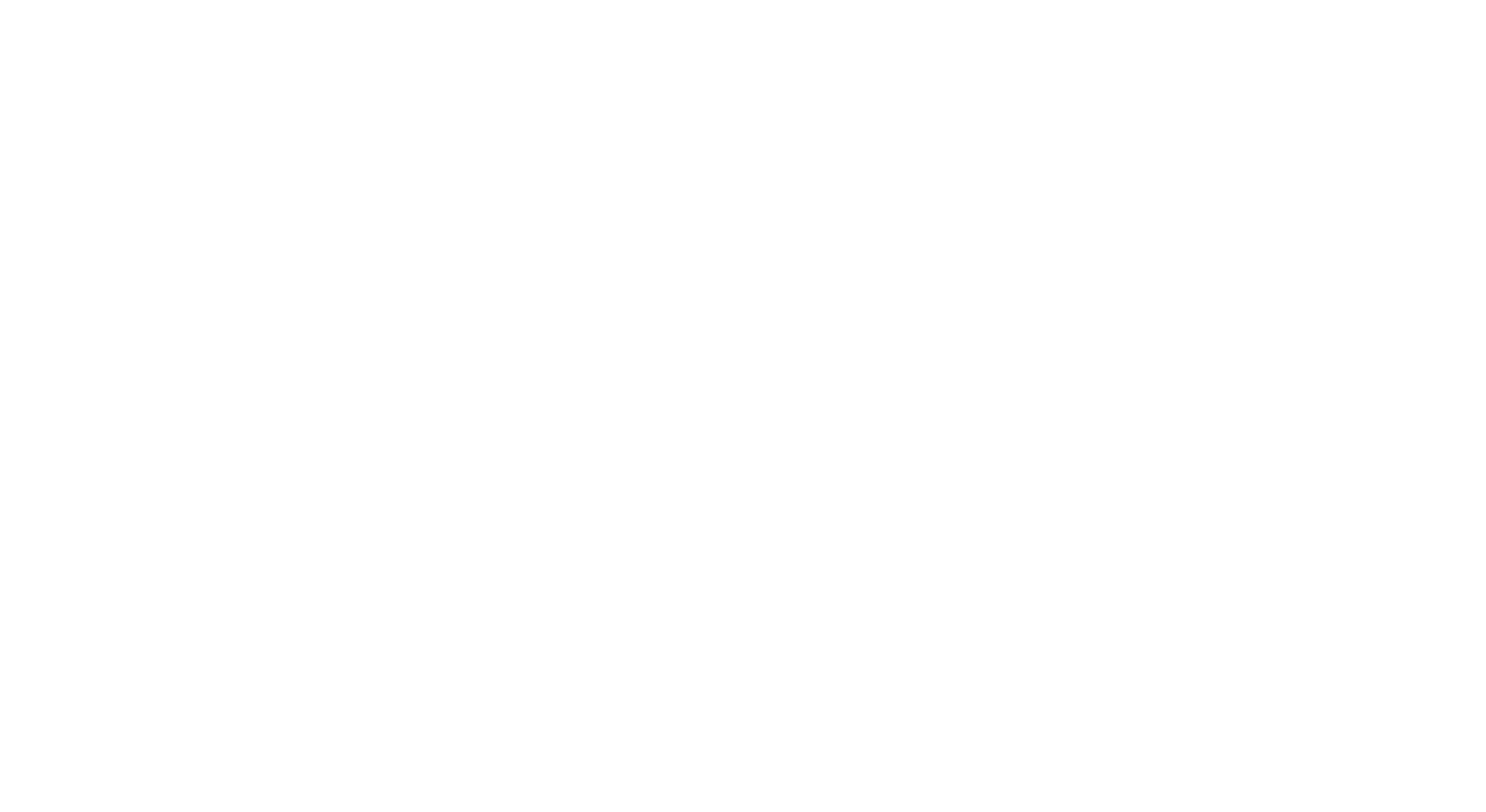 Ejecución GERENCIA DE RECURSOS HUMANOS
RESULTADOS ACUMULADOS 2020
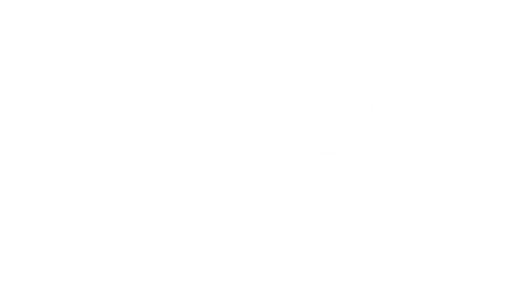 MONTOS INVERTIDOS EN CAPACITACIÓN
HORAS PROMEDIO
CAPACITACIÓN POR PERSONA
NIVEL SATISFACCIÓN
CAPACITACIONES
103
8.2
PERSONAS CON +50 HORAS 
DE CAPACITACIÓN
114
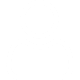 $84,785
INVERSIÓN EN CAPACITACIÓN
CAPACITACIONES EJECUTADAS 
POR ÁREA DE FORMACIÓN
PLANES DE SALUD PARA EMPLEADOS
MONTO EJECUTADO
Consultas médicas de empleados en Clínica Empresarial
398
73%
EJECUCIÓN
Avance del programa 
de Salud Integral
100%
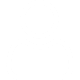 88
Acciones
Avance del programa de
Prevención de Riesgos Psicosociales
100%
Implementación constante 
del Protocolo COVID - 19
[Speaker Notes: Datos sobre protocolo recalcar
Agregar datos del protocolo]
Gerencia de
Adquisiciones y
Contrataciones
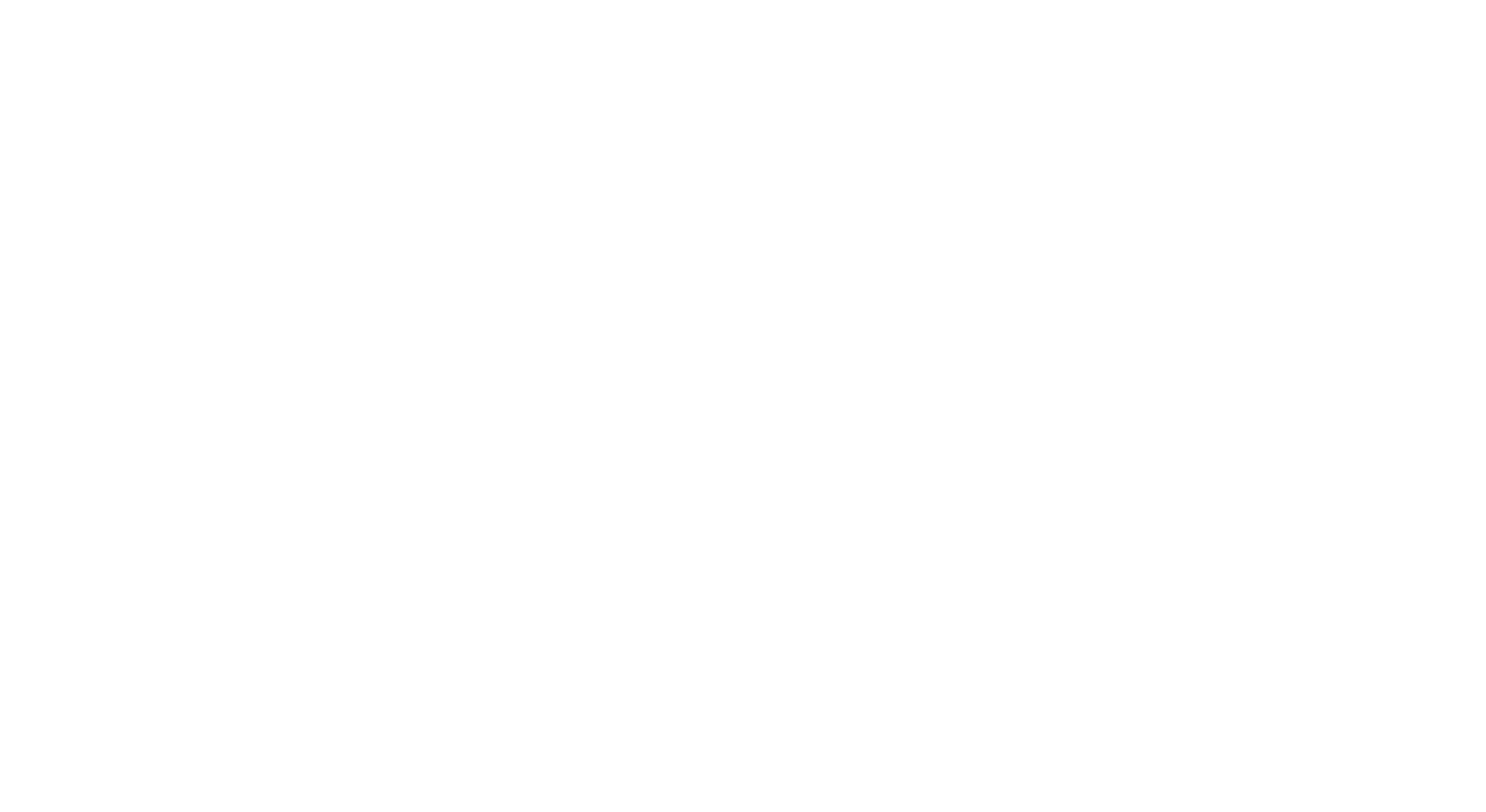 Ejecución GERENCIA de ADQUISICIONES Y CONTRATACIONES
RESULTADOS ACUMULADOS 2020
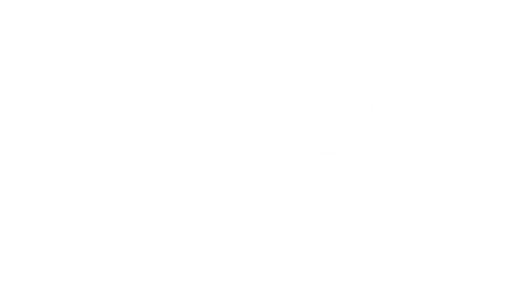 TIEMPO DE ENTREGA INFORME
DE GESTION DE COMPRA
5 días
PROCESOS DE COMPRA ATENDIDOS POR LIBRE GESTIÓN
5 días
TIEMPO DE RESPUESTA PROCESOS 
DE COMPRA FORMACIÓN INICIAL
3 días
36%
EJECUCIÓN
TIEMPO DE RESPUESTA PROCESOS 
DE COMPRA FORMACIÓN CONTINUA
2 días
PORCENTAJE DE GARANTÍAS ENTREGADAS A TIEMPO
85%
PROCESOS DE COMPRA ATENDIDOS POR MODALIDAD
MONTO EJECUTADO
73%
EJECUCIÓN
21
3
6
831
Gerencia
Legal
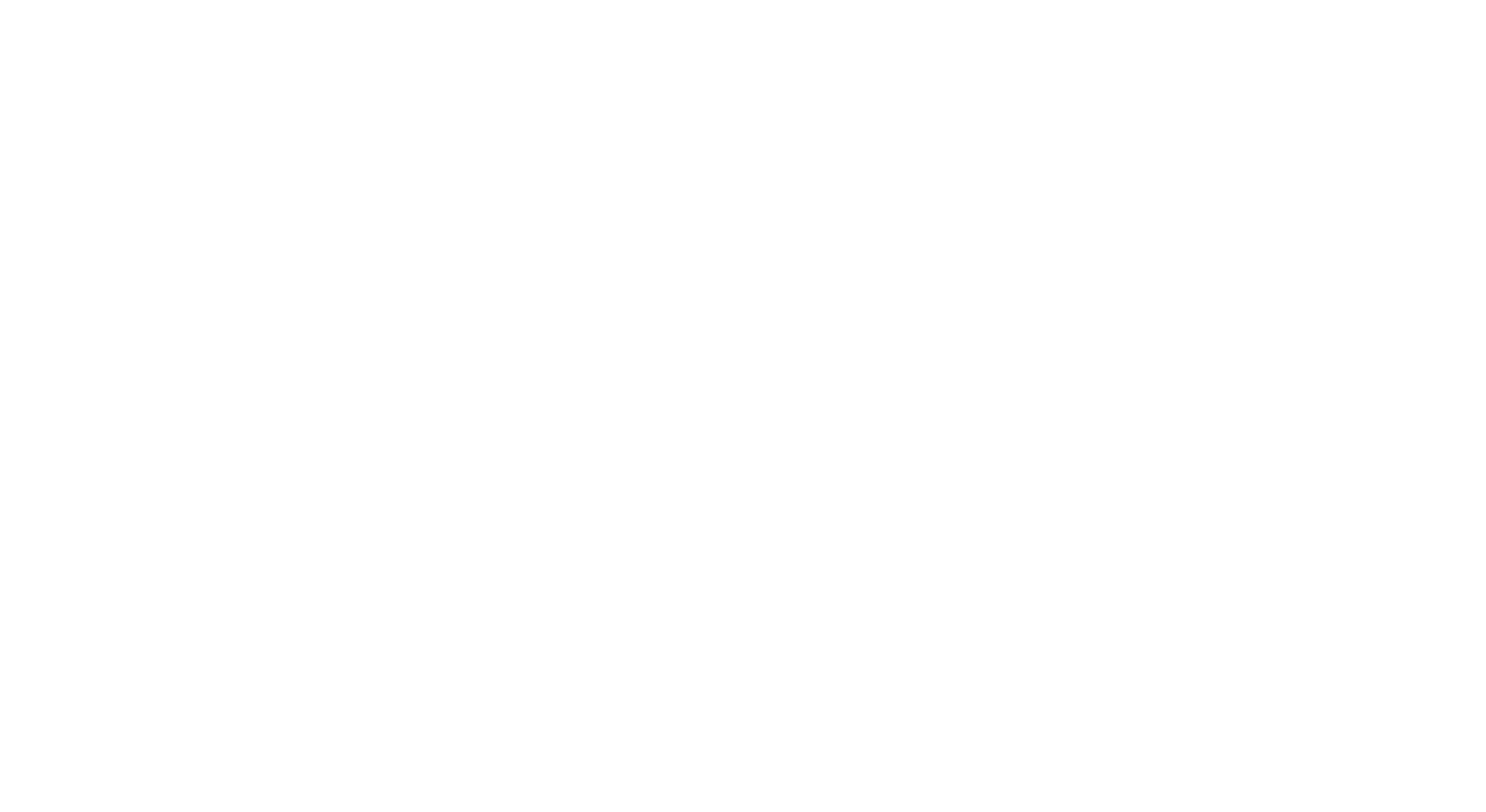 Ejecución GERENCIA LEGAL
RESULTADOS ACUMULADOS 2020
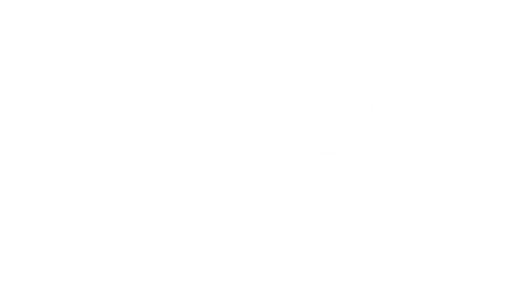 DOCUMENTOS LEGALES 
ELABORADOS
AVANCE  IMPLEMENTACION Y 
APLICACIÓN LPA
CUMPLIMIENTO DE DOCUMENTOS SIN OBSERVACIONES
100%
624
2
DOCUMENTOS OBSERVADOS
REDUCCIÓN EN TIEMPO DE ELABORACIÓN DE DOCUMENTOS
20%
MONTO EJECUTADO
CANTIDAD DE DOCUMENTOS CON Y SIN OBSERVACIONES - 4T
83%
EJECUCIÓN
1%
10%
META
EJECUCIÓN
149
Documentos 
Legales
Unidad de
Centro de Atención
y acceso a la información
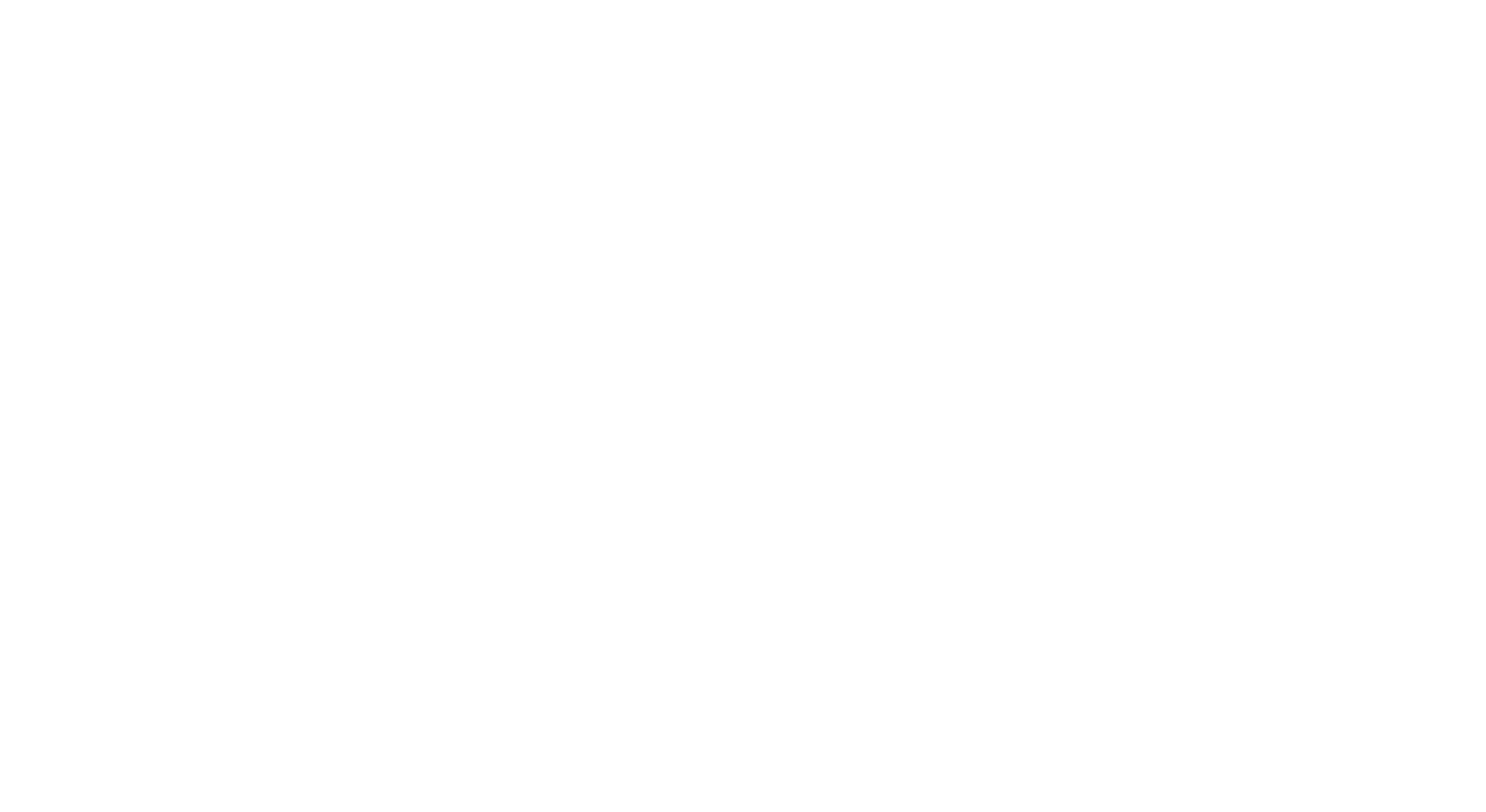 Ejecución UNIDAD CENTRO DE ATENCIÓN Y ACCESO A LA INFORMACIÓN
RESULTADOS ACUMULADOS 2020
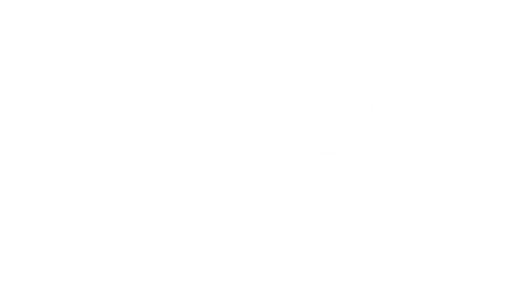 EFICACIA EN REVISIÓN DE INFORMES – DIAS PROMEDIO
100 %
INDICE DE EFICACIA DE REVISIÓN
ACTUALIZACIÓN PORTAL
DE TRANSPARENCIA
100 %
MONTO EJECUTADO
INFORMES TOTALES REVISADOS
50%
EJECUCIÓN
10,800
Informes
[Speaker Notes: Solicitudes de Acceso a la Informacion. Evaluación de acceso nota]
Unidad de
Servicios Generales
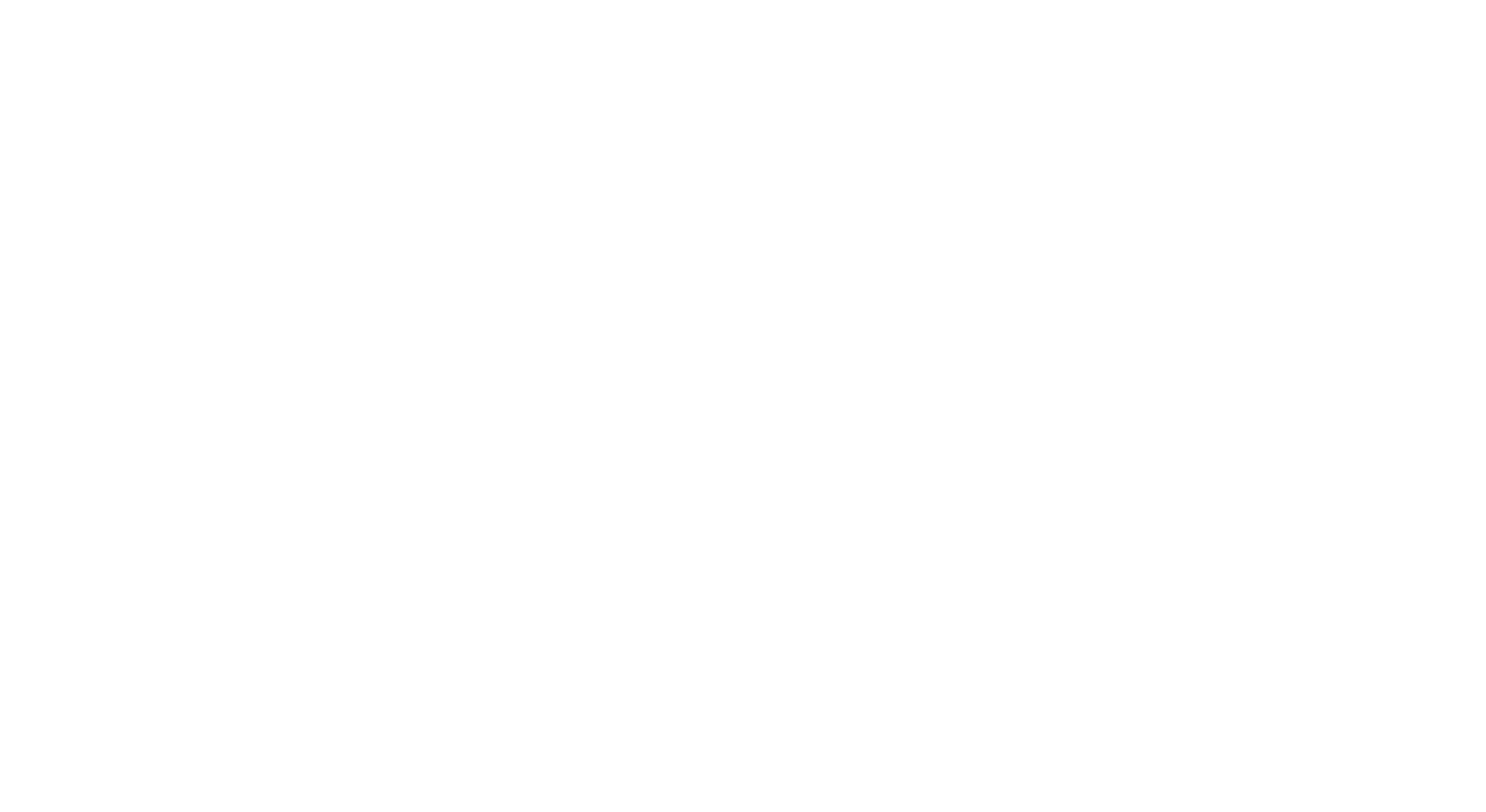 Ejecución UNIDAD SERVICIOS GENERALES
RESULTADOS ACUMULADOS 2020
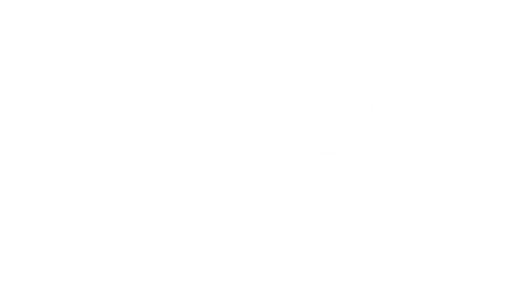 MONTOS INVERTIDOS EN MANTENIMIENTO
HISTÓRICO CONSUMO DE ENERGÍA ELECTRICA EN KW/H
$46,178
PROCESO DE DESINFECCIÓN 
INSTALACIONES INSAFORP
MONTO CONSUMO  ENERGÍA AL 4T 2020
25
MONTO INVERTIDO EN APLICACIÓN
DE PROTOCOLO COVID-19
$18,323.80
MONTO EJECUTADO
SOLICITUDES / REQUERIMIENTOS ATENDIDOS
TOTAL GASTO EN GASOLINA Y DIESEL
46.7%
EJECUCIÓN
Ejecución UNIDAD SERVICIOS GENERALES
RESULTADOS ACUMULADOS 2020: CFP SAN BARTOLO
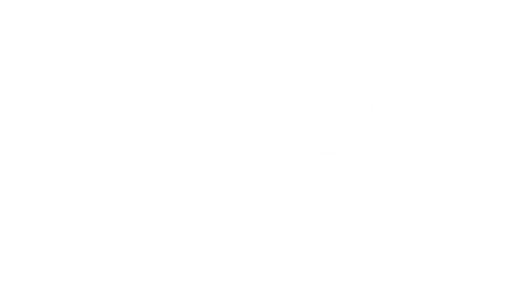 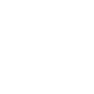 MANTENIMIENTOS  PREVENTIVOS y CORRECTIVOS DE 
INFRAESTRUCTURA Y EQUIPO CFP
CONSUMO DE ENERGÍA ELECTRICA EN KW/H EN 2020
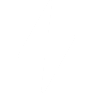 $43,412.05
Mantenimiento preventivo a las 4 subestaciones eléctricas.
Contratación de los mantenimientos correctivos a las subestaciones. 
Mantenimiento a los oasis. 
Contratación de la construcción del contenedor de basura.
Reparación de infraestructura para áreas de enfermería.
Implementación del protocolo de bio seguridad.
Instalación de secadores de manos.
MONTO EN CONSUMO DE ENERGÍA DEL
2020
CONSUMO DE AGUA POTABLE EN 2020
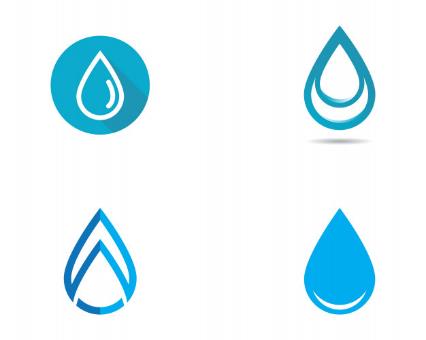 $40,214.80
CFP Insaforp 
en San Bartolo
MONTO EN CONSUMO DE AGUA POTABLE
2020
Unidad de
Planificación Estratégica
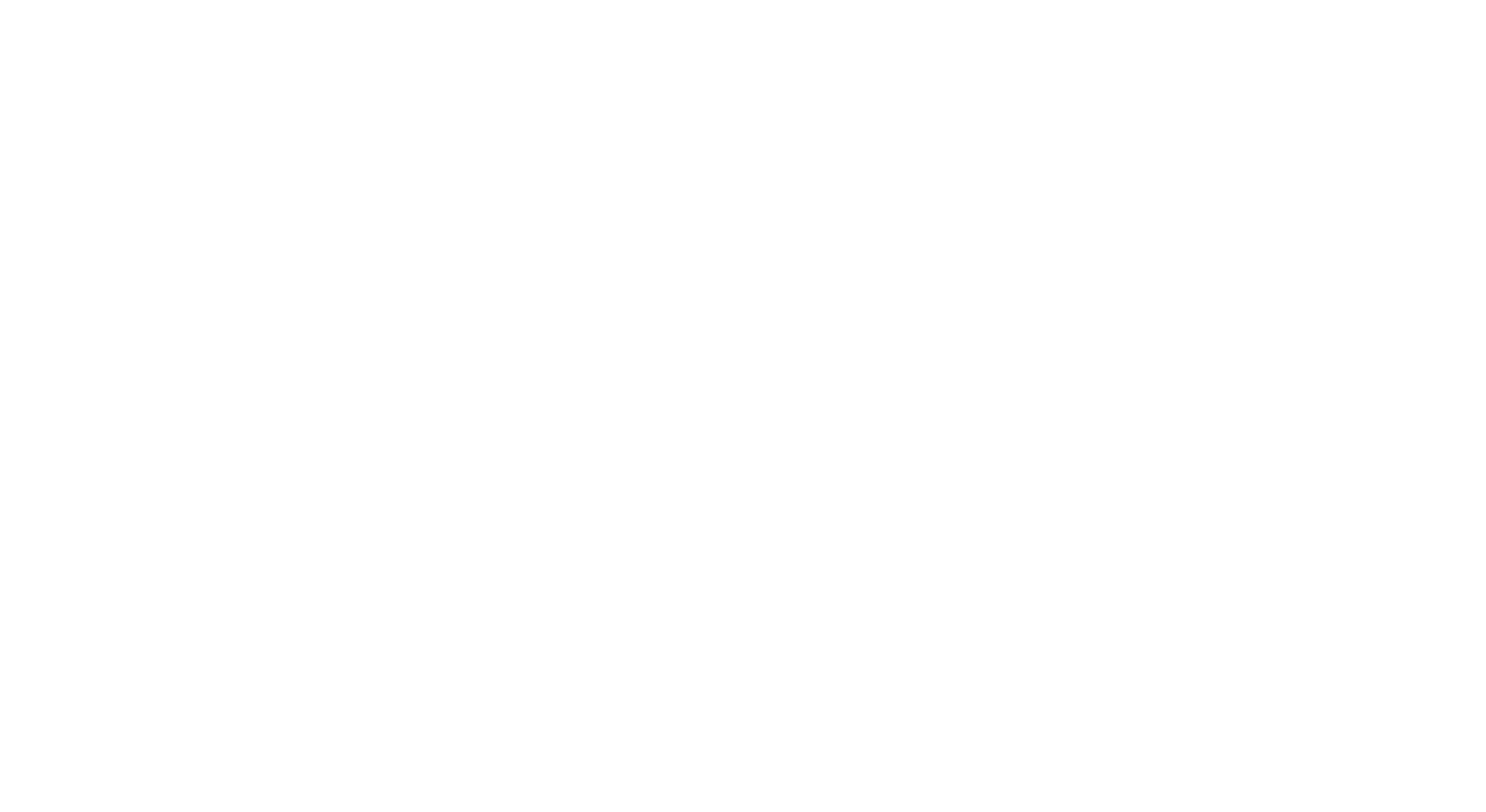 Ejecución UNIDAD DE PLANIFICACIÓN ESTRATÉGICA
RESULTADOS ACUMULADOS 2020
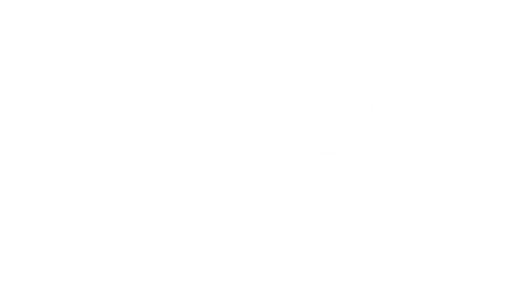 PLANIFICACIÓN INSTITUCIONAL
PLANES / INFORMES  DE
PLANIFICACIÓN PRESENTADOS
ACCIONES DE 
COOPERACIÓN INTERNACIONAL
6
22
REQUERIMIENTOS DE INFORMACIÓN 
INTERNOS Y EXTERNOS ATENDIDOS
36
APOYO Y SEGUIMIENTO A 
CONSULTORÍAS Y PROYECTOS
7
MONTO EJECUTADO
ACCIONES DE COOPERACIÓN INTERNACIONAL
REQUERIMIENTOS DE INFORMACIÓN
29%
REQUERIMIENTOS  INTERNOS
-Acceso a la Información (11)
-Rendición Cuentas (1)
12
EJECUCIÓN
REQUERIMIENTOS INSTITUCIONES NACIONALES
-ISDEMU (4)     -GOES (9)   -MINEC (2)   -Auditoría Externa (2)
-Ministerio de Hacienda (2)  -INJUVE (1)  -MTPS (1)
21
REQUERIMIENTOS INSTITUCIONES INTERNACIONALES
-UNESCO (1) - CINTERFOR (1)
-OIT (1)
3
5
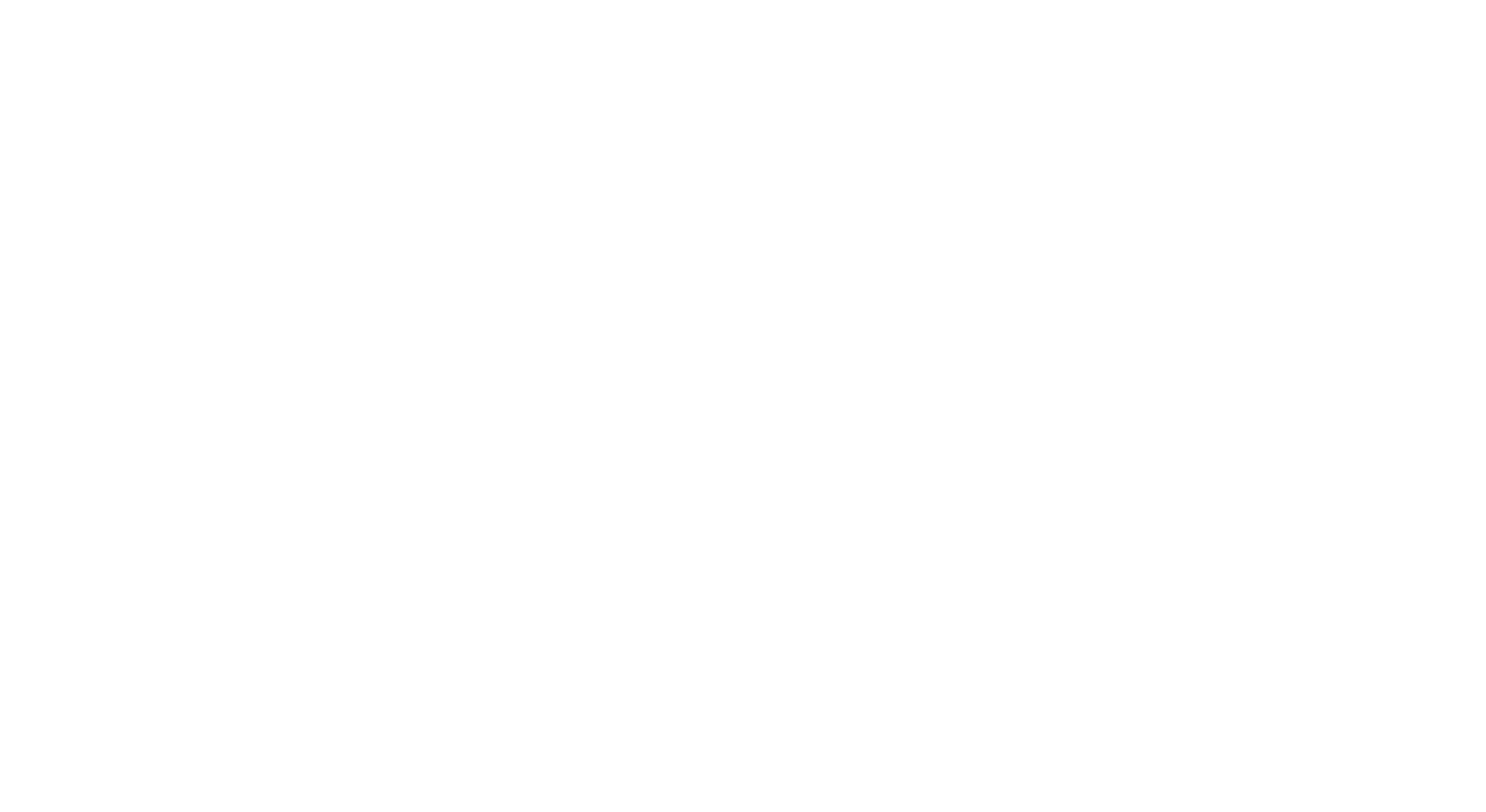 L	iquidación
Presupuesto 2020
Presupuesto 2020
Liquidación
Nota: Para efectos operativos, sólo se consideran US$105,500 para indemnizaciones. Presupuesto 2020 = US$52,549,320.
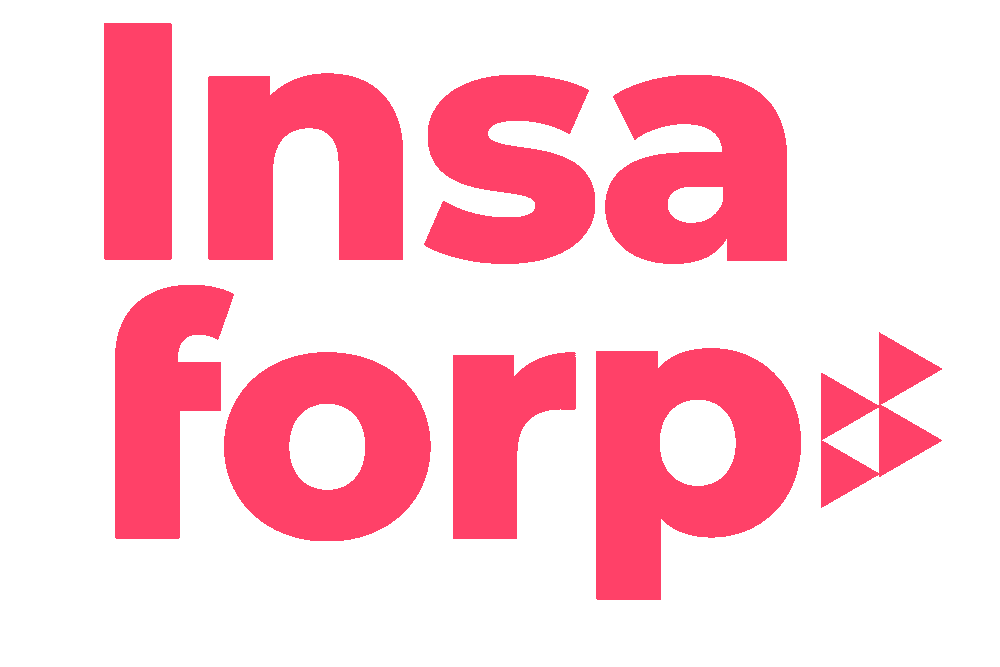 Movimiento
Superávit 2021
Superávit / Déficit Presupuestario
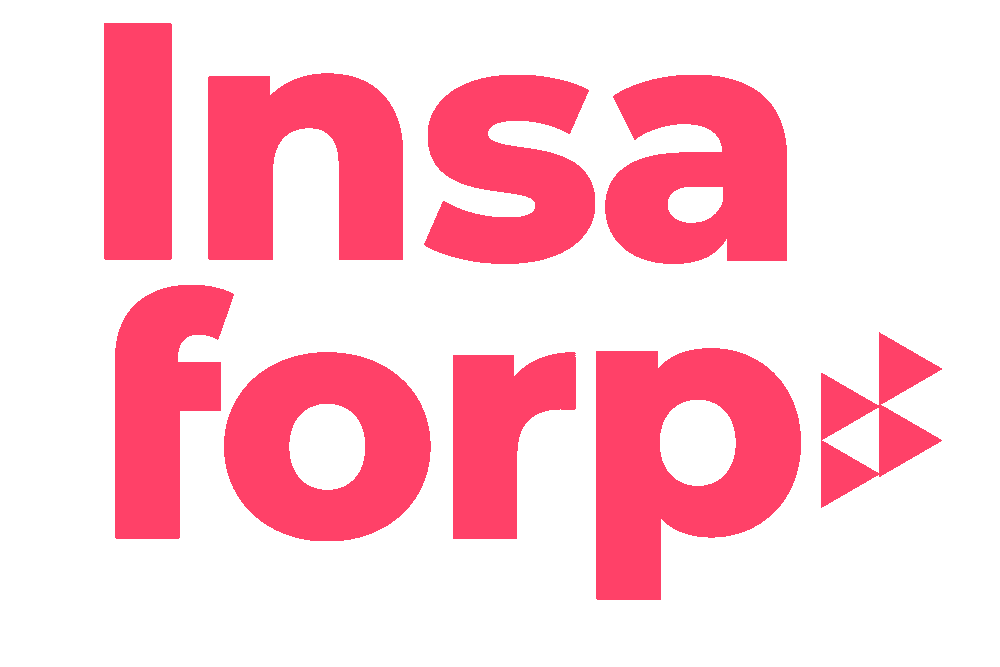 Años 2007 - 2020
Superávit
Déficit
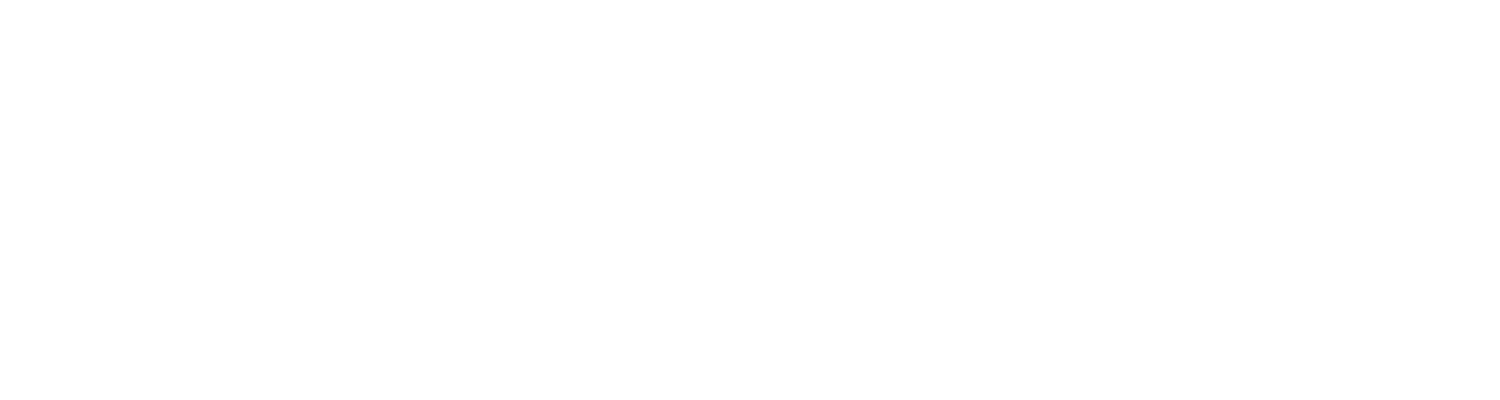